Year: 1

Term: 2

Objective: Complete a sentence when provided with a sentence stem beginning with a subordinating conjunction. (Before, After, When, If)

Author: Rebecca Glasson
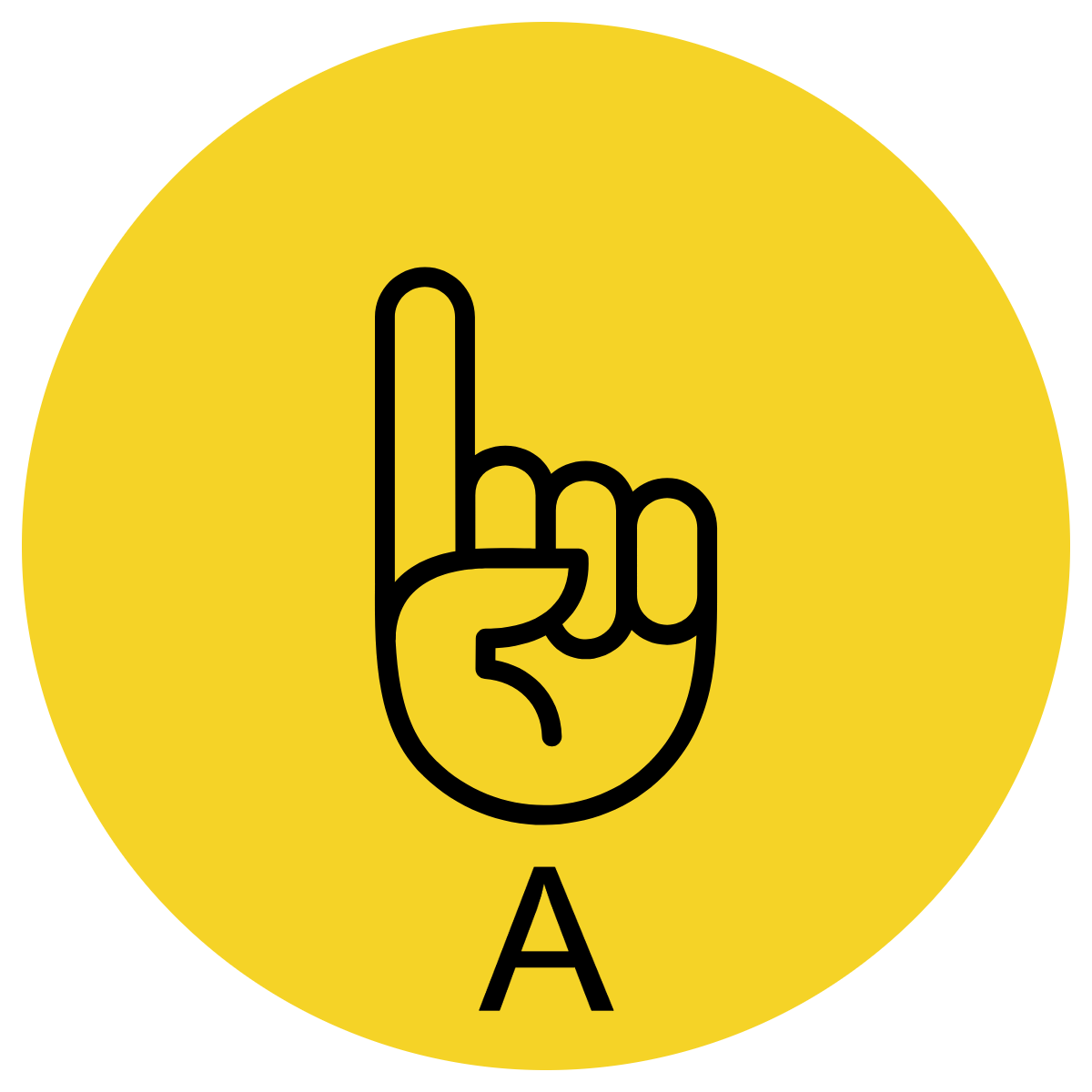 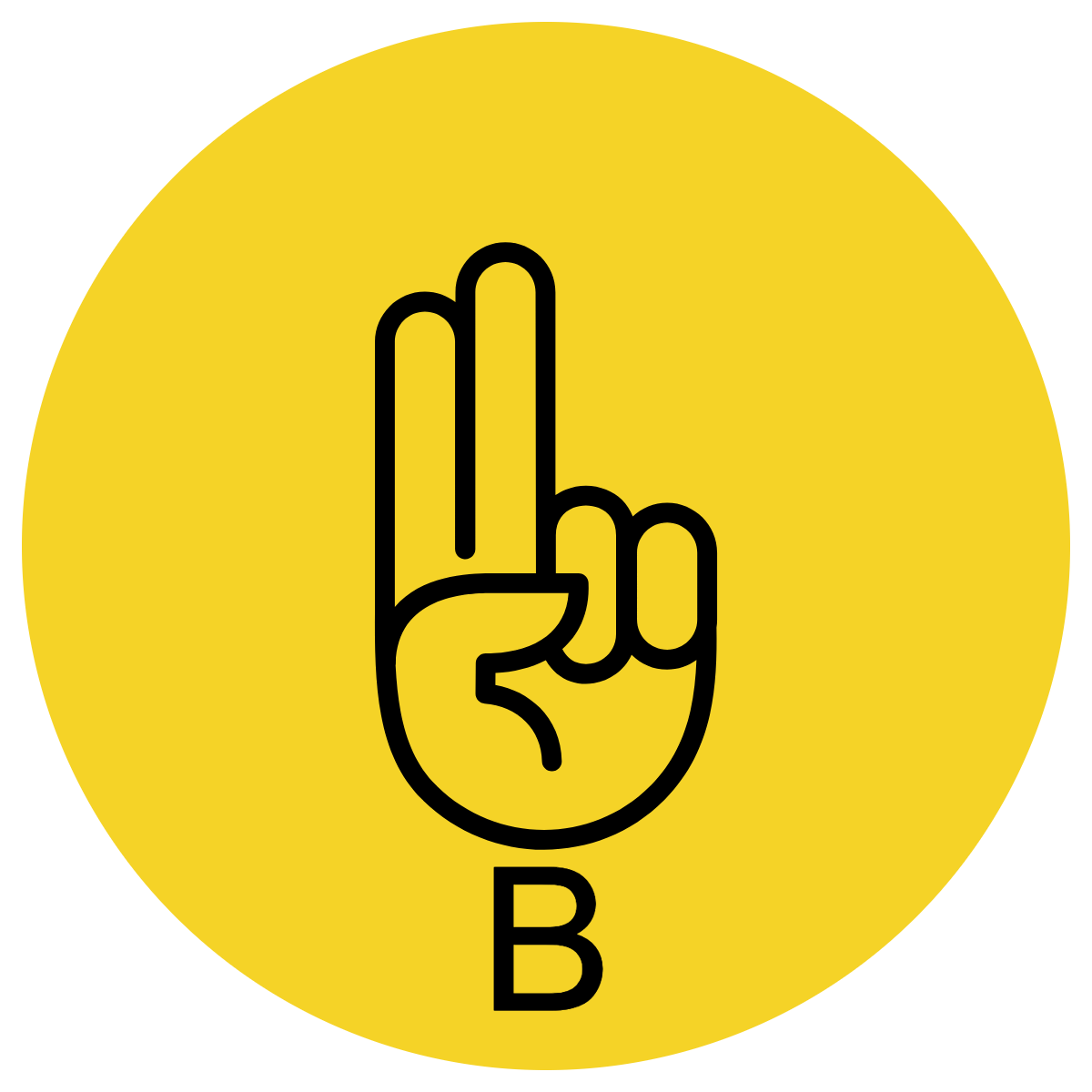 Multiple Choice
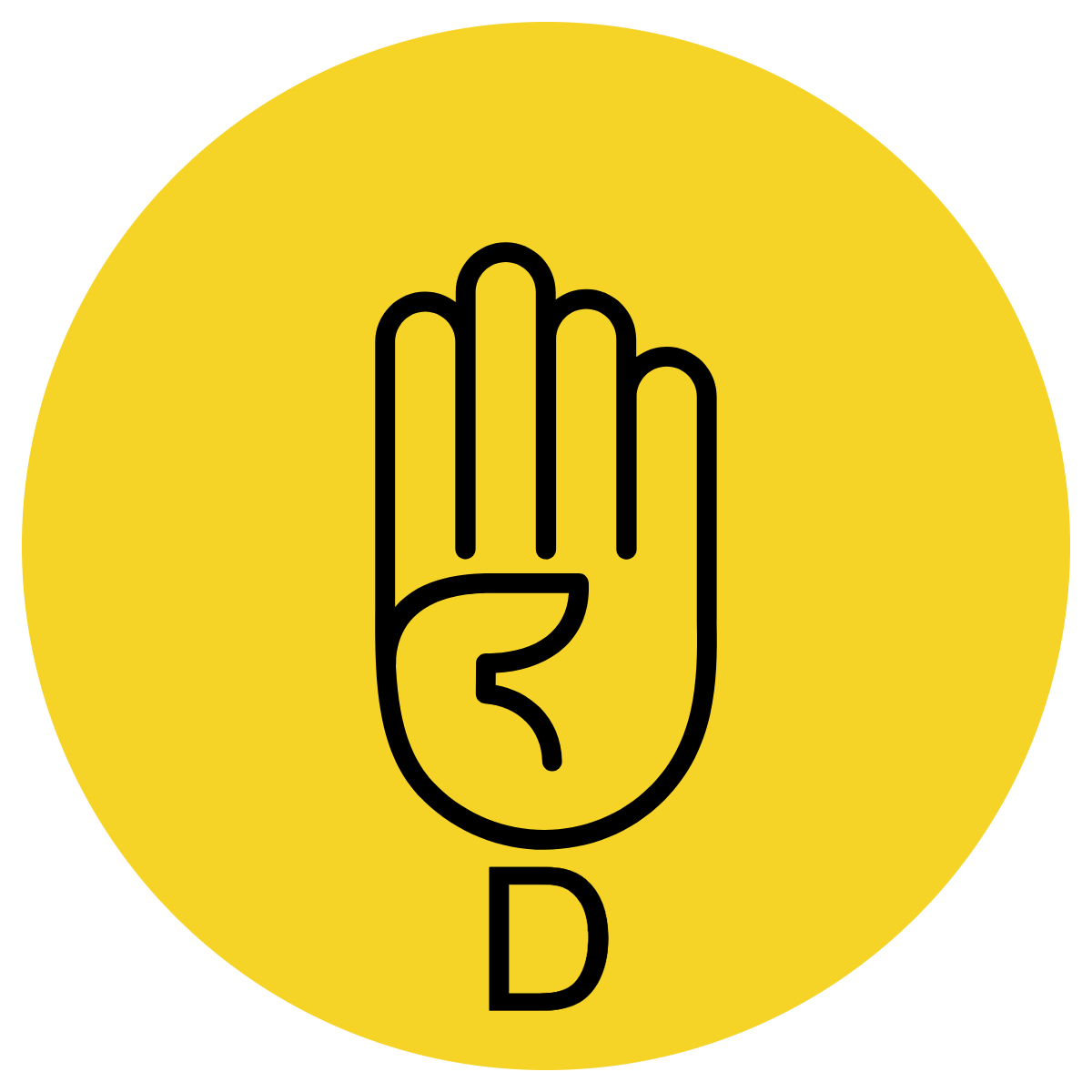 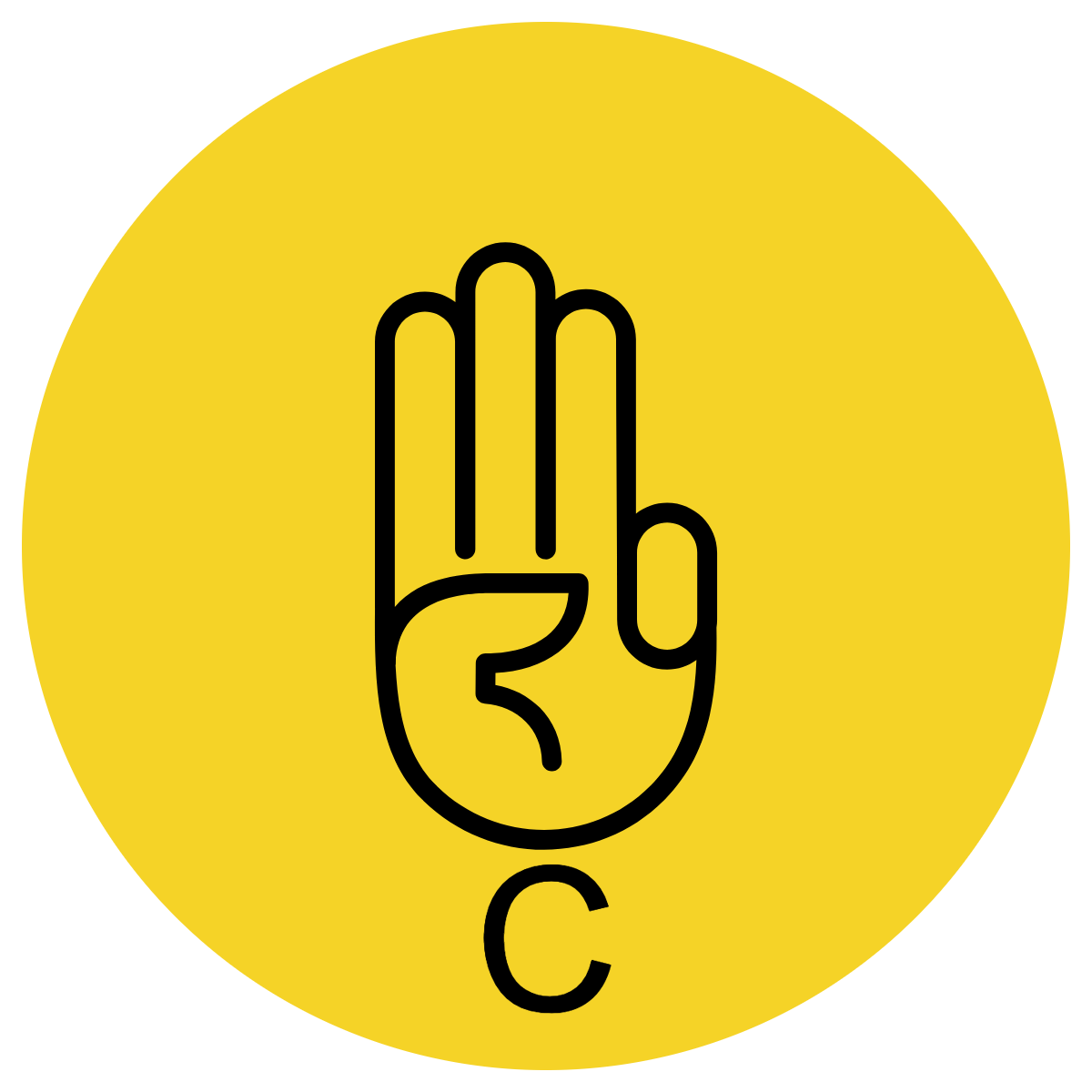 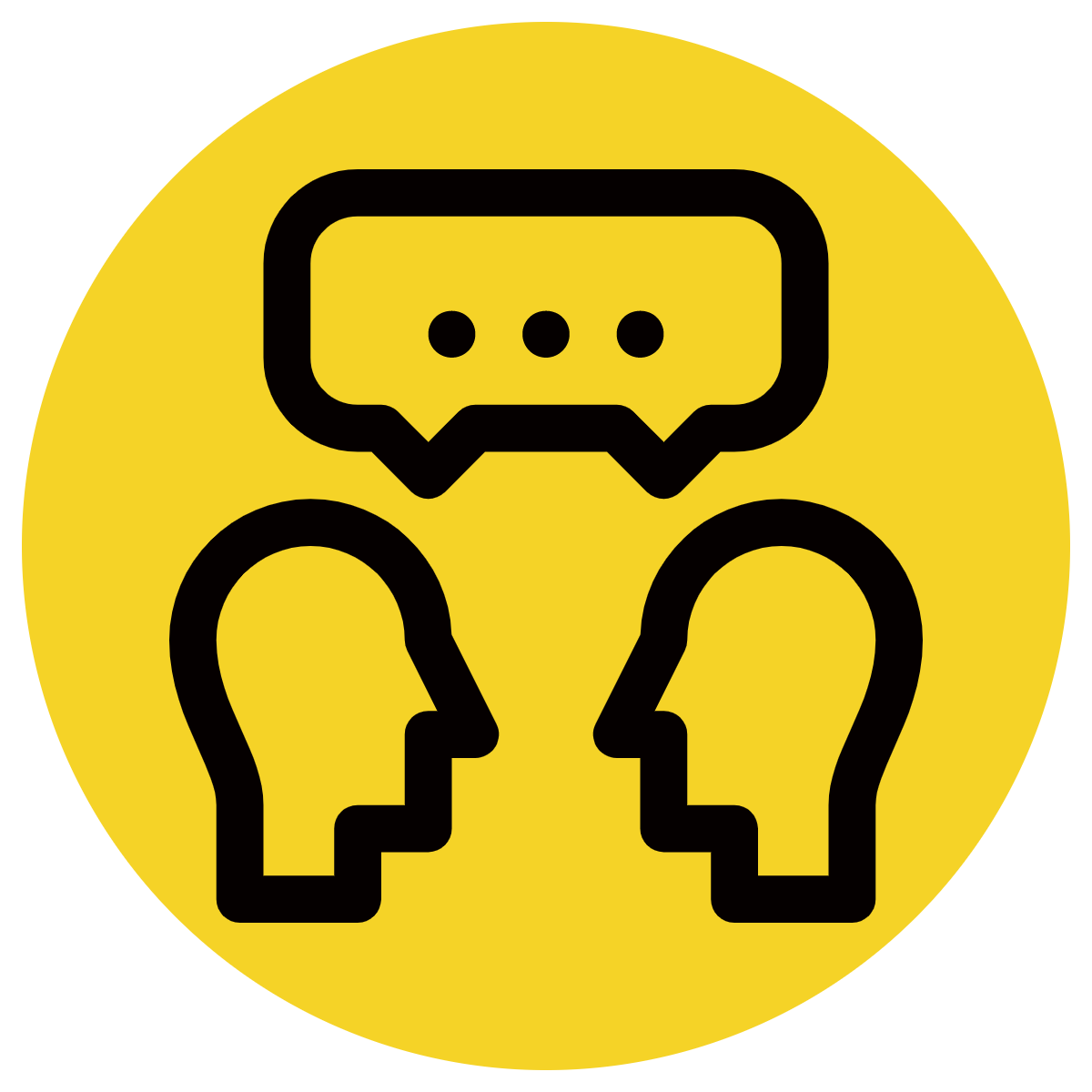 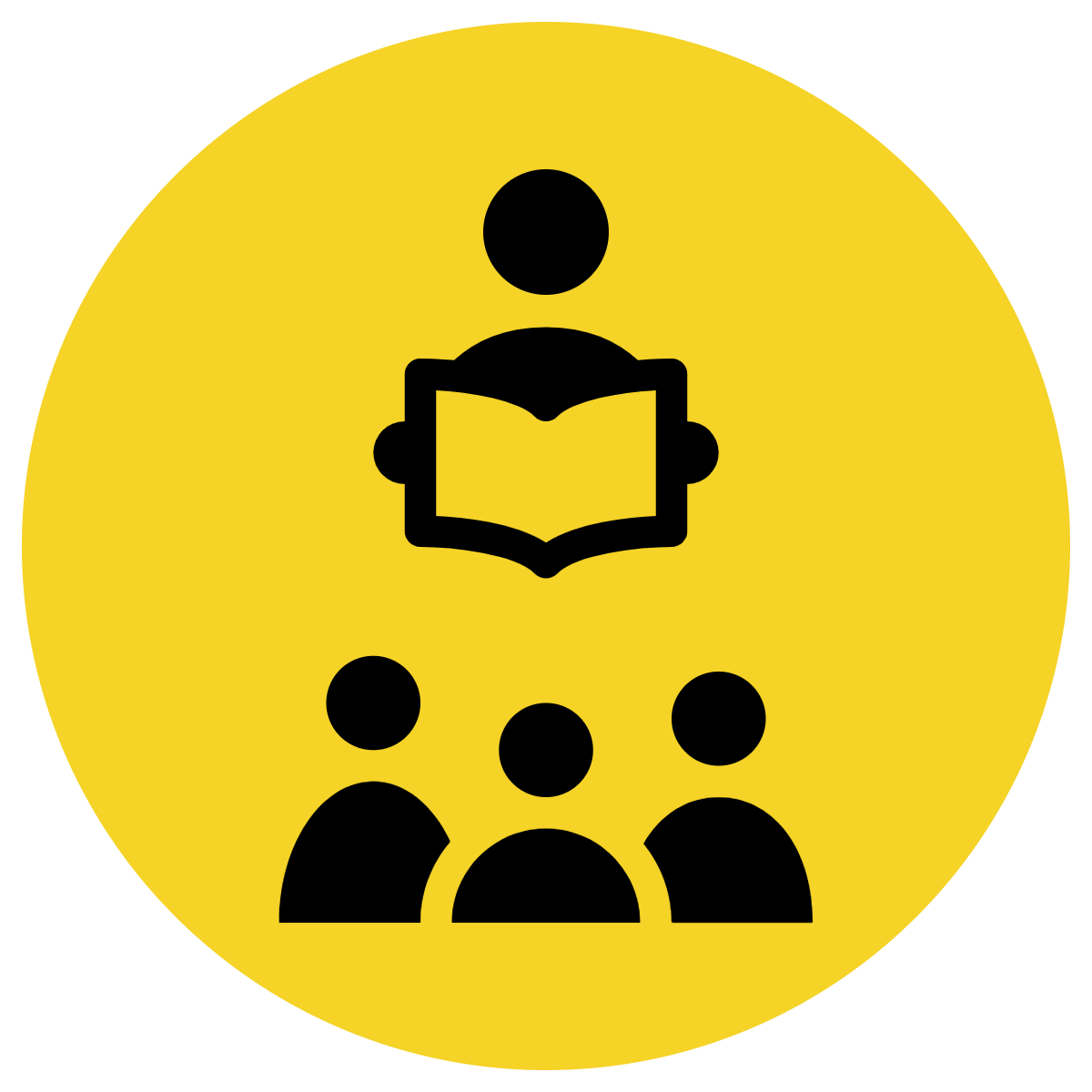 Pair Share
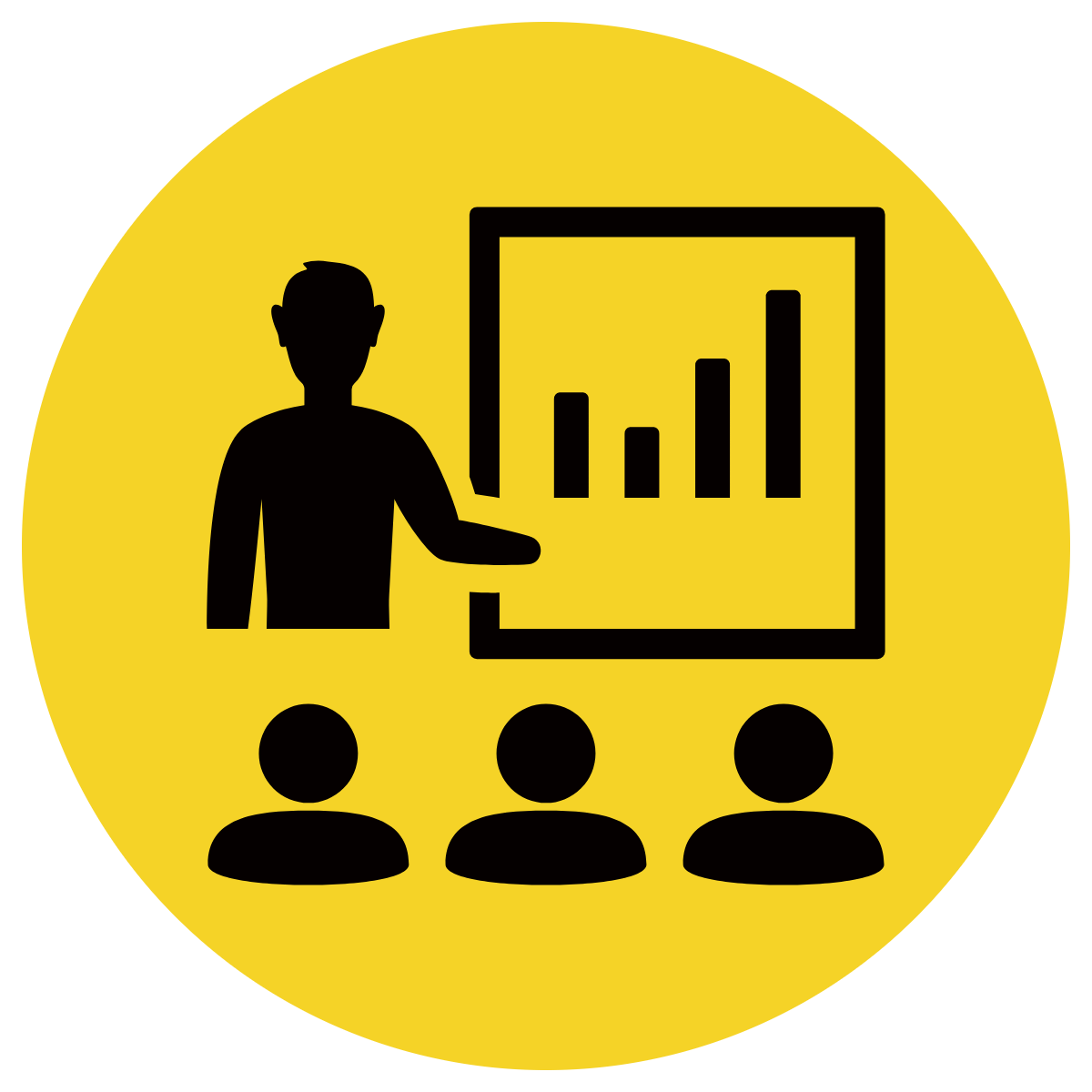 Track with me
Pick a Stick/Answer (non-volunteer)
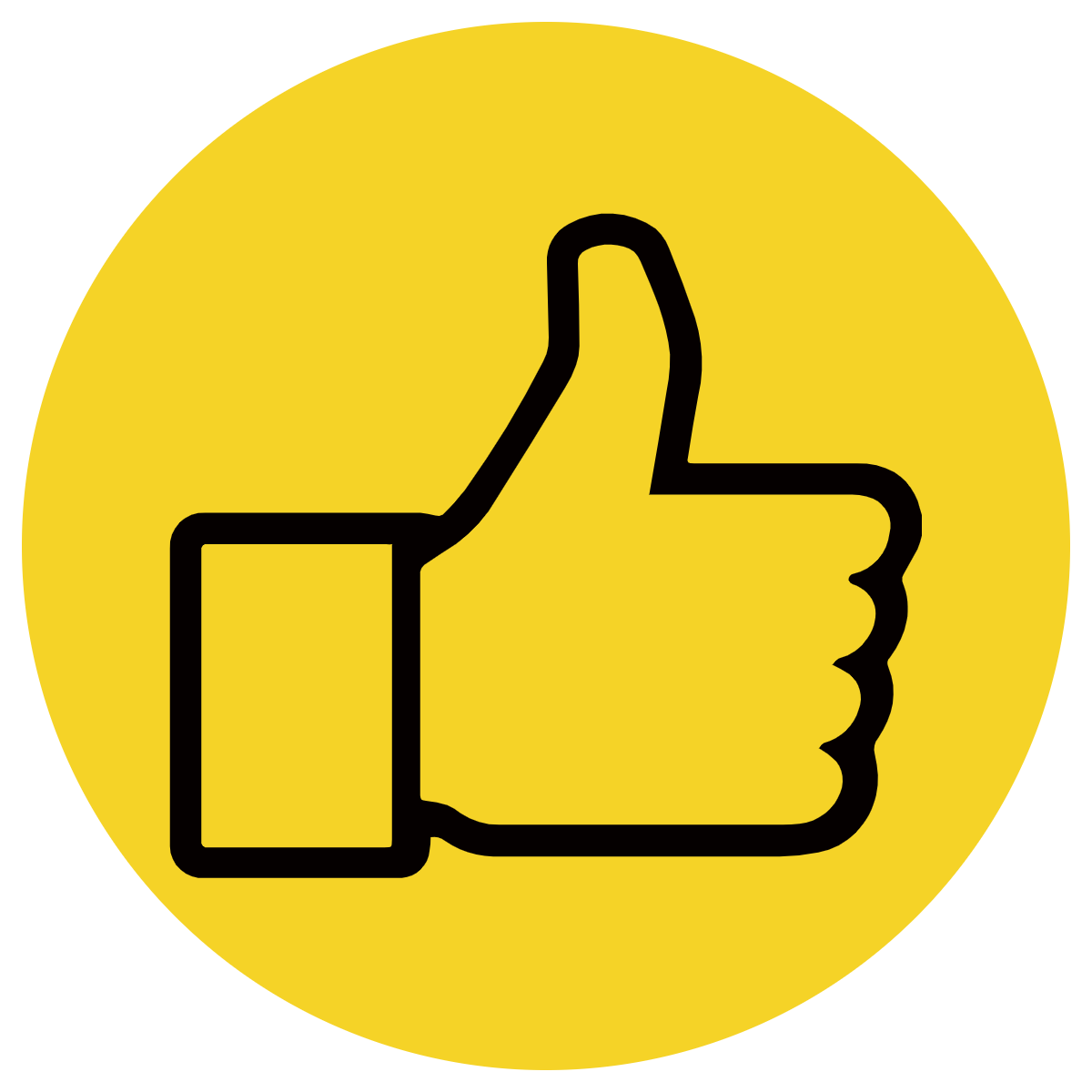 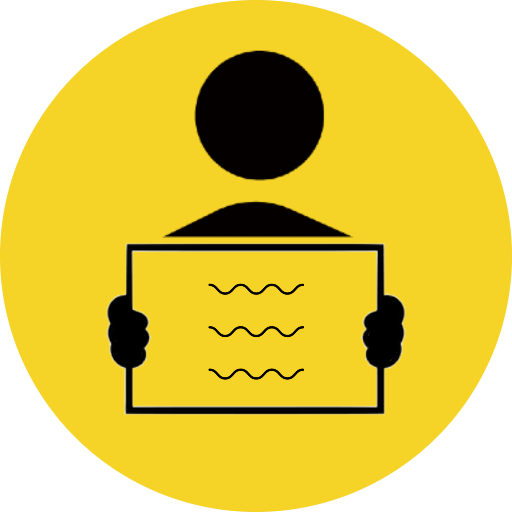 Whiteboards
Vote
Read with me
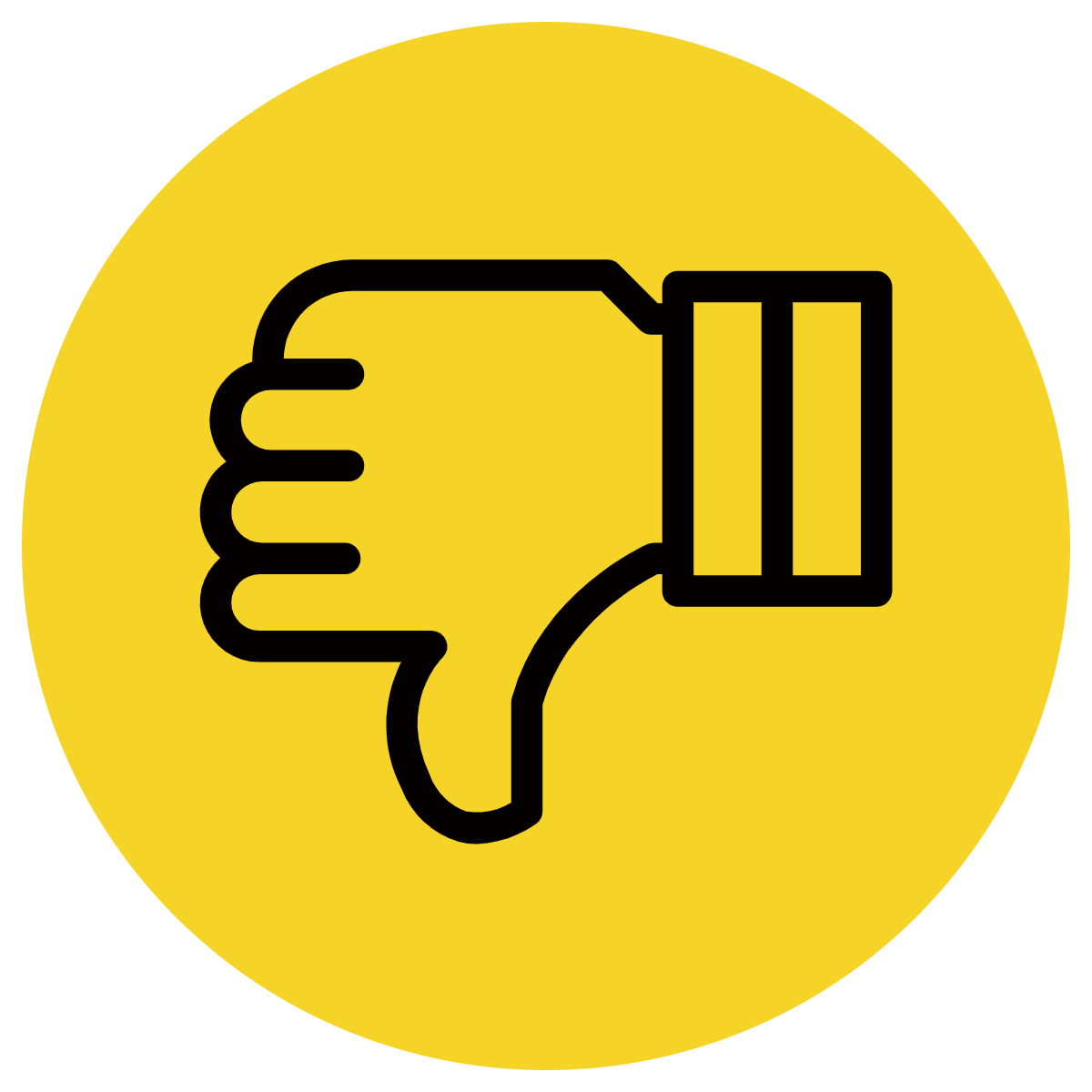 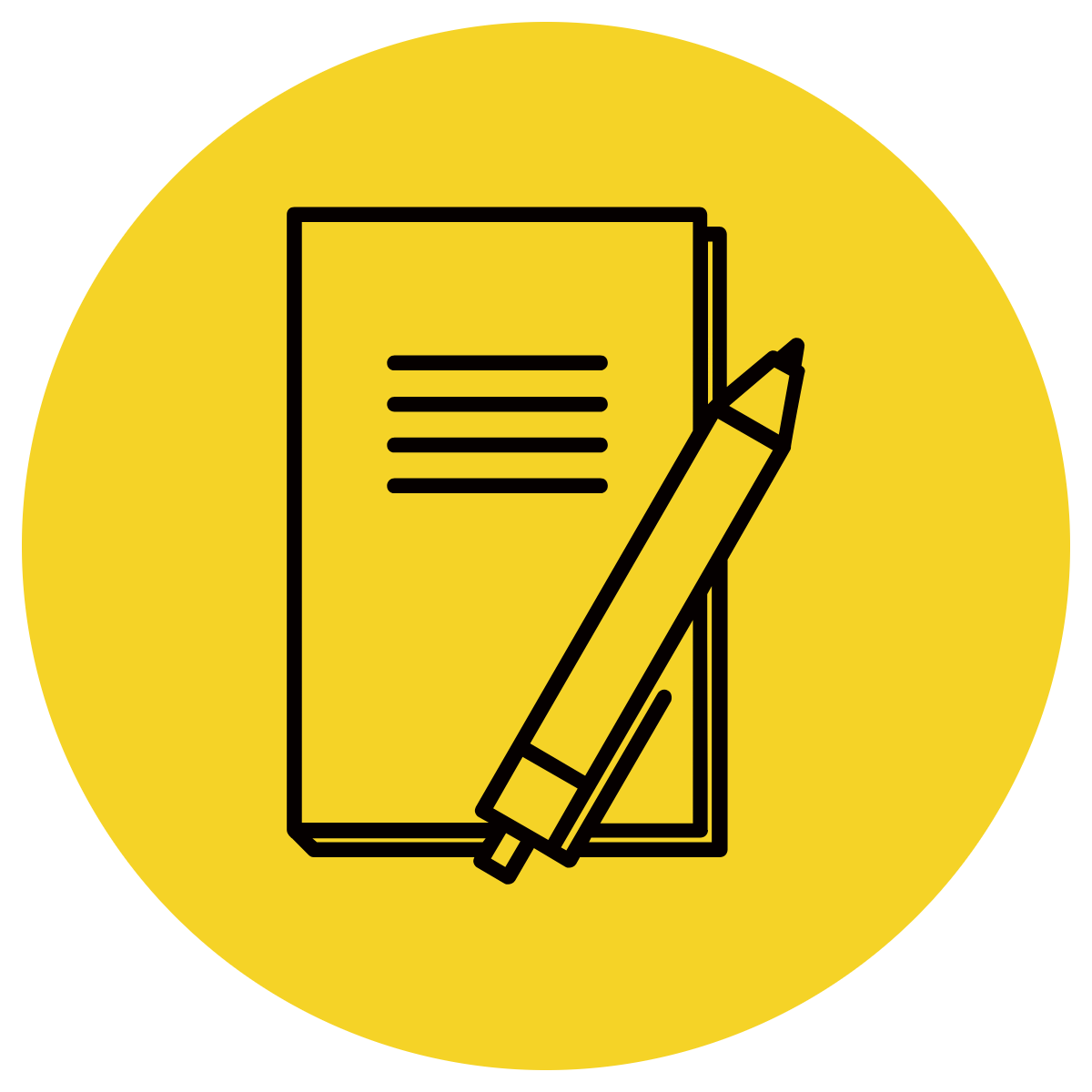 In Your Workbook
Learning Objective
We are learning to finish sentences when given a sentence stem starting with the conjunctions ‘before’, ‘after’, ‘if’ or ‘when’.
(Starting with a subordinating conjunction).
Concept Development
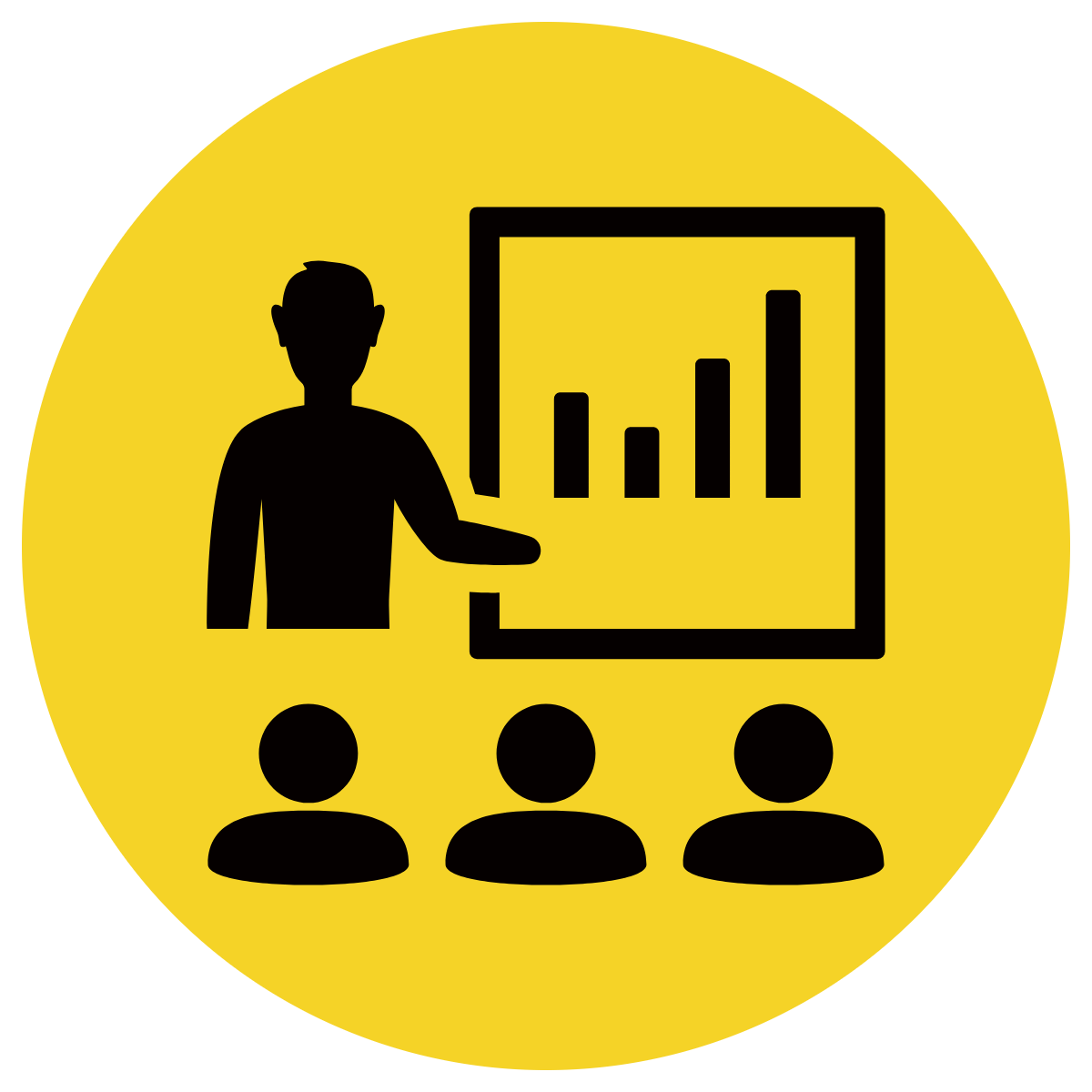 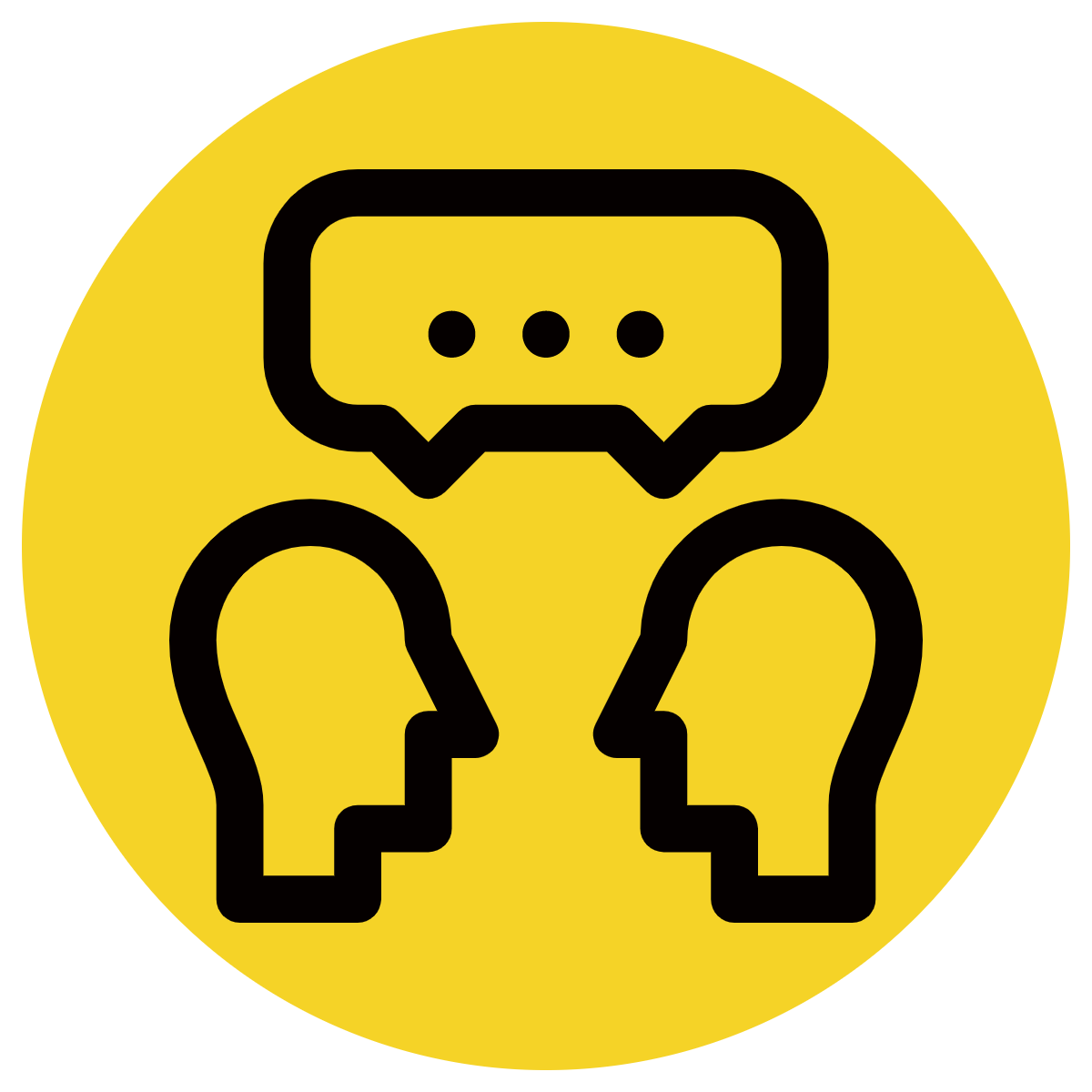 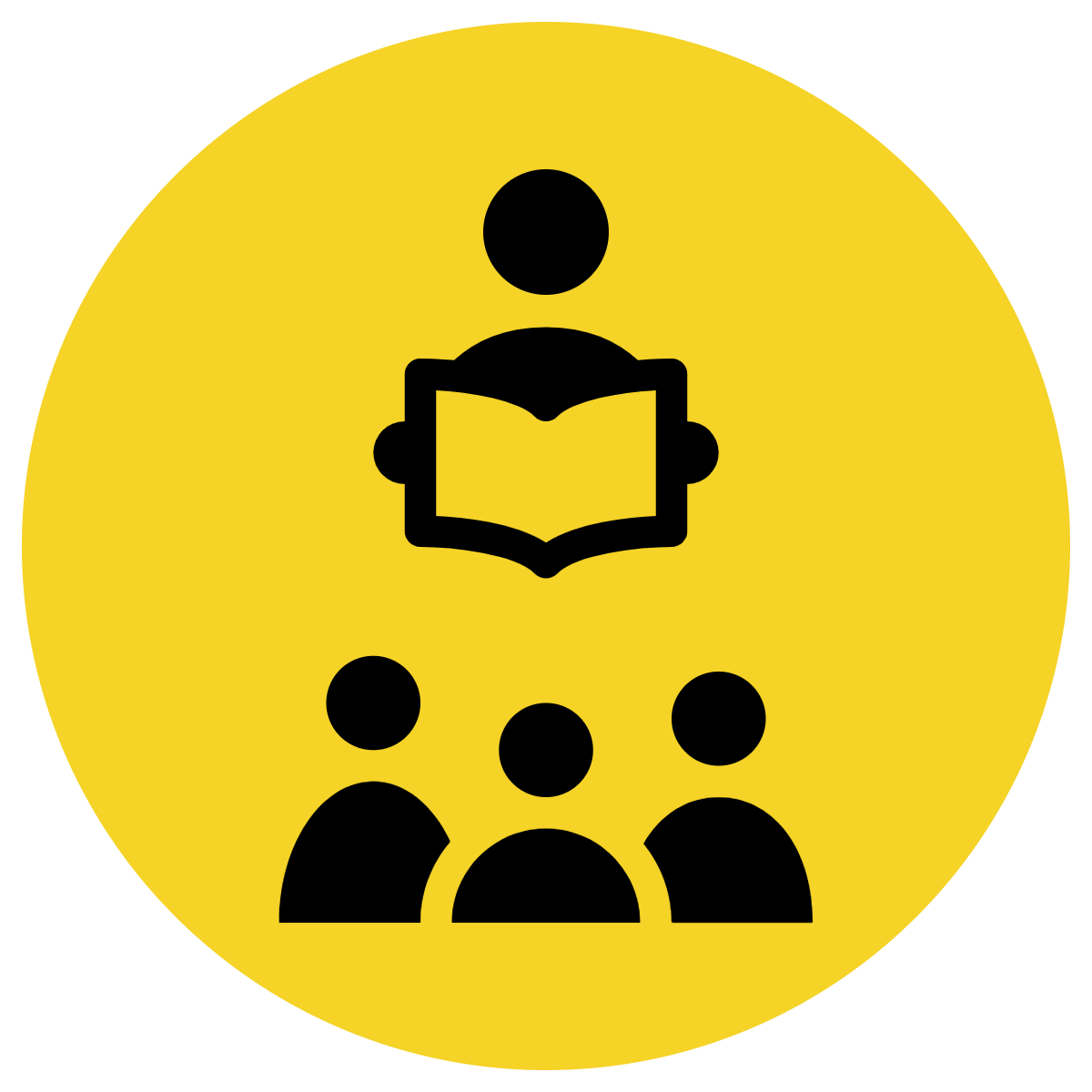 When we are writing, we can use ‘if’, ‘when’, ‘before’ and ‘after’ at the beginning of a sentence. 
A special name for these words is ‘subordinating conjunctions’. 
The subordinating conjunctions of ‘if’, ‘when’, ‘before’ and ‘after’ show how actions are linked together or related.
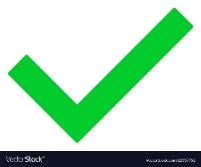 [Speaker Notes: *Teacher note – it is not necessary to teach the children specifically what subordinating conjunctions do or are in any detail. The reason the terminology is used is to give students the language needed for discussion about the topic and to begin to familiarise them with the terminology for future years.]
Concept Development
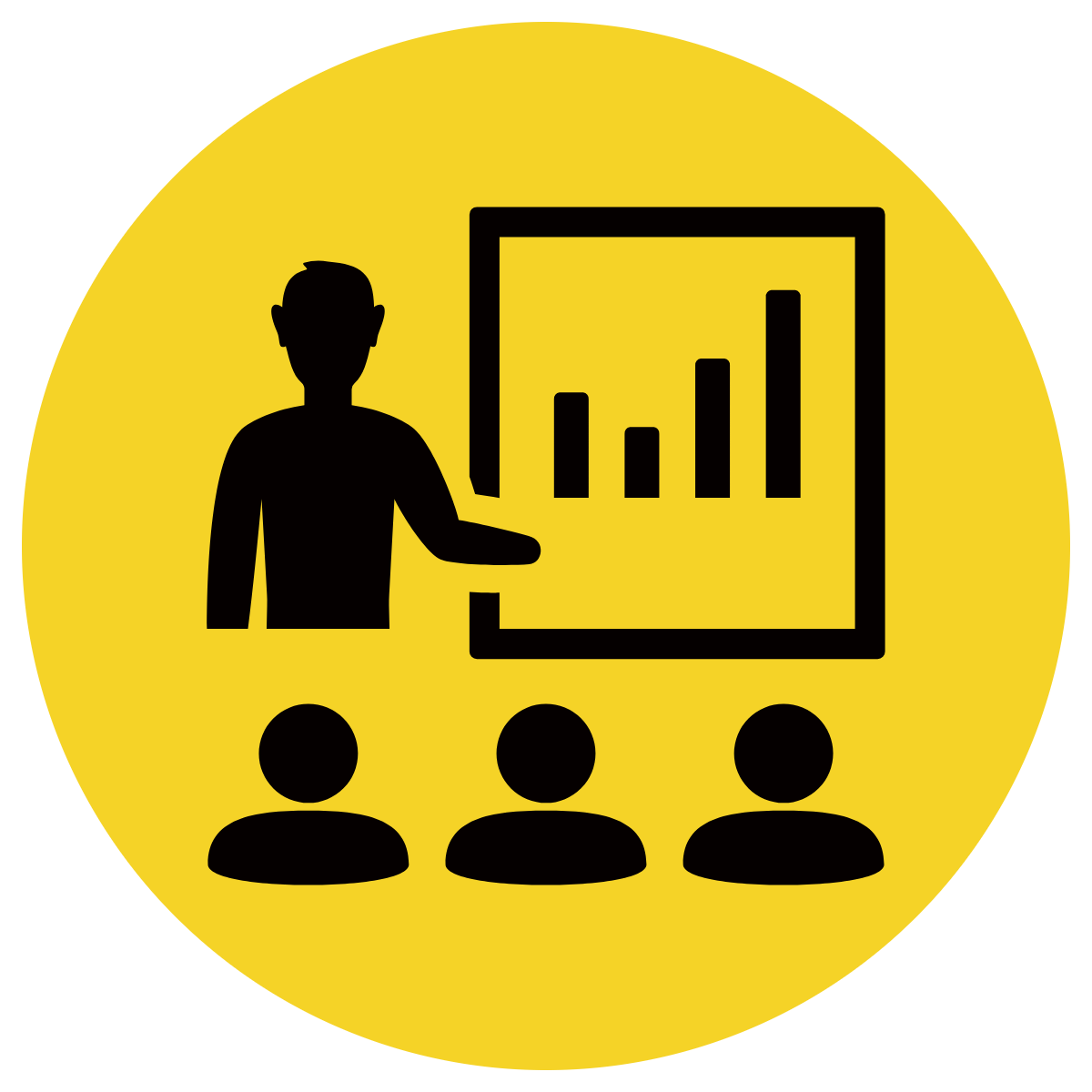 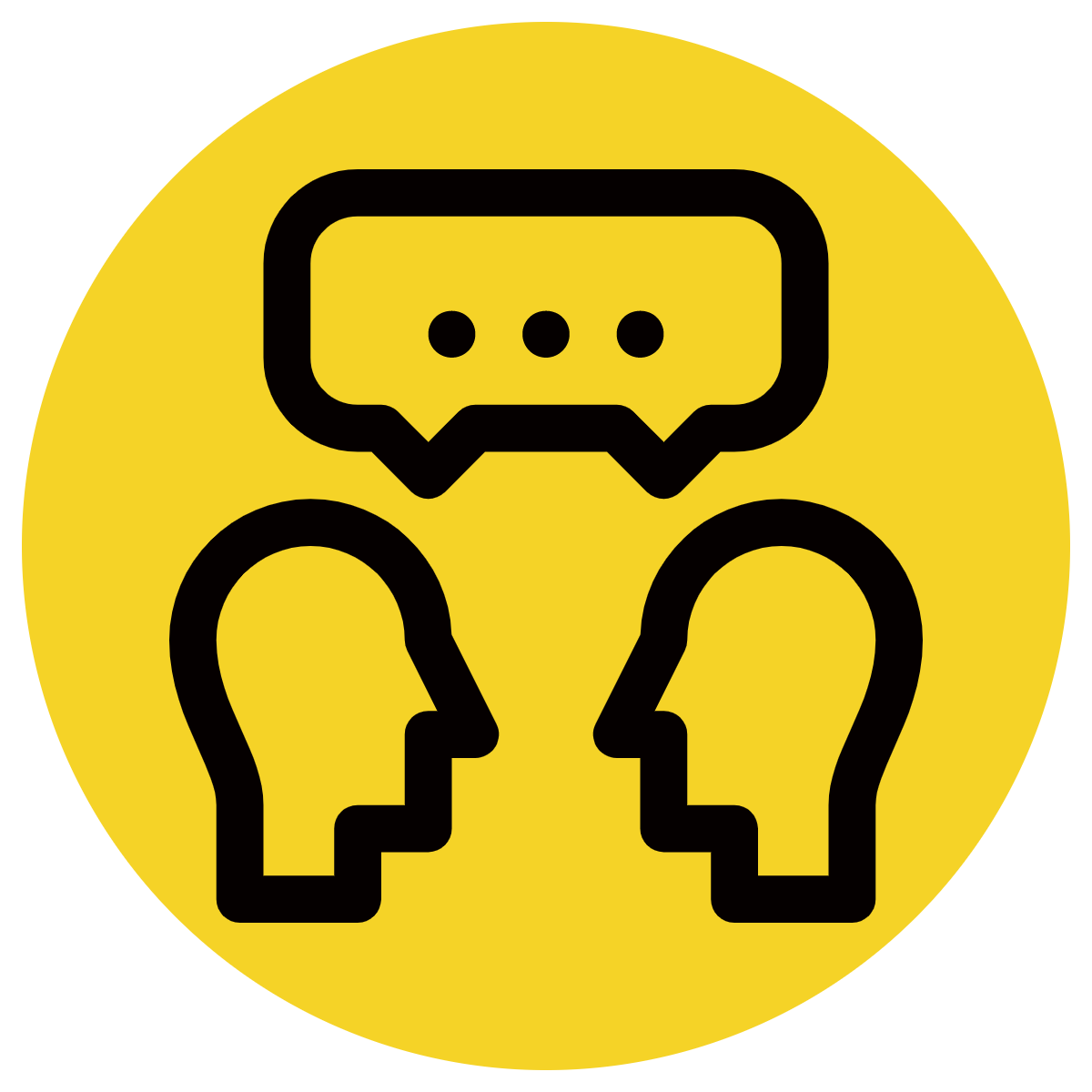 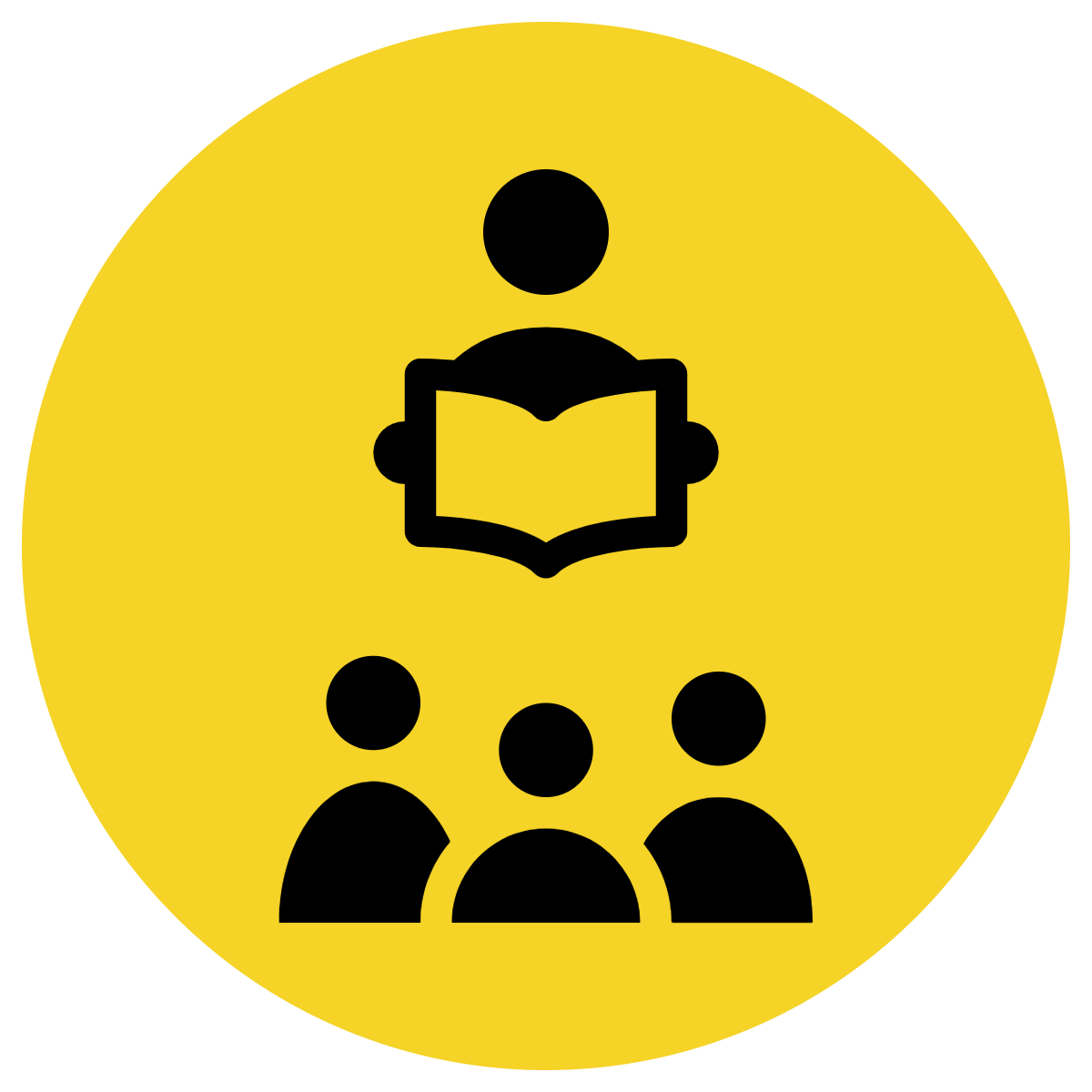 ‘If’, “when’, ‘before’ and ‘after’ are subordinating conjunctions that show how to two actions are linked together or related. 
When a sentence begins with ‘if’, when’, ‘before’ or ‘after’ and one action (what happens), we need to complete the sentence by adding a related action in the correct order.
CFU:
Subordinating conjunctions show how actions are …
These sentence stems are not ... (a complete thought)
Sentence stems:
When he gets on the bus,
If he gets on the bus,
After he gets on the bus,
Before he gets on the bus,
These sentence stems are not complete thoughts. They tell us when something has happened or will happen but they are not a complete thought.
Concept Development
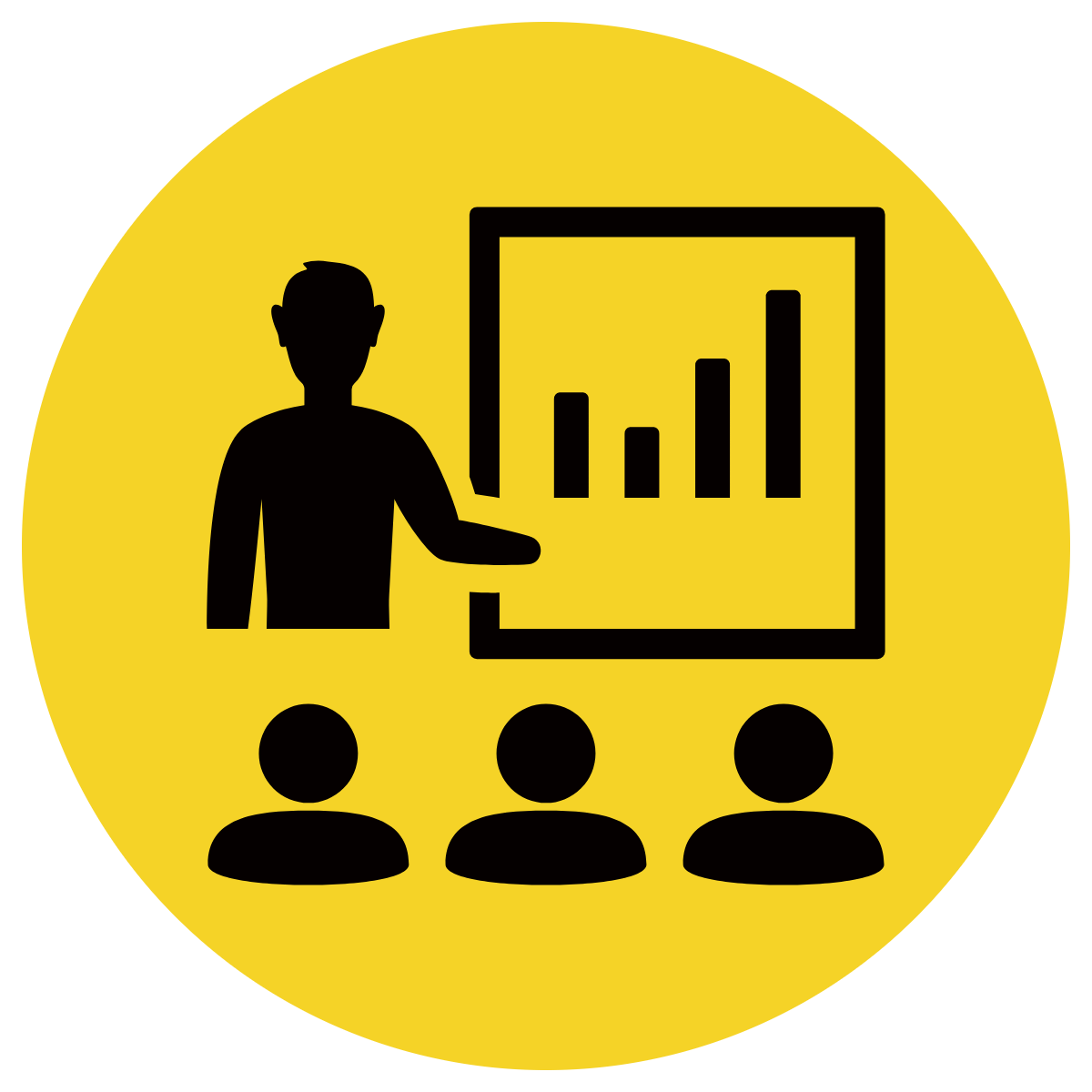 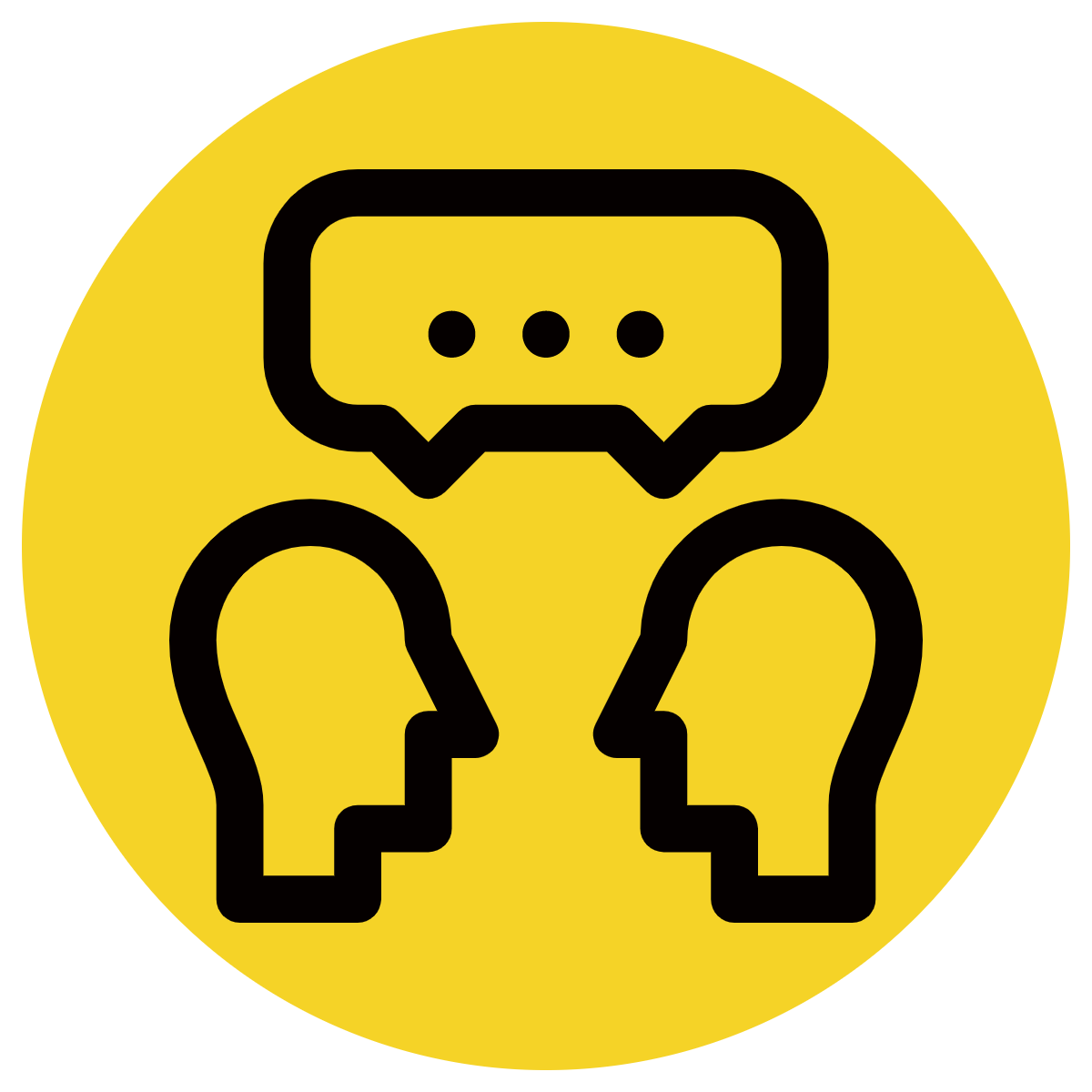 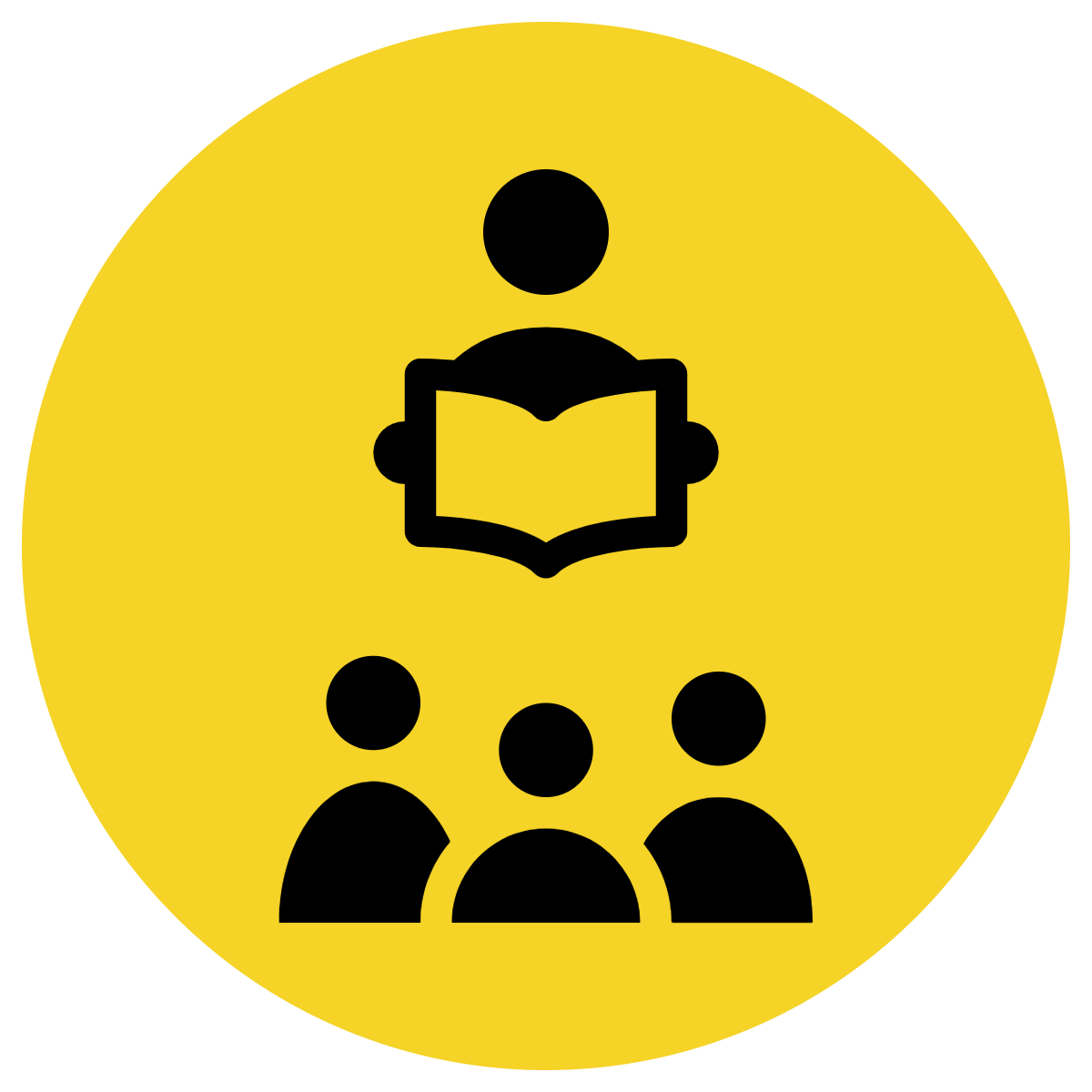 ‘If’, “when’, ‘before’ and ‘after’ are subordinating conjunctions that show how to two actions are linked together or related. 
When a sentence begins with ‘if’, when’, ‘before’ or ‘after’ and one action (what happens), we need to complete the sentence by adding a related action in the correct order.
CFU:
Subordinating conjunctions show how actions are …
How does starting with before and after change the sentence?
Examples:
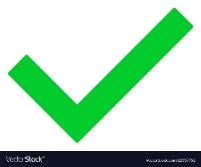 When he gets on the bus, Billy finds a seat.
If he gets on the bus, Billy will make it to school on time.
After he gets on the bus, the bus driver takes off.
Before he gets on the bus, Billy races to the bus stop.
Concept Development
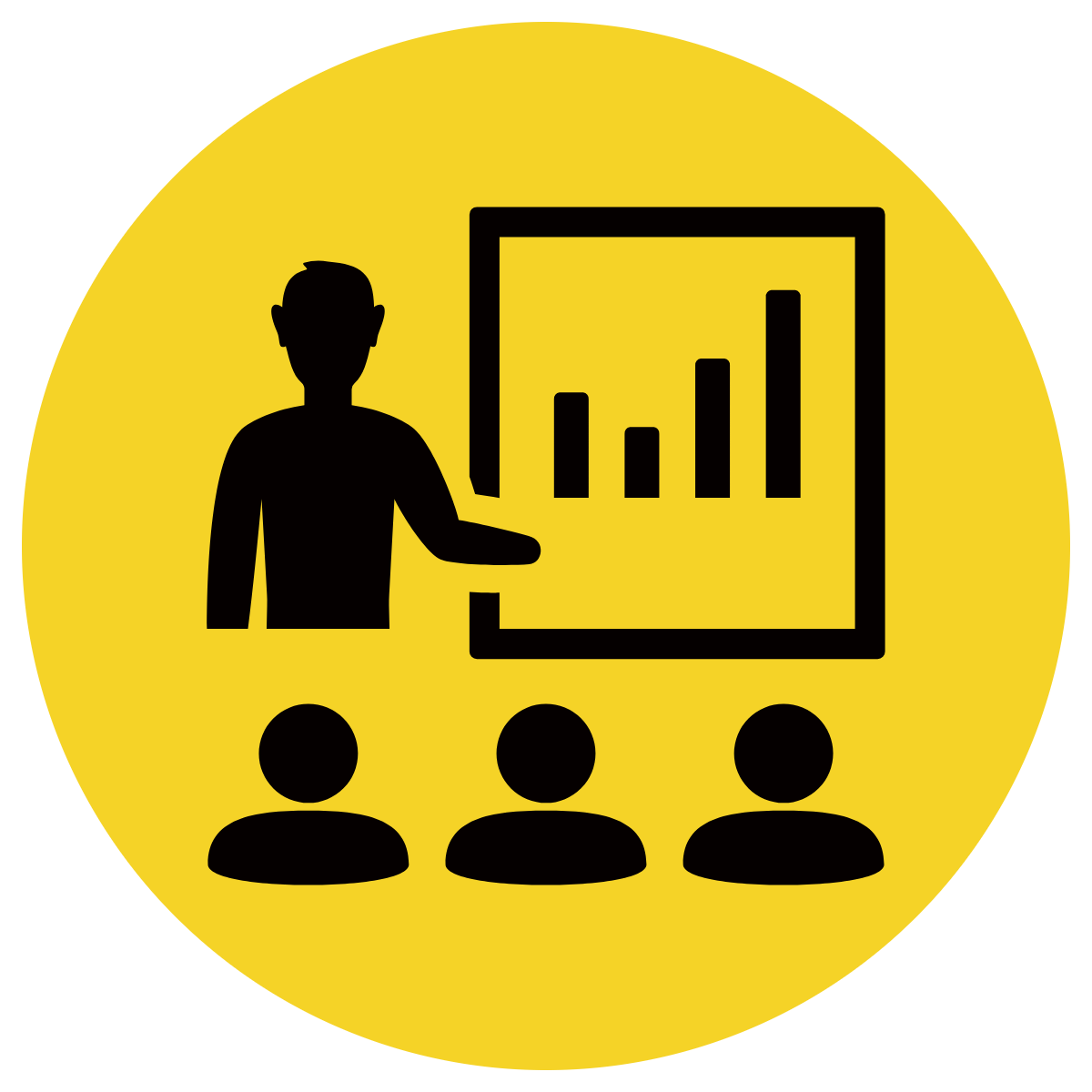 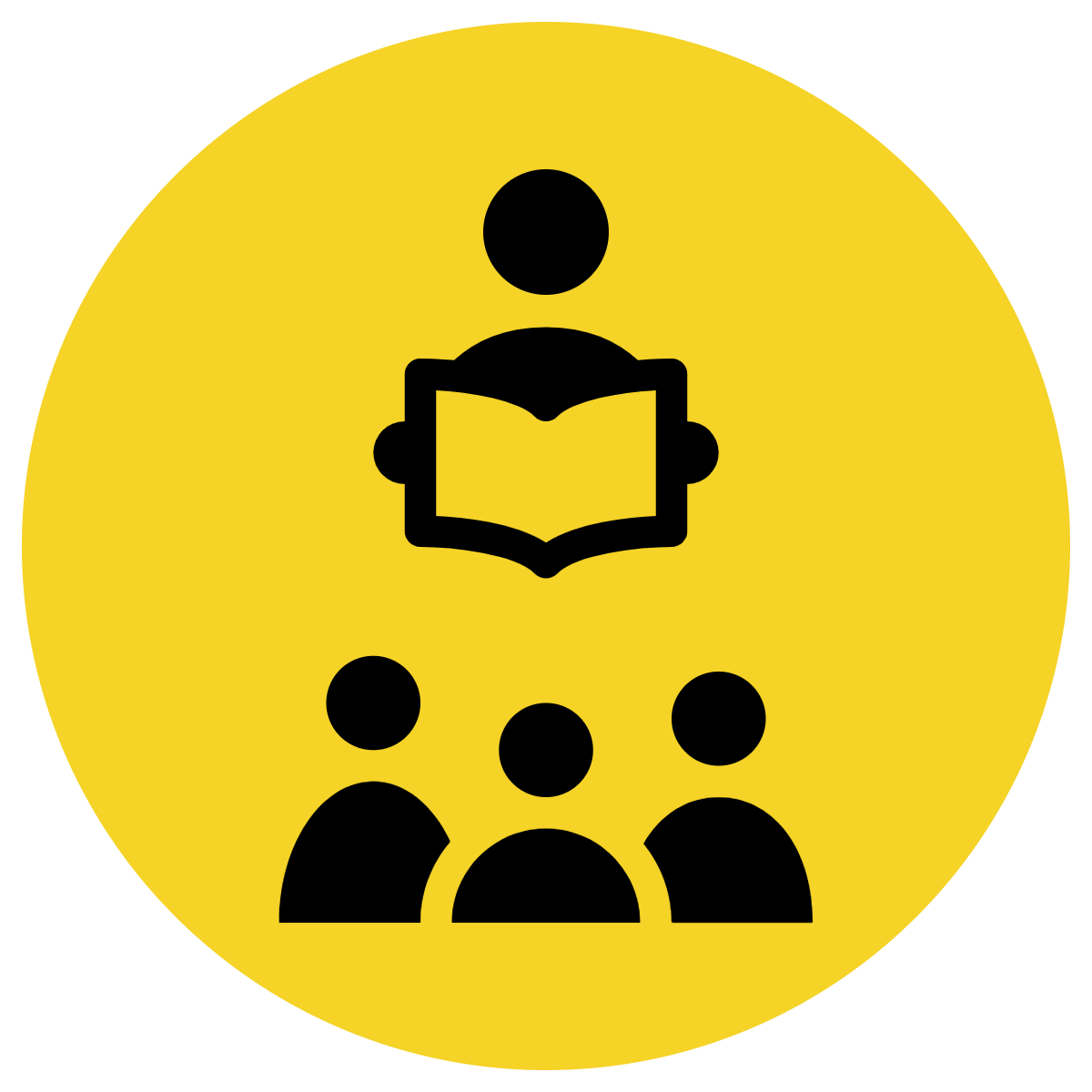 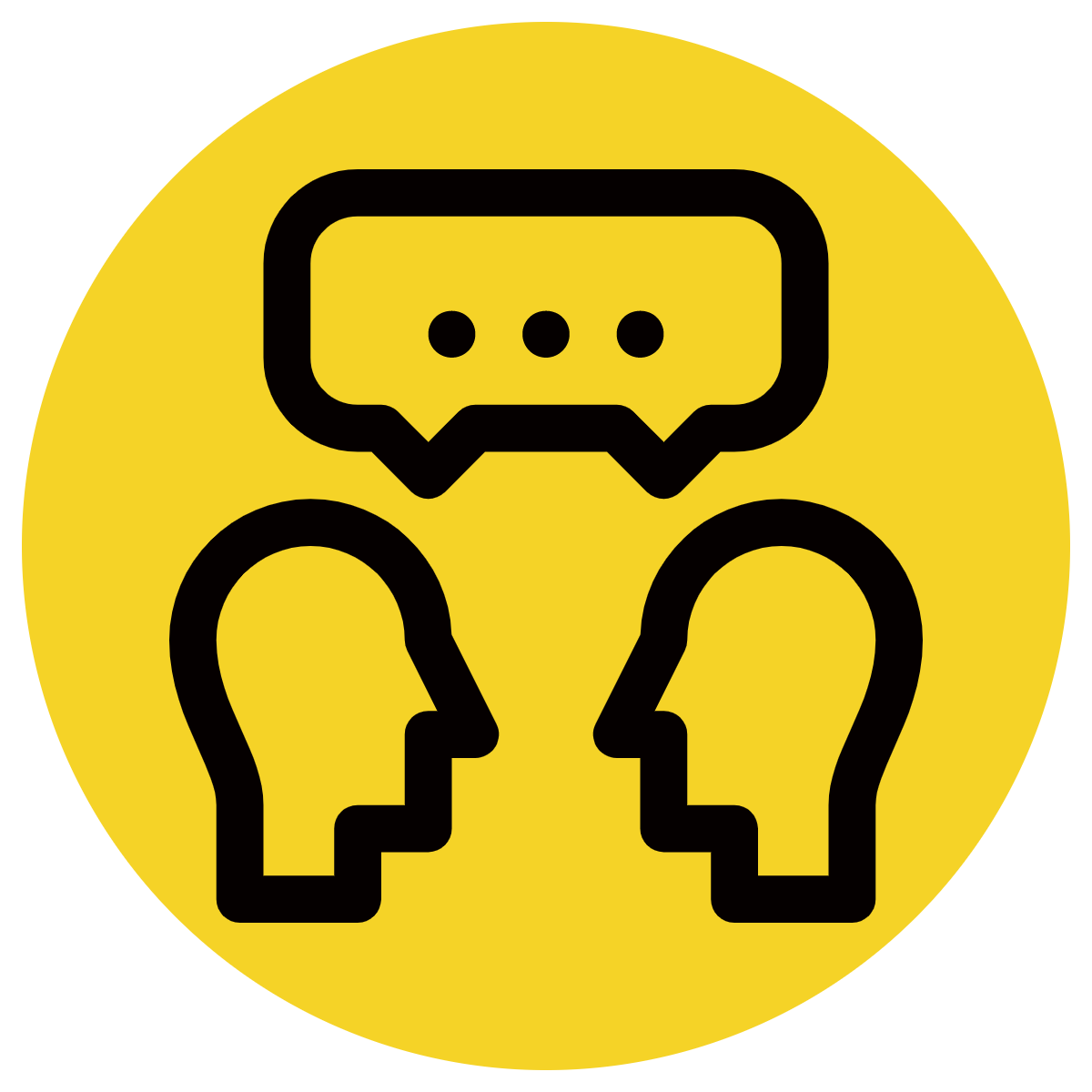 ‘If’, “when’, ‘before’ and ‘after’ are subordinating conjunctions that show how to two actions are linked together or related. 
When a sentence begins with ‘if’, when’, ‘before’ or ‘after’ and one action (what happens), we need to complete the sentence by adding a related action in the correct order.
CFU:
Why are these non examples?
How can we fix the non-examples?
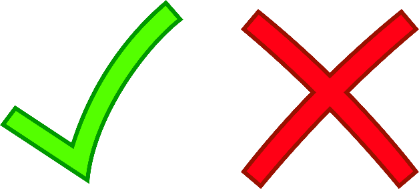 Non-Examples:
When he gets on the bus, Billy crawls under the seat.
This sentences does begin with when, but Billy would not normally crawl under the seat.
If he gets on the bus, makes it to school on time.
This sentences does begin with if, but it is not a complete thought. There is no subject after the comma. We do not know ’who’ makes it to school.
After he gets on the bus, the bus driver stops the bus.
This sentences does begin with after, but does not match the first part of the sentence. The bus would already be stopped.
Before he gets on the bus, to the bus stop.
This sentences does begin with before, but it is not a complete thought. There is no subject or verb after the comma. We do not know ’who’ or ‘what’.
Concept Development
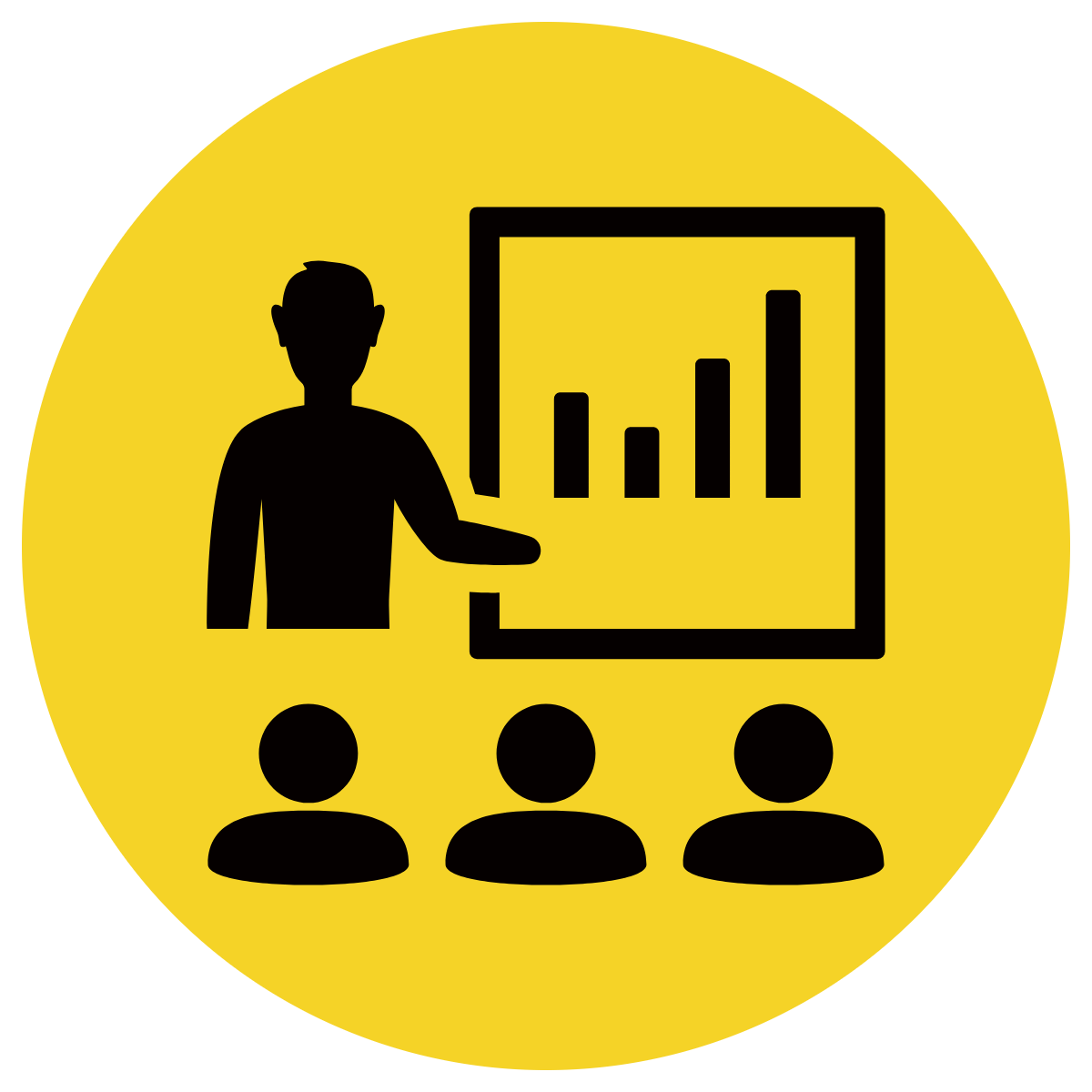 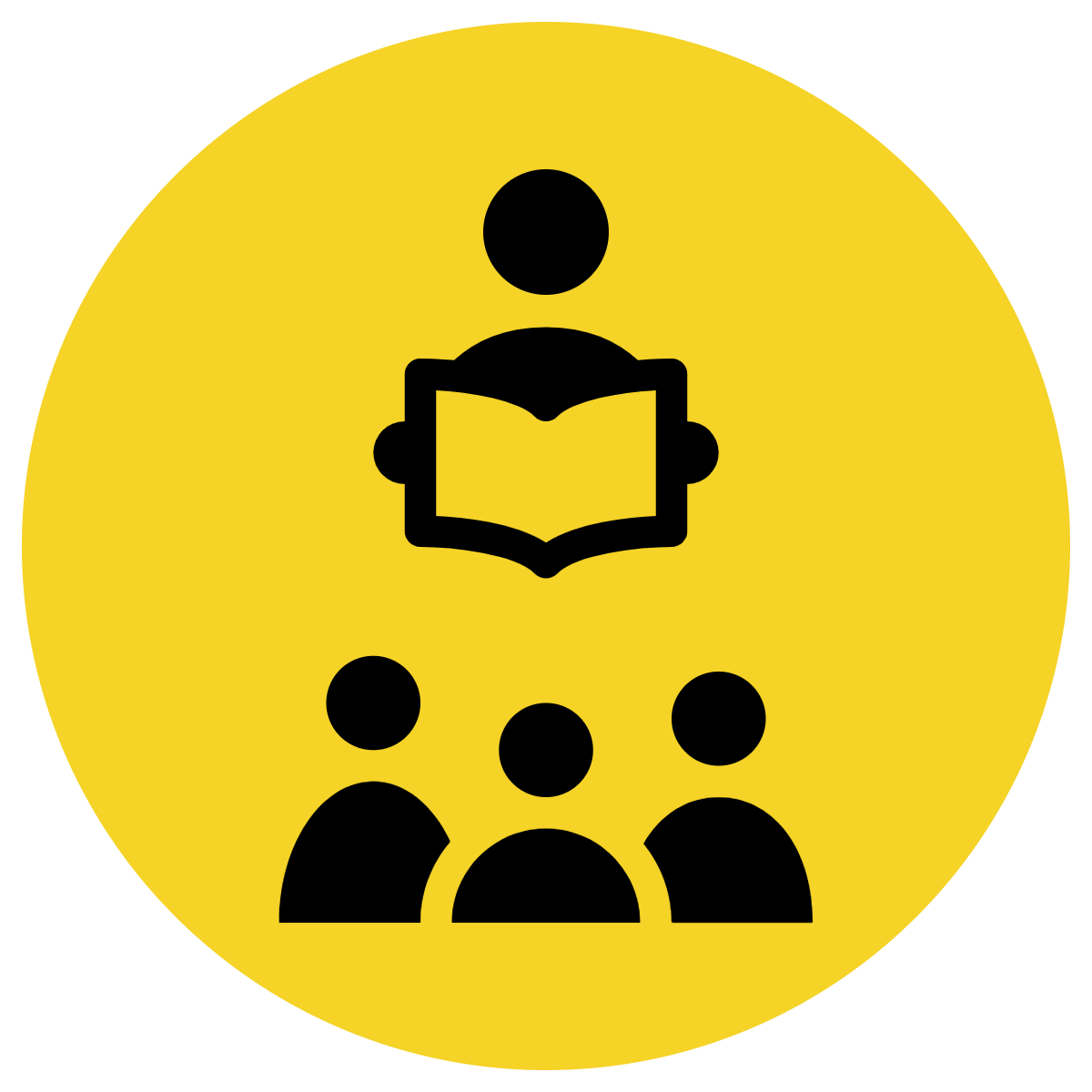 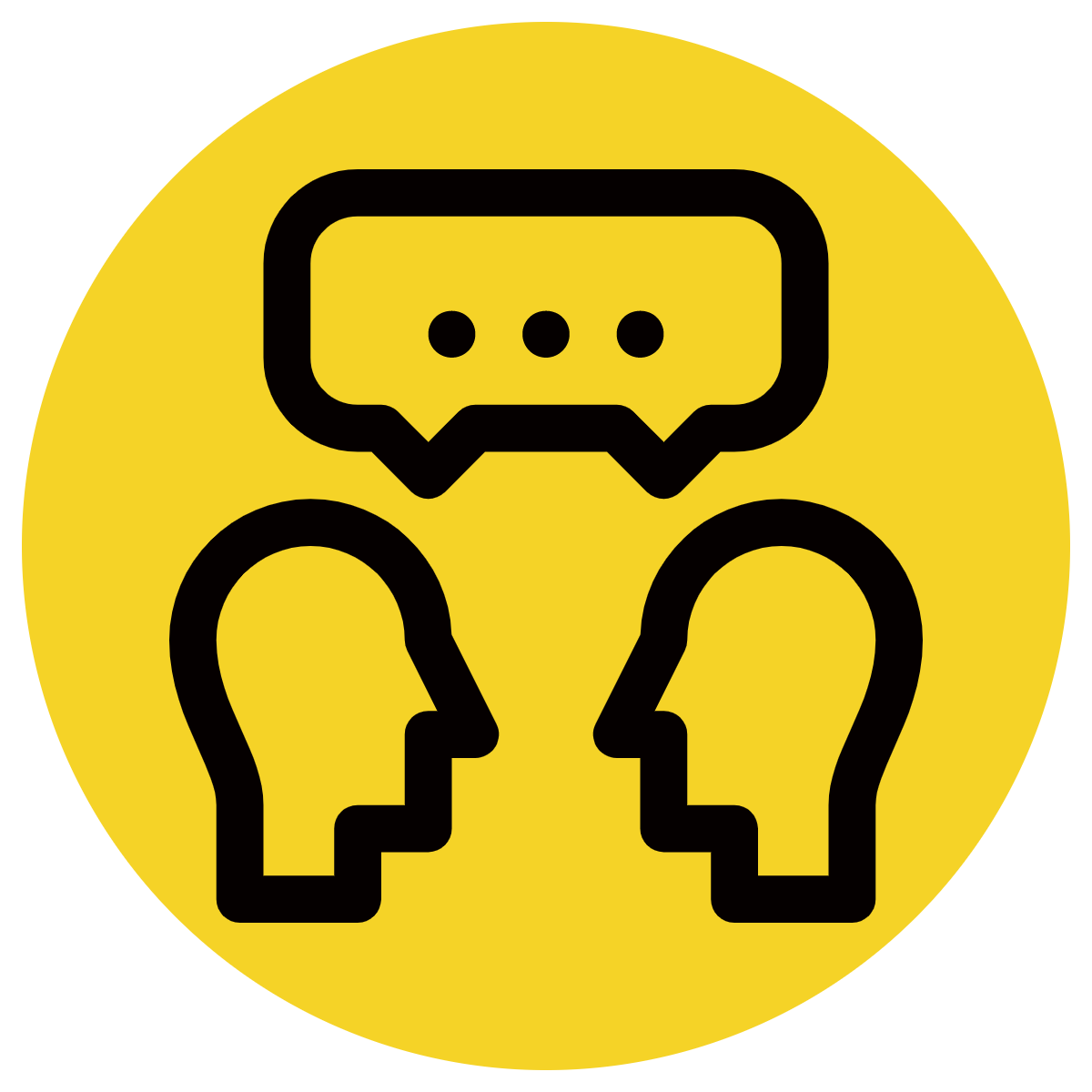 ‘If’, “when’, ‘before’ and ‘after’ are subordinating conjunctions that show how to two actions are linked together or related. 
When a sentence begins with ‘if’, when’, ‘before’ or ‘after’ and one action (what happens), we need to complete the sentence by adding a related action in the correct order.
CFU:
Why are these non examples?
How can we fix the non-examples?
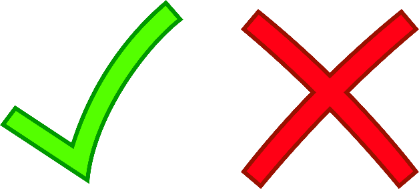 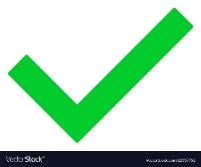 Examples:
Non-Examples:
When he gets on the bus, Billy sits on a seat.
When he gets on the bus, Billy jumps into the pool.
This sentences does begin with when, but it does not make sense.
If he gets on the bus, makes it to school on time.
If he gets on the bus, Billy makes it to school on time.
This sentences does begin with if, but it is not a complete thought. There is no subject after the comma. We do not know ’who’ makes it to school.
[Speaker Notes: Option 2 for non-examples to demonstrate how they can be fixed.]
Concept Development
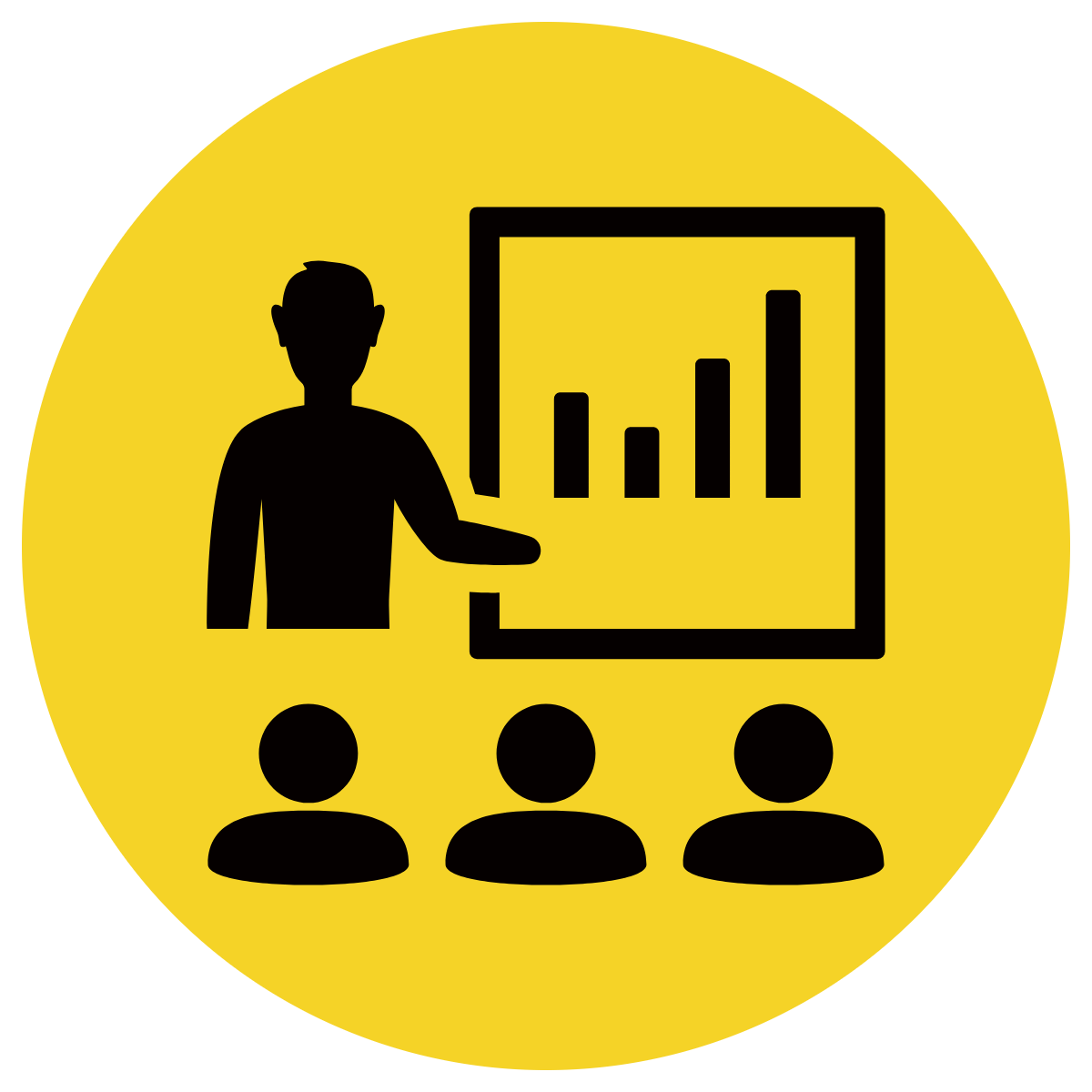 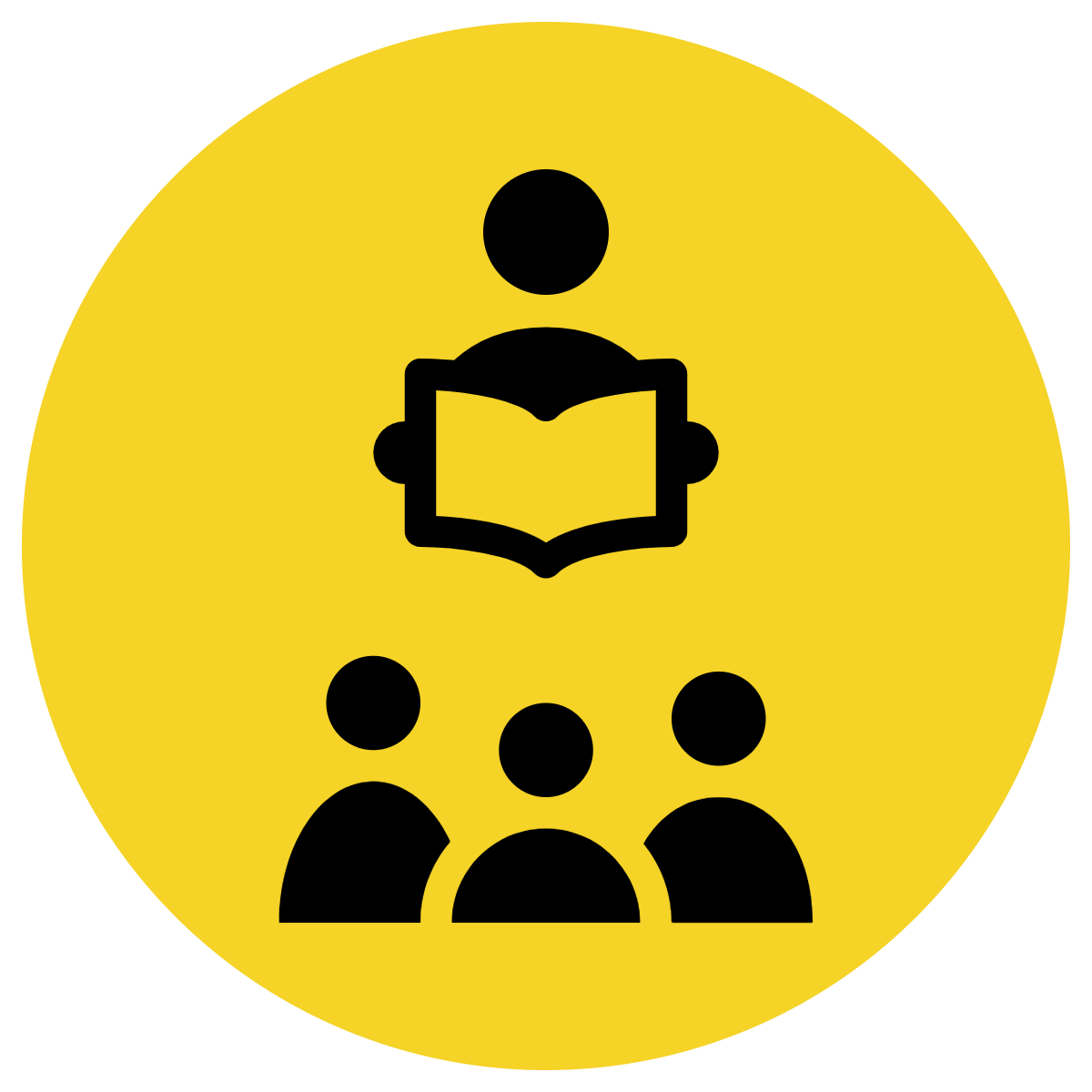 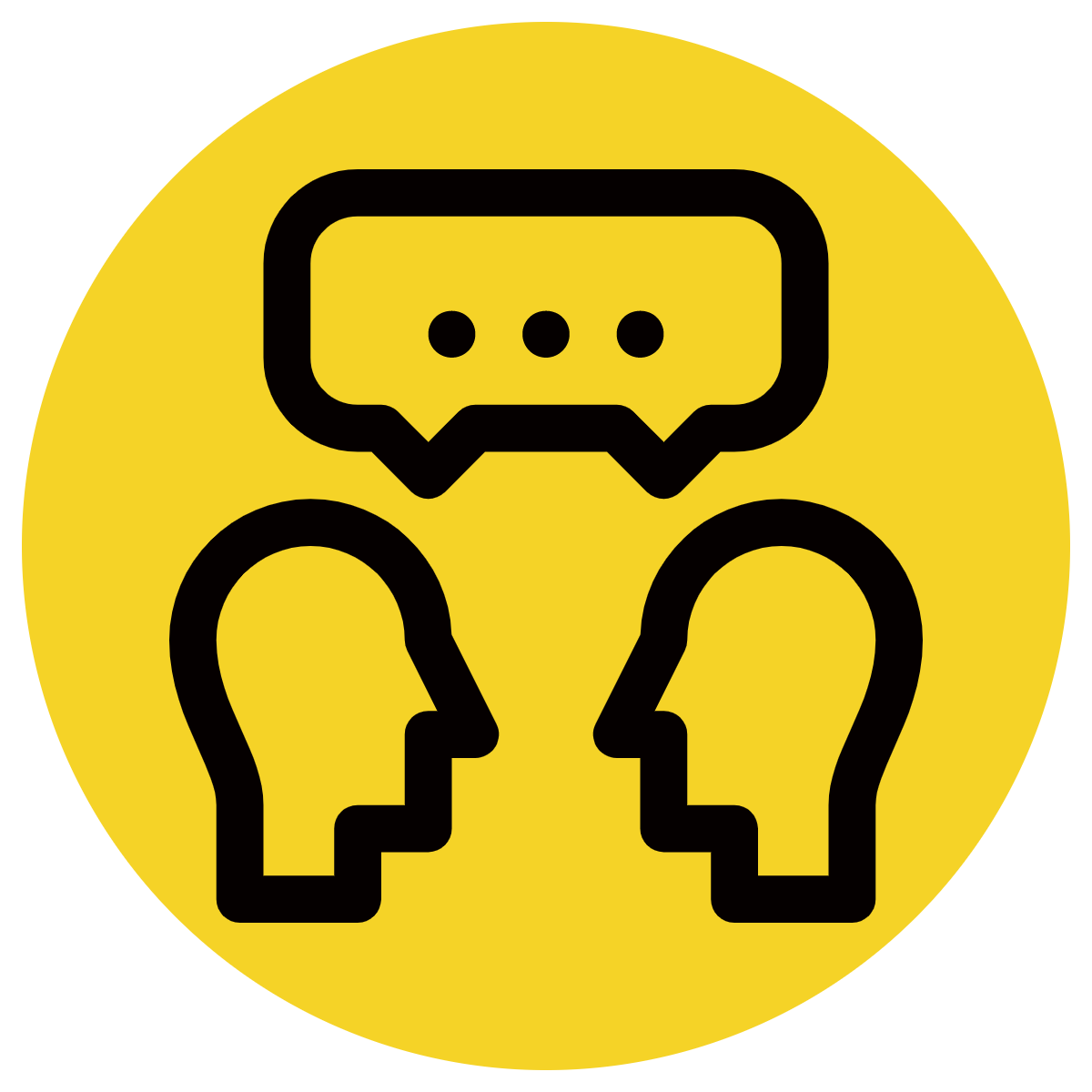 ‘If’, “when’, ‘before’ and ‘after’ are subordinating conjunctions that show how to two actions are linked together or related. 
When a sentence begins with ‘if’, when’, ‘before’ or ‘after’ and one action (what happens), we need to complete the sentence by adding a related action in the correct order.
CFU:
Why are these non examples?
How can we fix the non-examples?
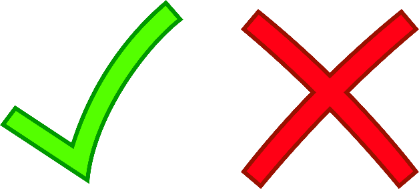 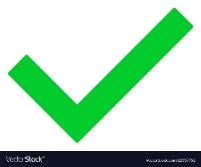 Examples:
Non-Examples:
After he gets on the bus, the bus driver stops the bus.
After he gets on the bus, the bus driver starts the bus.
This sentences does begin with after, but does not match the first part of the sentence. The bus would already be stopped.
Before he gets on the bus, Billy walks to the bus stop.
Before he gets on the bus, to the bus stop.
This sentences does begin with before, but it is not a complete thought. There is no subject or verb after the comma. We do not know ’who’ or ‘what’.
[Speaker Notes: Option 2 for non-examples to demonstrate how they can be fixed.]
Concept Development – I do
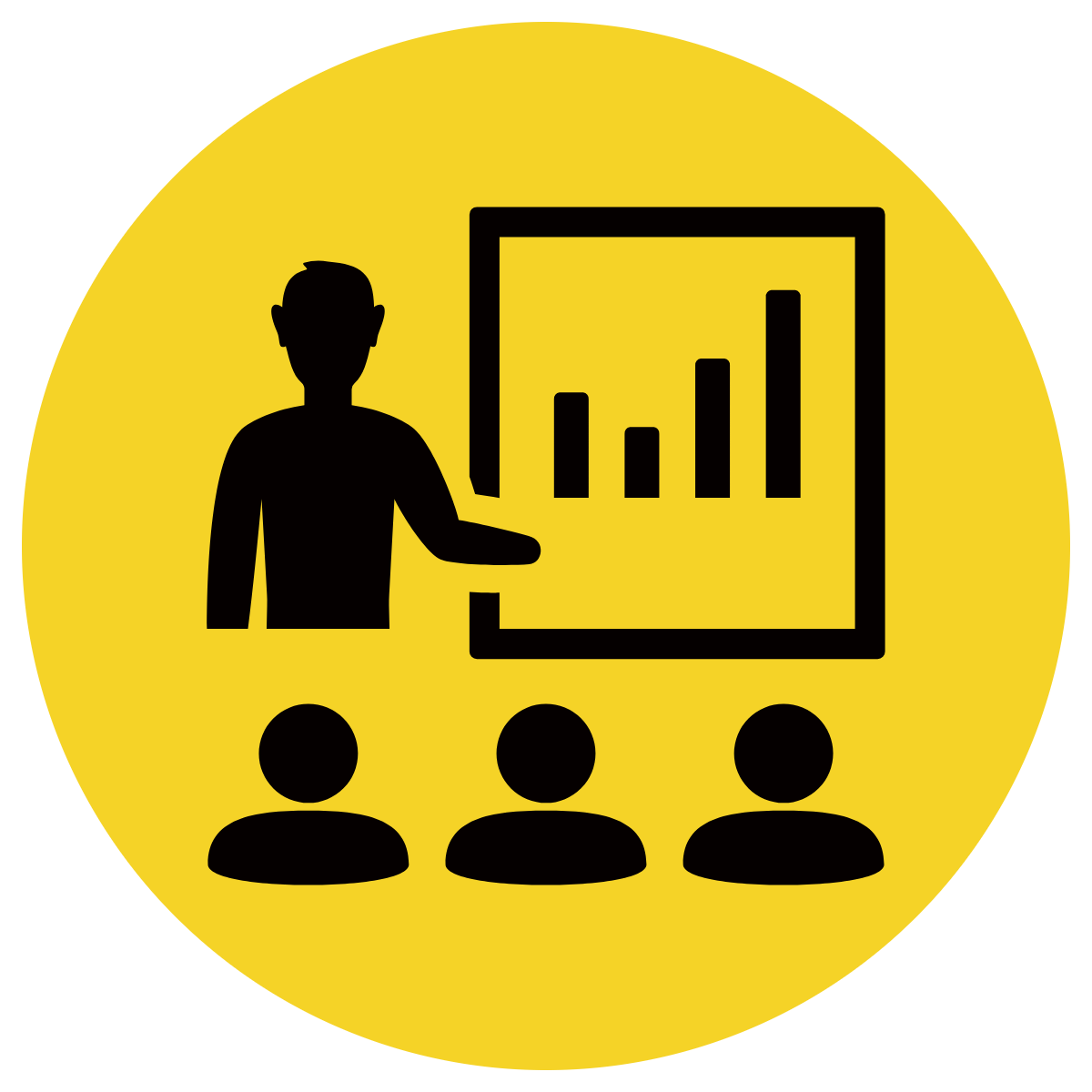 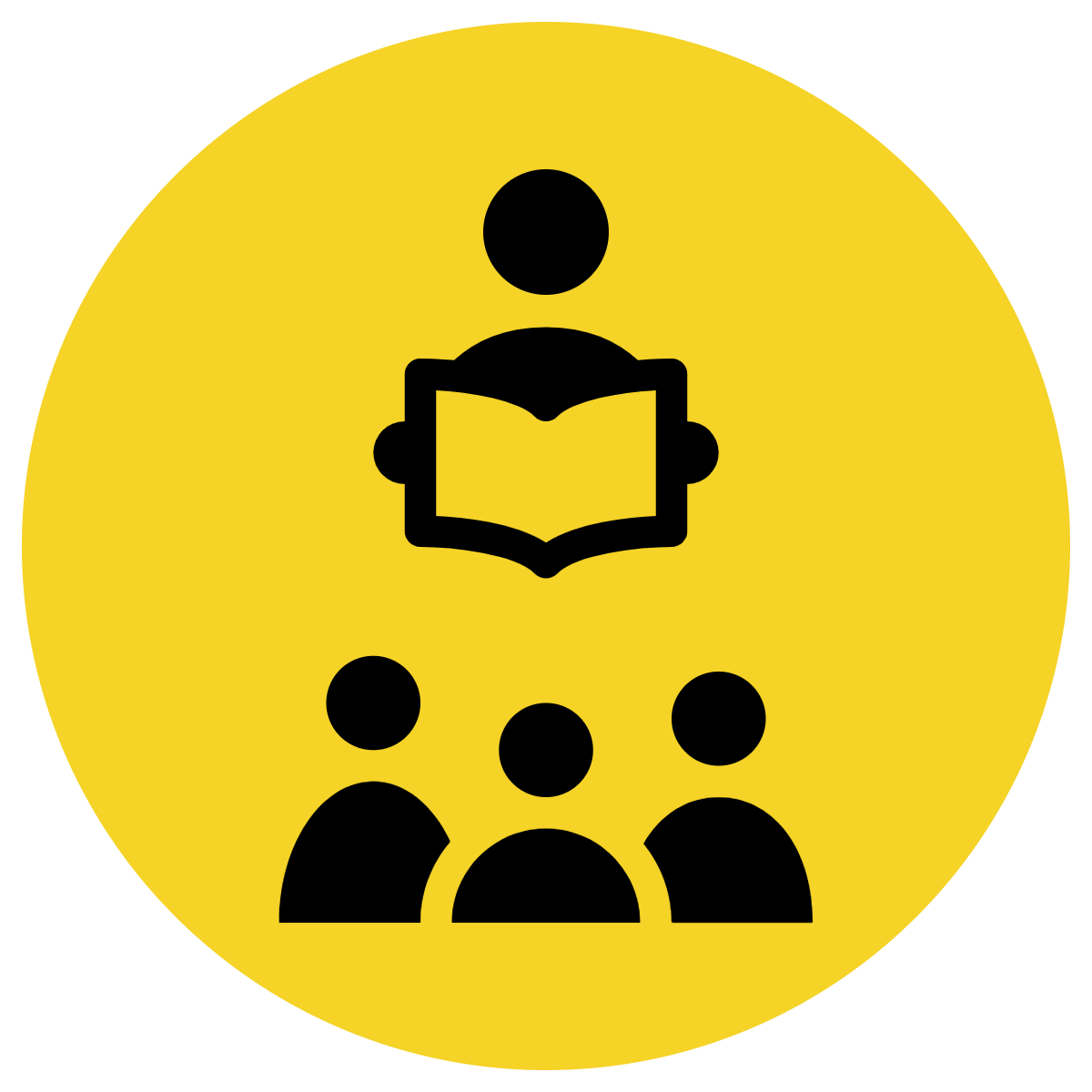 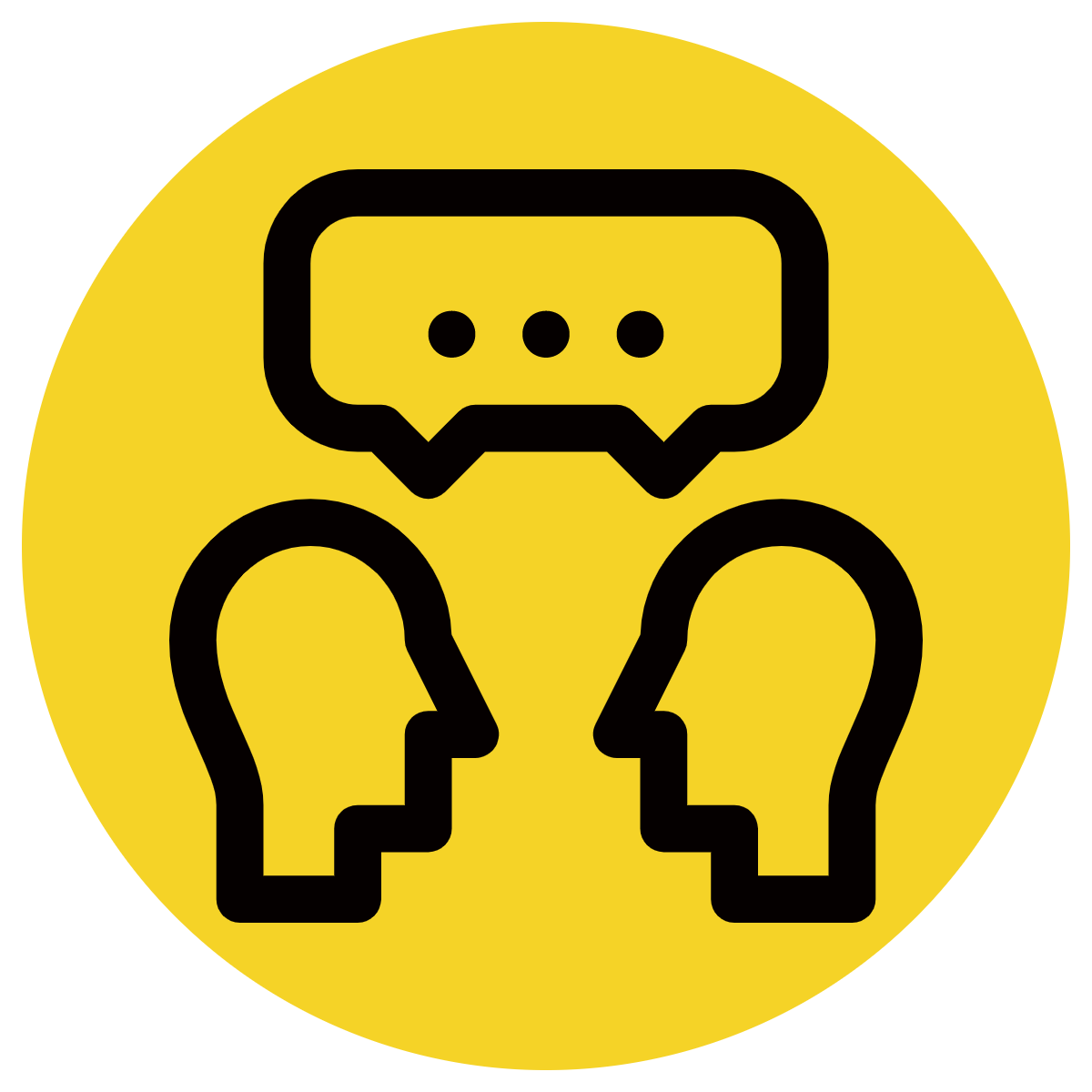 ‘If’, “when’, ‘before’ and ‘after’ are subordinating conjunctions that show how to two actions are linked together or related. 
When a sentence begins with ‘if’, when’, ‘before’ or ‘after’ and one action (what happens), we need to complete the sentence by adding a related action in the correct order.
CFU:
Does the part after the comma have a subject and a verb?
What are they?
Are the two actions related?
Is the new sentence a complete thought?
Read the sentence stem. Circle the subordinating conjunction ‘if’, ‘when’, ‘before’, or ‘after’.
Underline the action/ verb (what they are doing) that is being described before the comma.
Now read the action/ verb (what they are doing) after the comma. 
Are the actions related to each other?
she would rest in bed.
If Beryl was sick,
she rested in bed.
When Beryl was sick,
Before Beryl was sick,
she had lots of energy.
she felt very tired.
After Beryl was sick,
Concept Development – We do
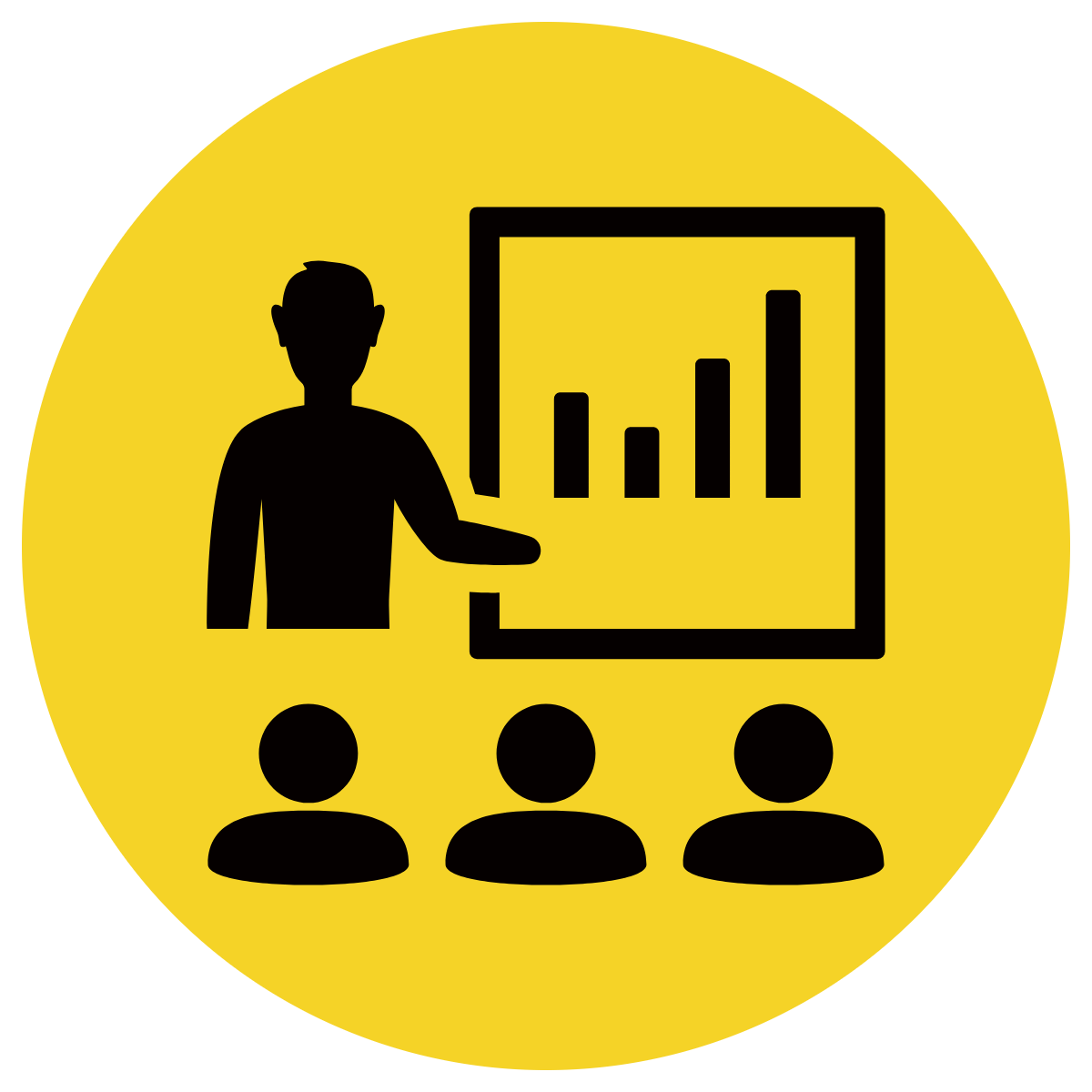 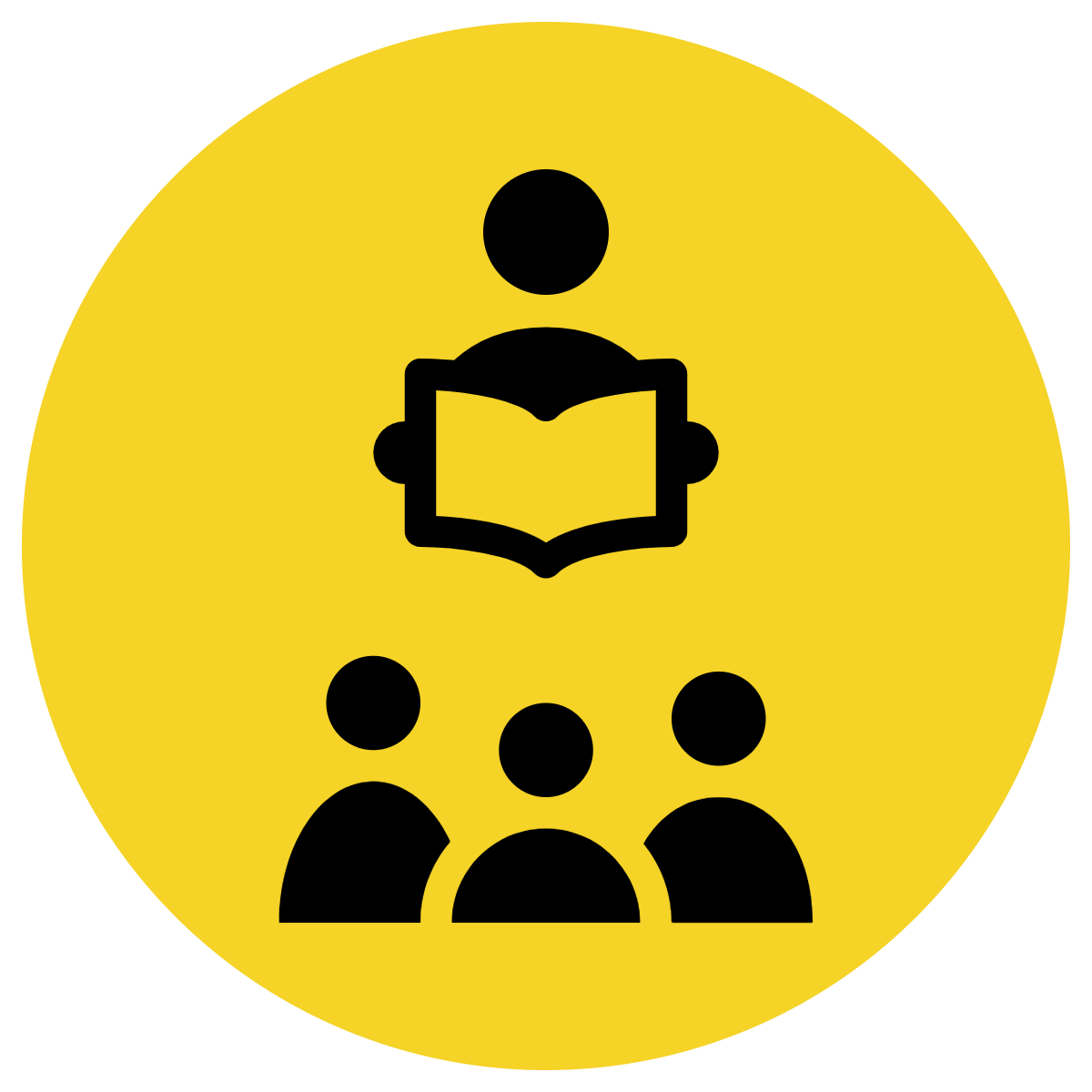 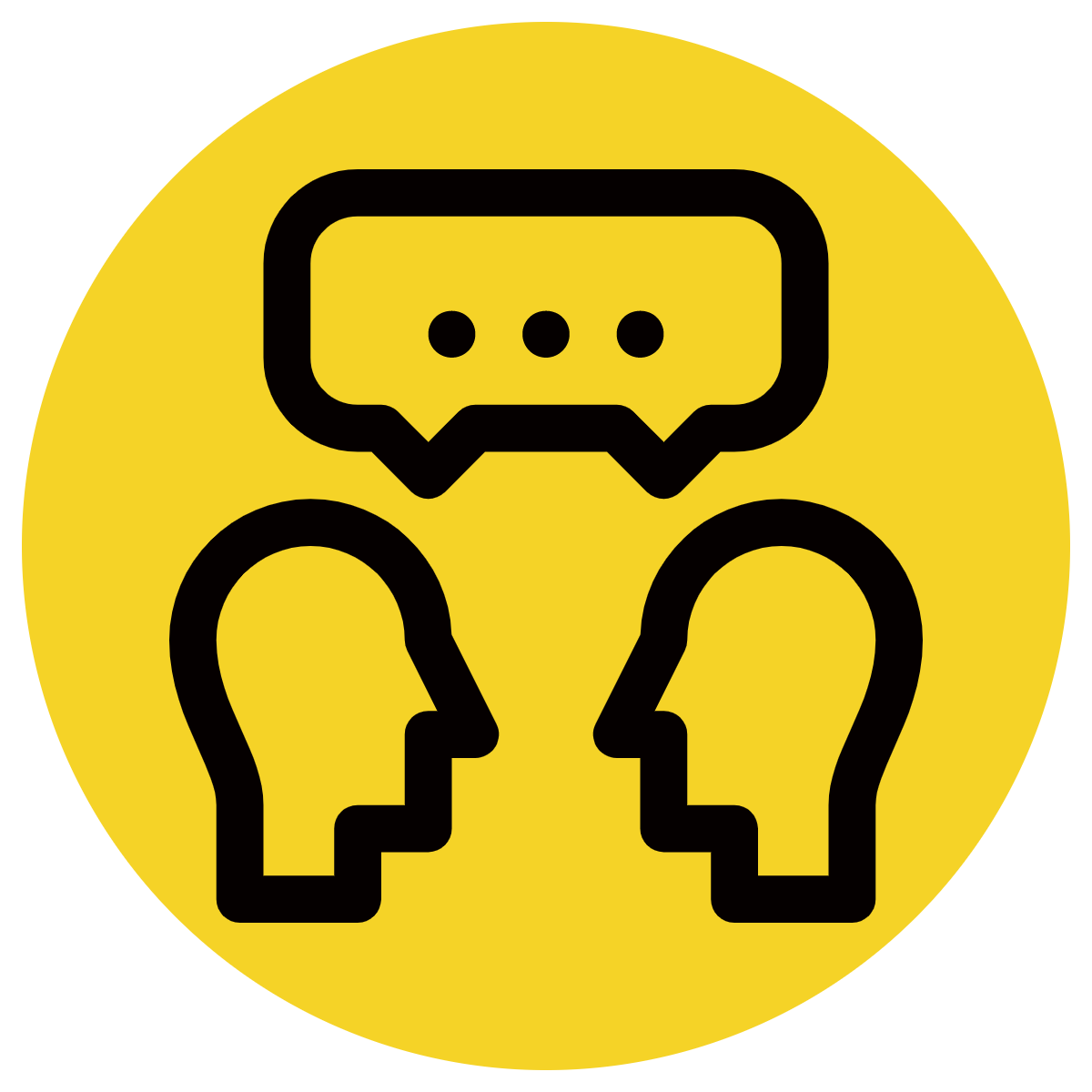 ‘If’, “when’, ‘before’ and ‘after’ are subordinating conjunctions that show how to two actions are linked together or related. 
When a sentence begins with ‘if’, when’, ‘before’ or ‘after’ and one action (what happens), we need to complete the sentence by adding a related action in the correct order.
CFU:
Does the part after the comma have a subject and a verb?
What are they?
Are the two actions related?
Is the new sentence a complete thought?
Read the sentence stem. Circle the subordinating conjunction ‘if’, ‘when’, ‘before’, or ‘after’.
Underline the action/ verb (what they are doing) that is being described before the comma.
Now read the action/ verb (what they are doing) after the comma. 
Are the actions related to each other?
he could learn about wombats.
If Joe came to school,
he learnt about wombats.
When Joe came to school,
didn’t know much about wombats.
Before Joe came to school,
After Joe came to school,
he knew lots about wombats.
Hinge Point Question
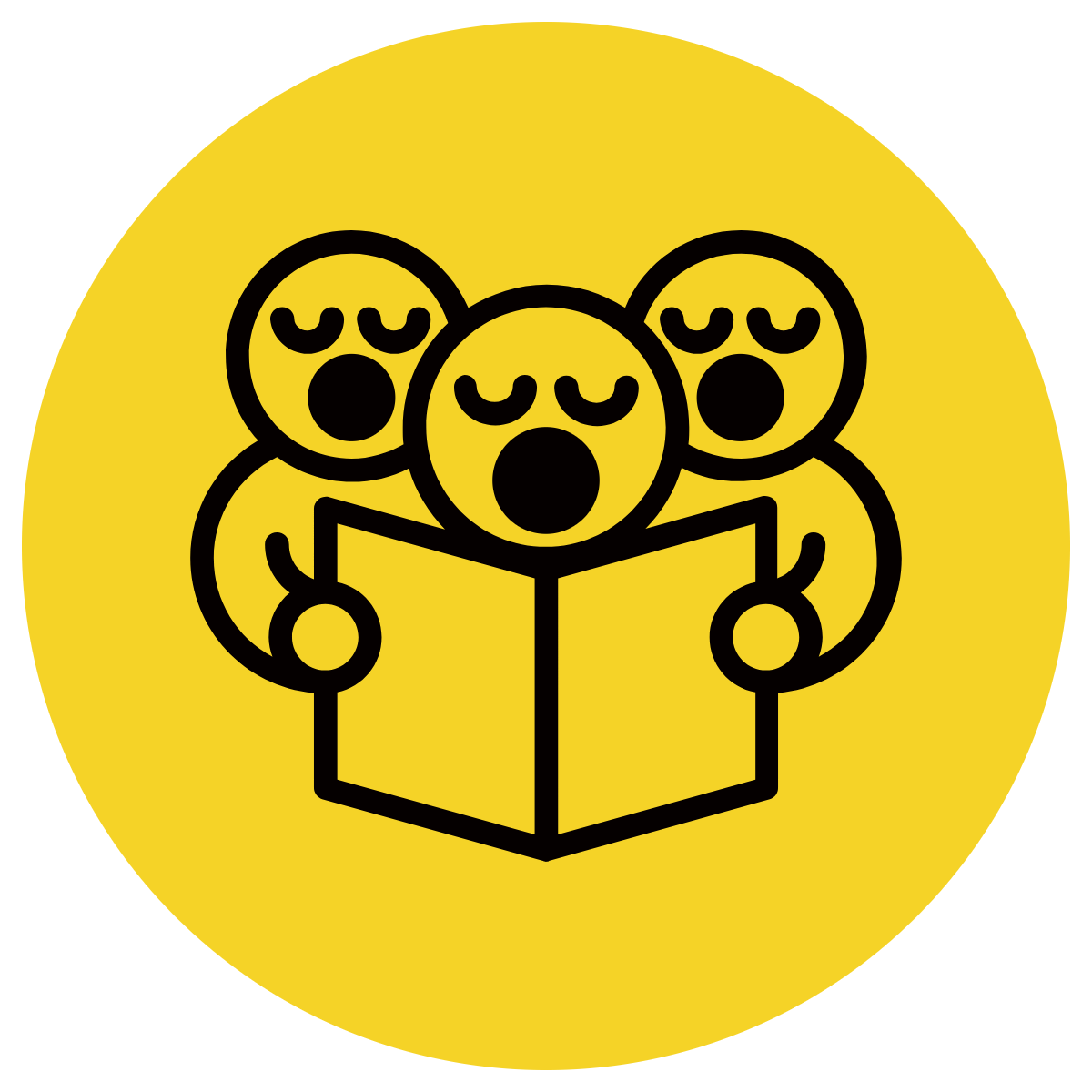 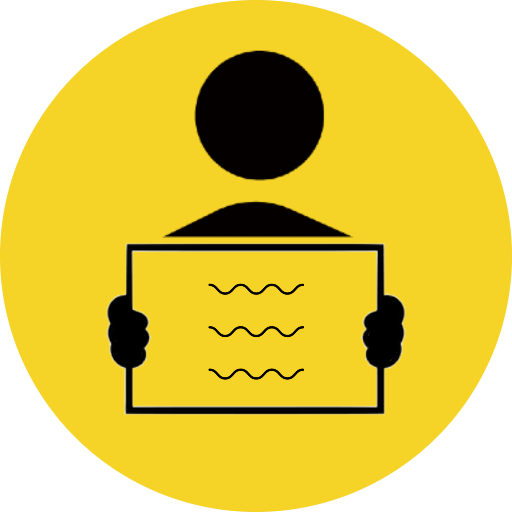 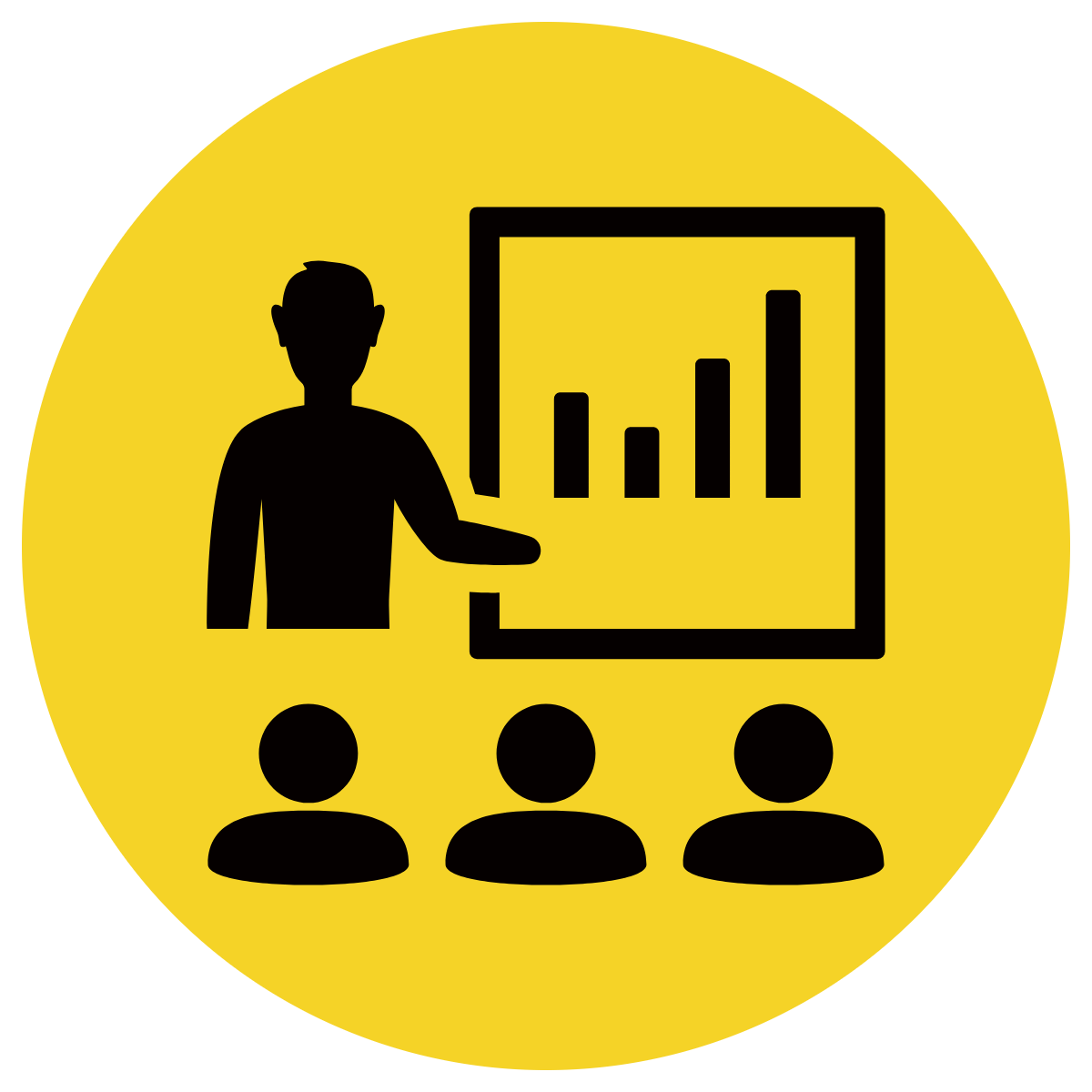 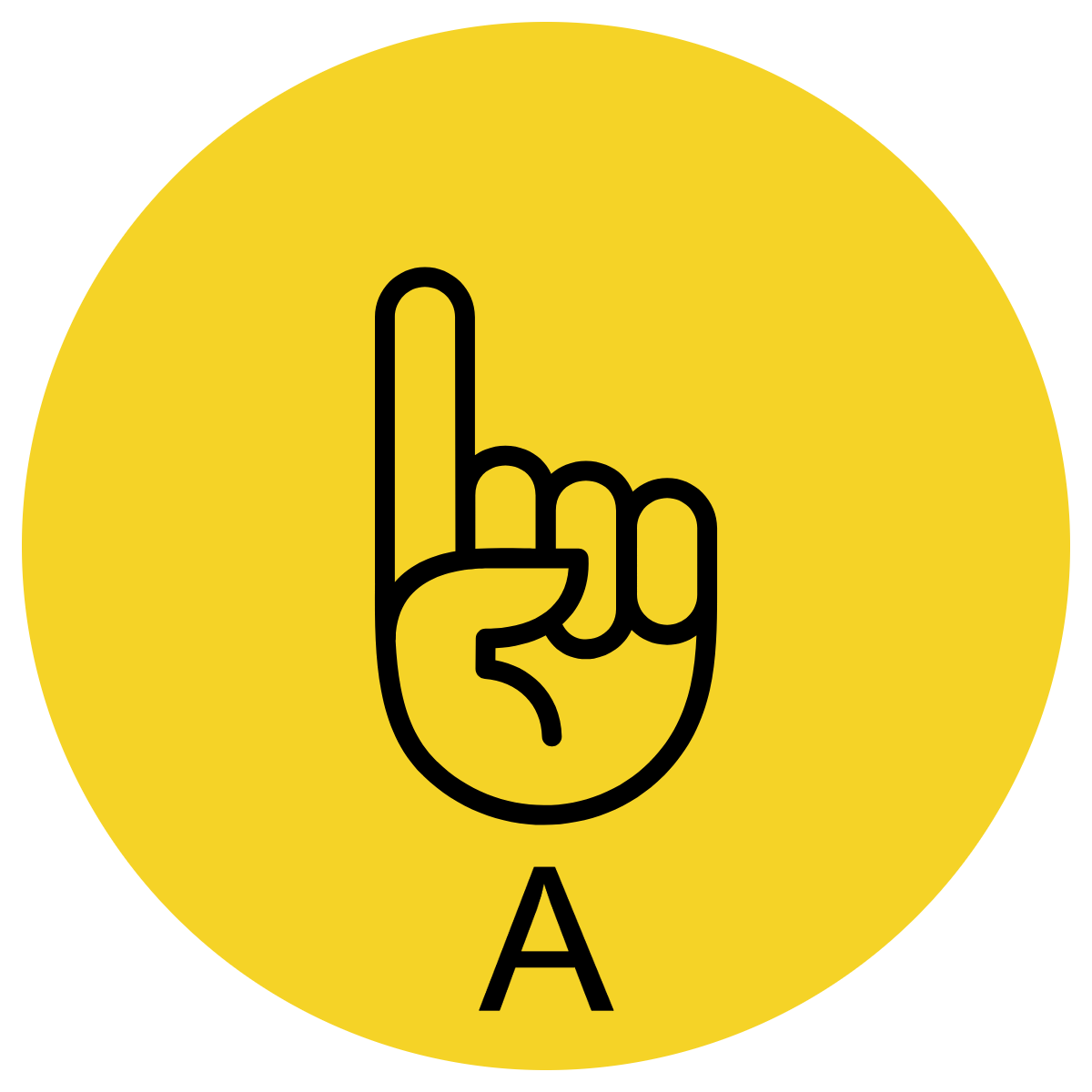 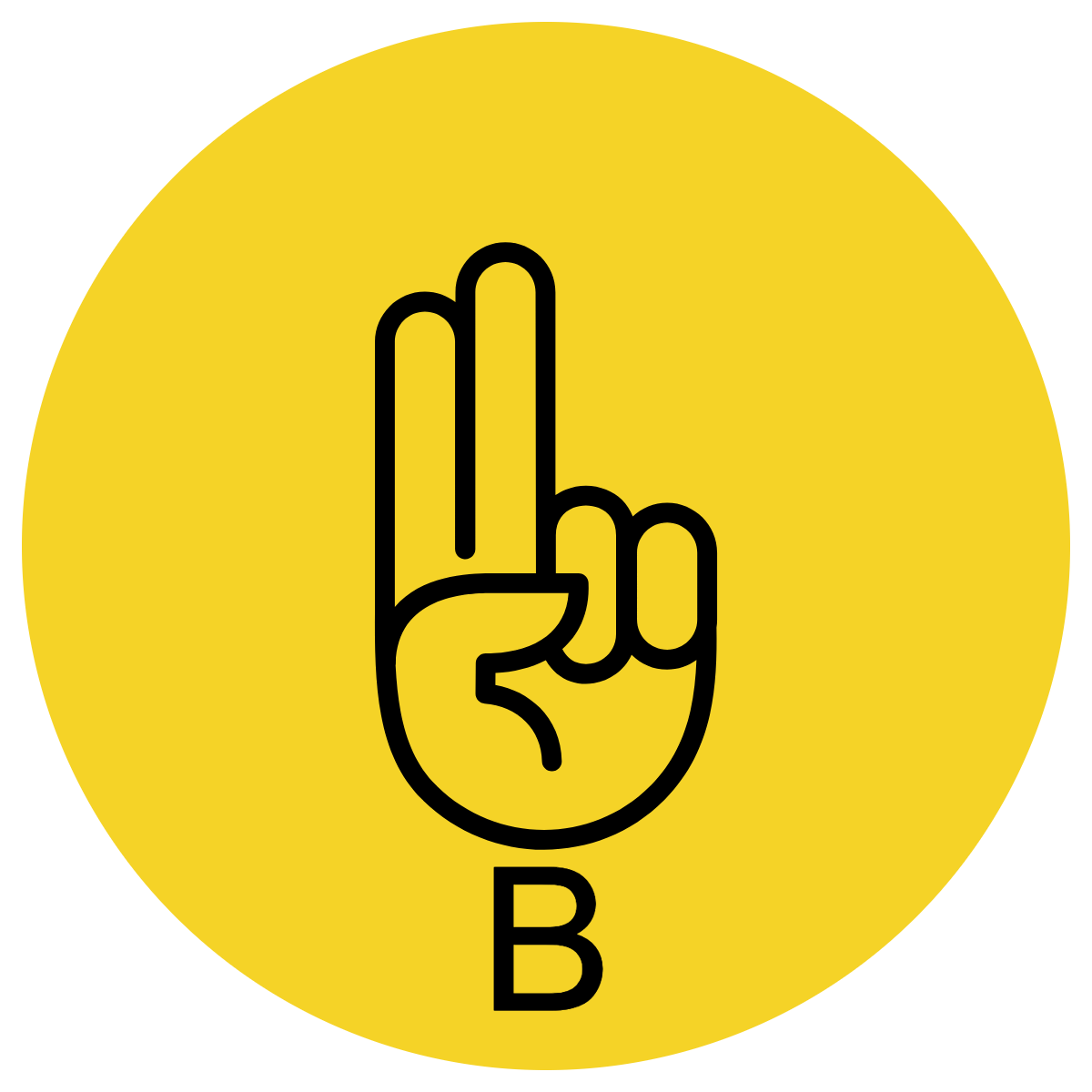 ‘If’, “when’, ‘before’ and ‘after’ are subordinating conjunctions that show how to two actions are linked together or related. 
When a sentence begins with ‘if’, when’, ‘before’ or ‘after’ and one action (what happens), we need to complete the sentence by adding a related action in the correct order.
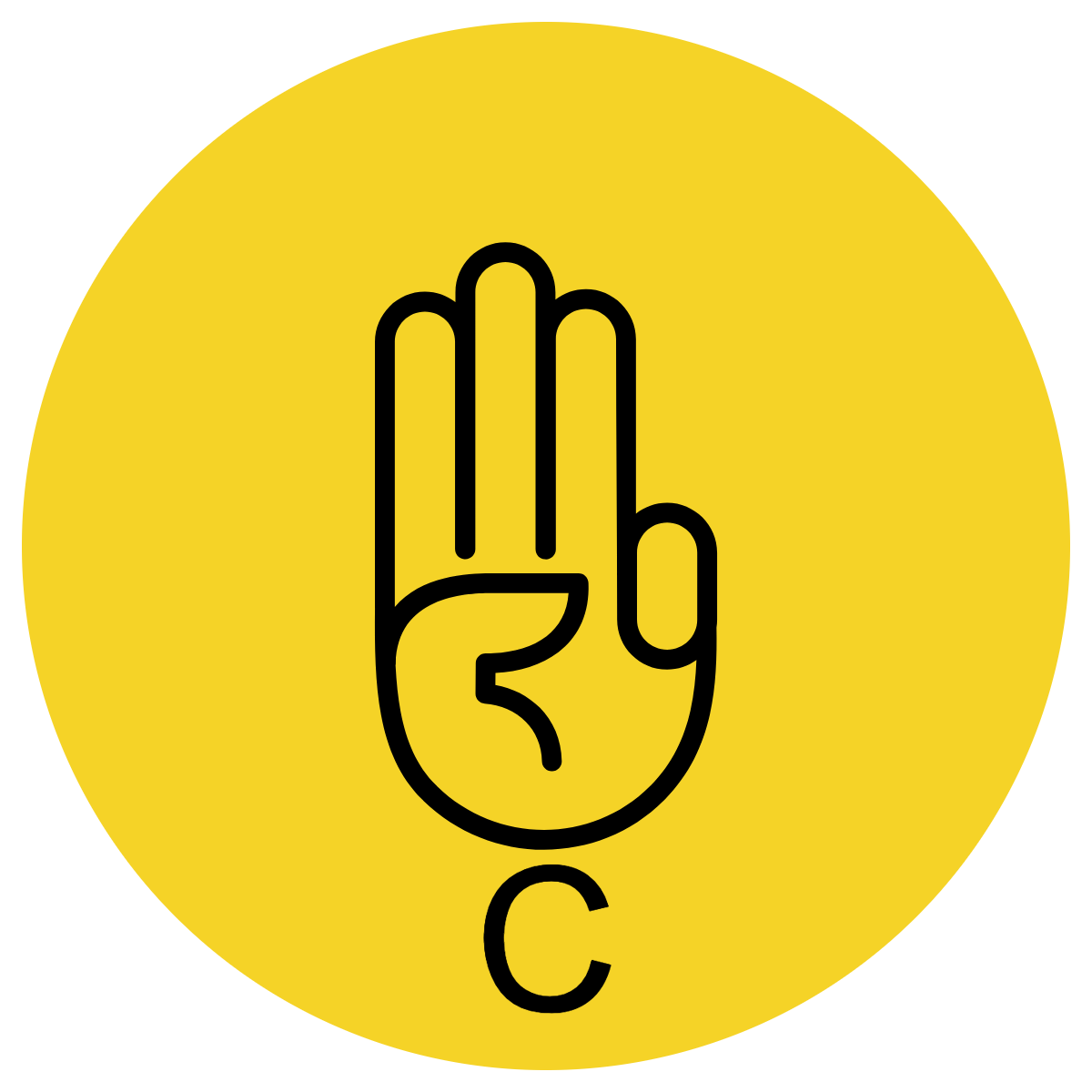 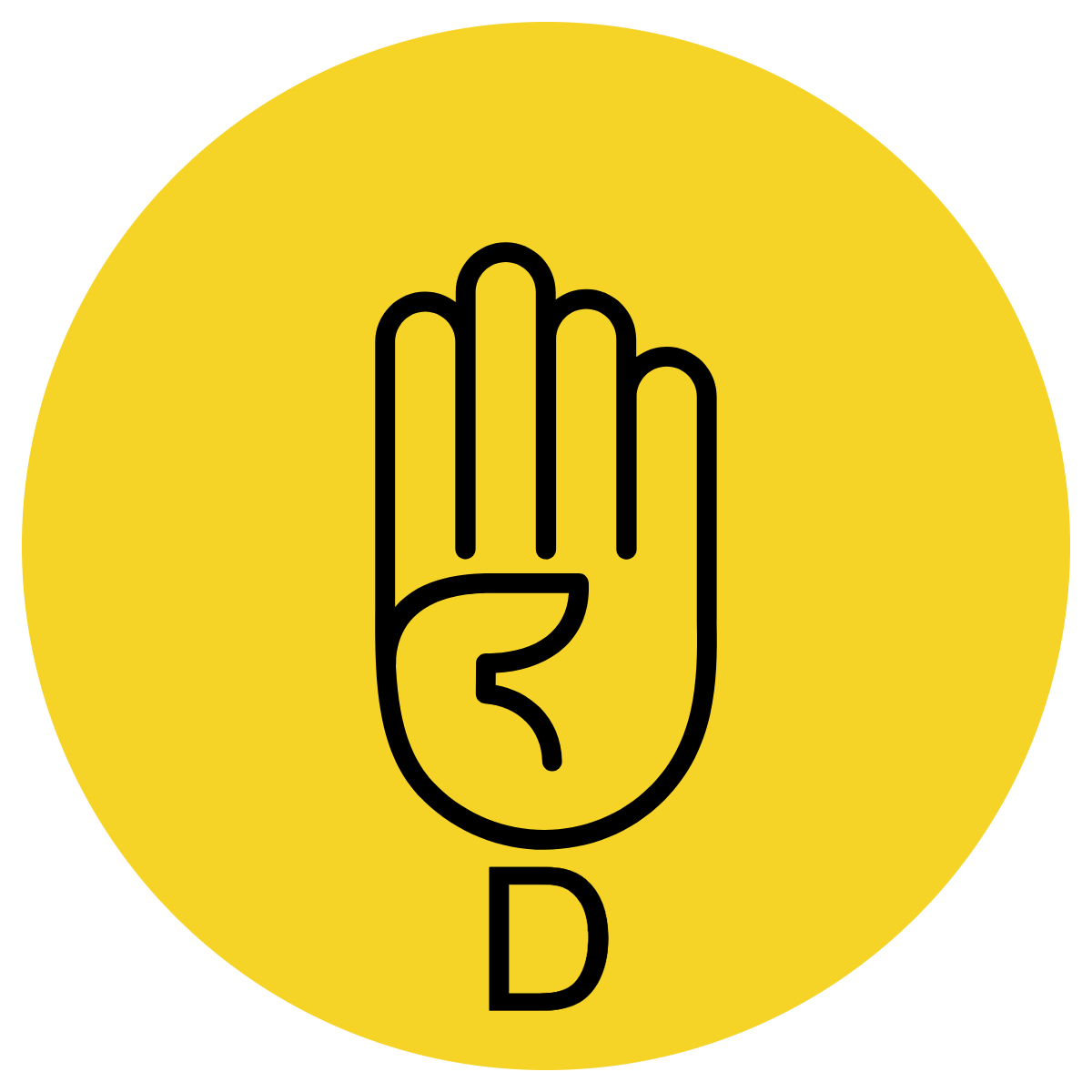 CFU:
Do the actions before and after the comma match?
Are they in the correct order?
How are they related?
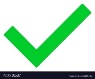 1. Before I leave the house, I put on my shoes.
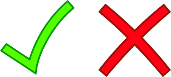 2. When he set up his desk for the day, Sam left to go home.
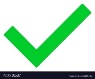 3. If he climbed on the playground, Jack felt hot and tired.
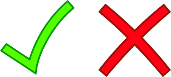 4. After Mia ate her lunch, she got out her lunch.
Skill development: I do
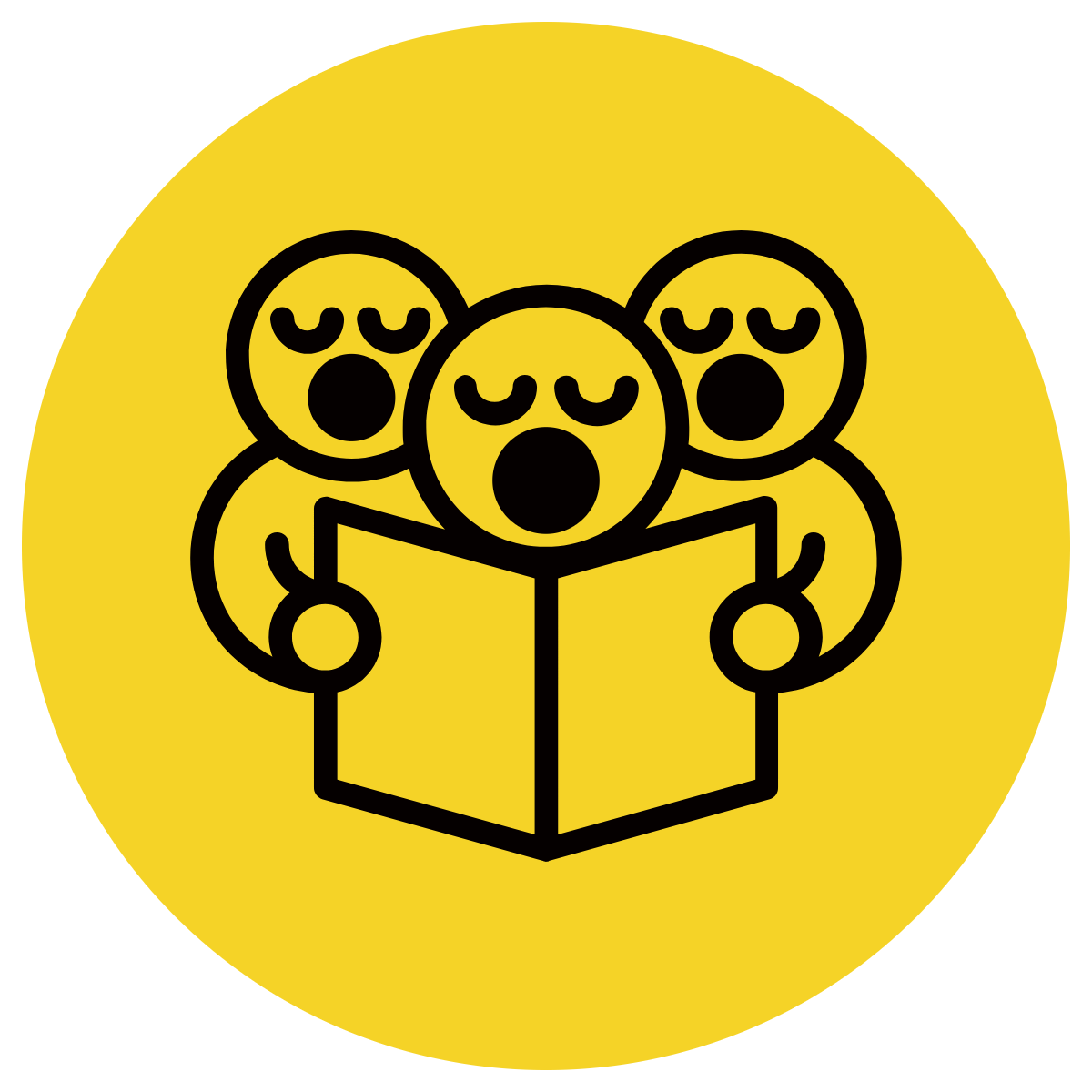 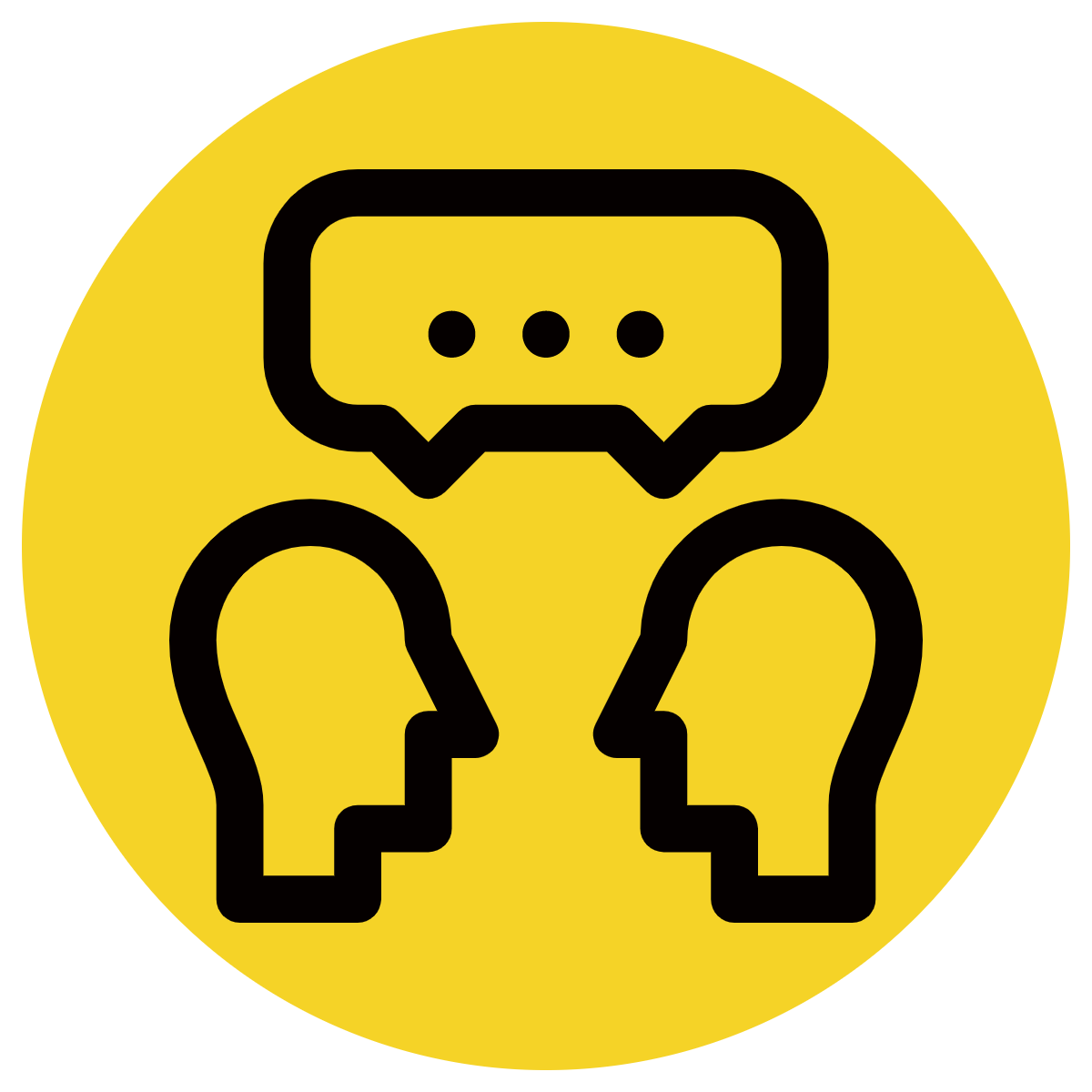 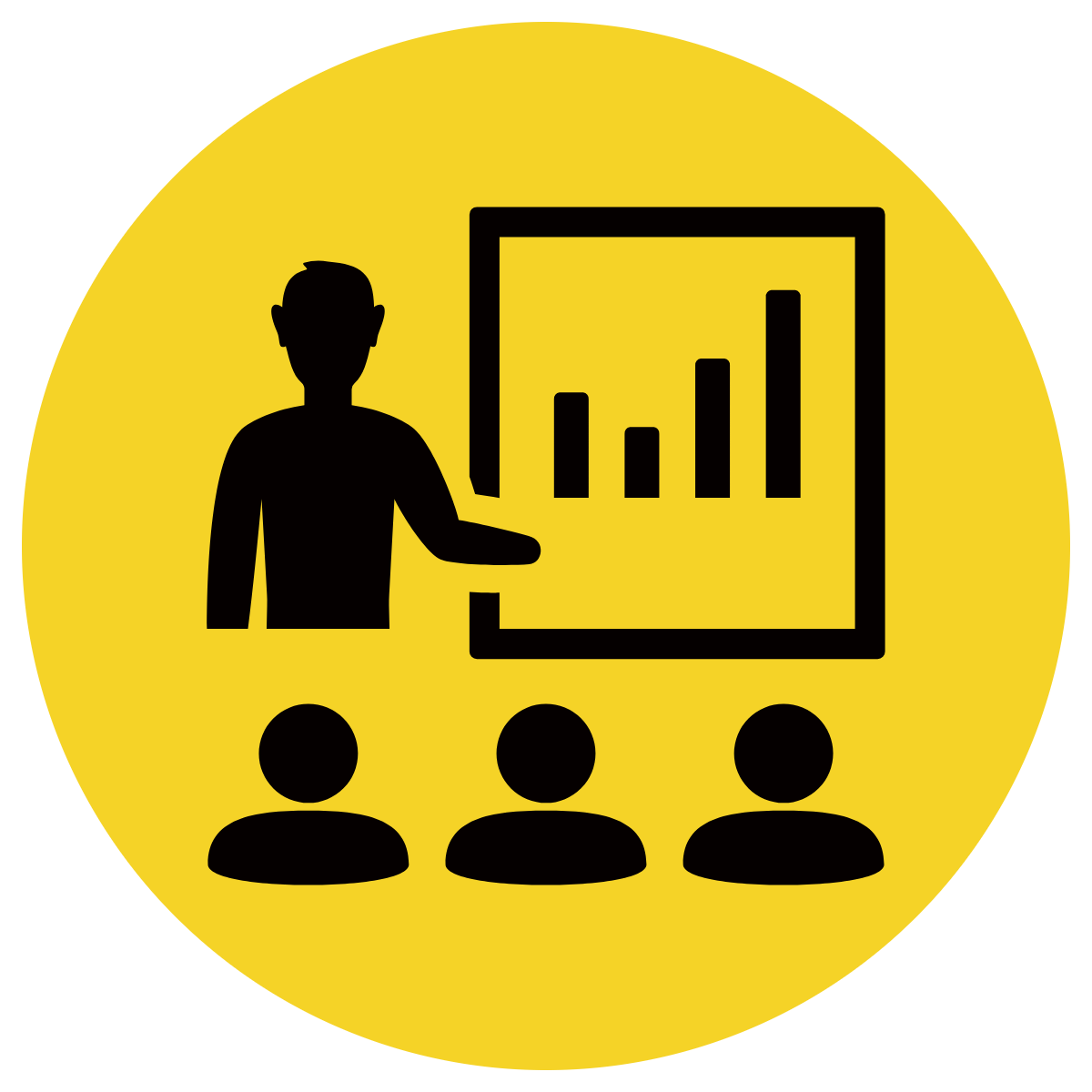 Read the sentence stem. Circle the subordinating conjunction ‘if’, ‘when’, ‘after’ or ‘before’.
Underline the action/ verb (what they are doing) that is being described before the comma.
Use this information to orally complete the sentence with a who and an action/ verb (what they are doing).
Write the sentence stem, followed by a comma, then who and an action/ verb (what they are doing).
CFU:
What is subordinating conjunction?
How do the  sentences change?
Why do the sentences change?
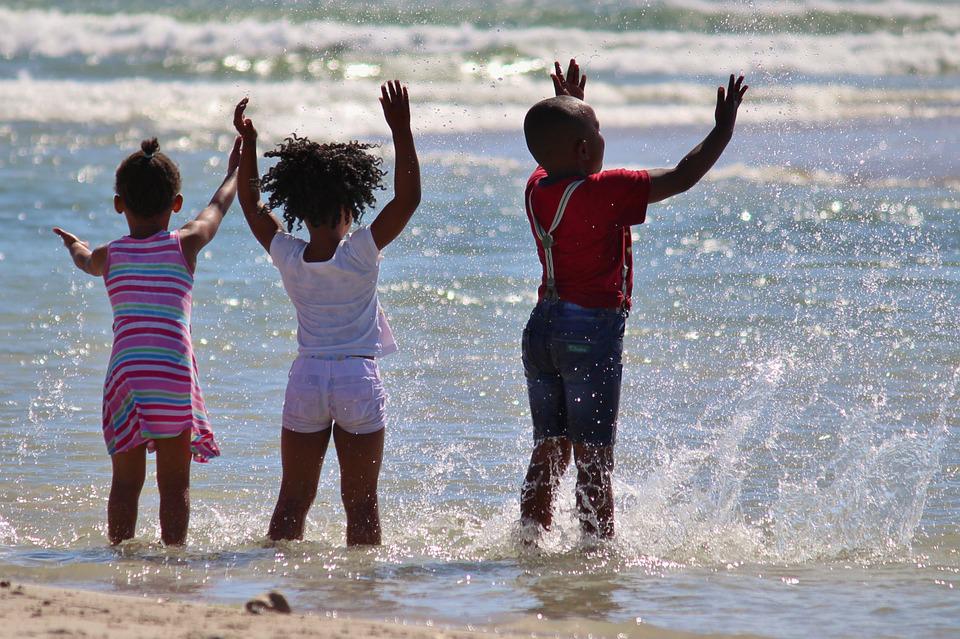 What will the result/ effect be?
we can swim in the water.
When we go to the beach,
What will the result/ effect be?
we can swim in the water.
If we go to the beach,
What might happen next?
we will have a shower.
After we go to the beach,
What might happen before we go to the beach?
we will put on our bathers.
Before we go to the beach,
[Speaker Notes: https://get.pxhere.com/photo/beach-sea-water-sand-people-vacation-africa-child-black-children-fun-african-south-africa-inject-afro-american-1332004.jpg]
Skill development: We do
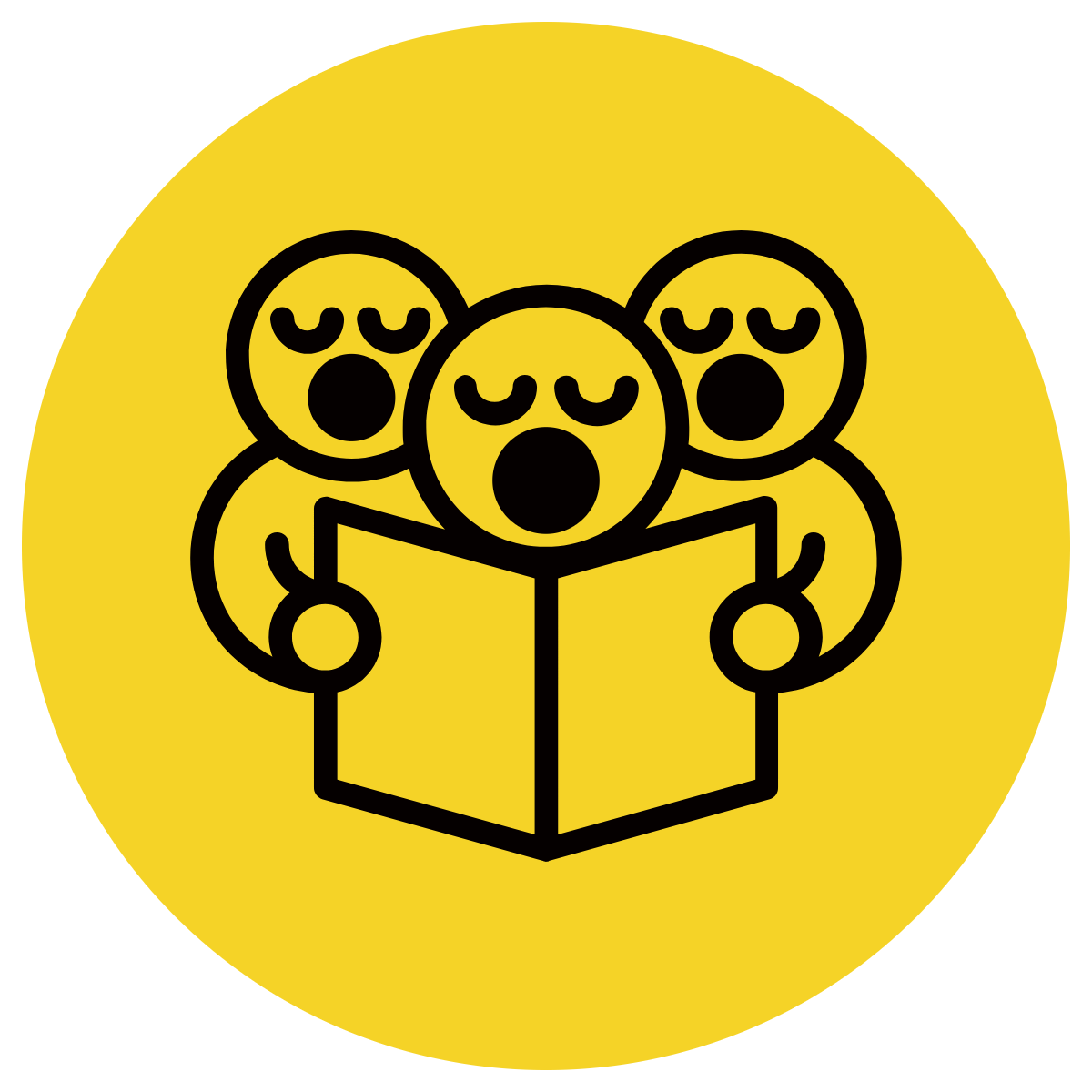 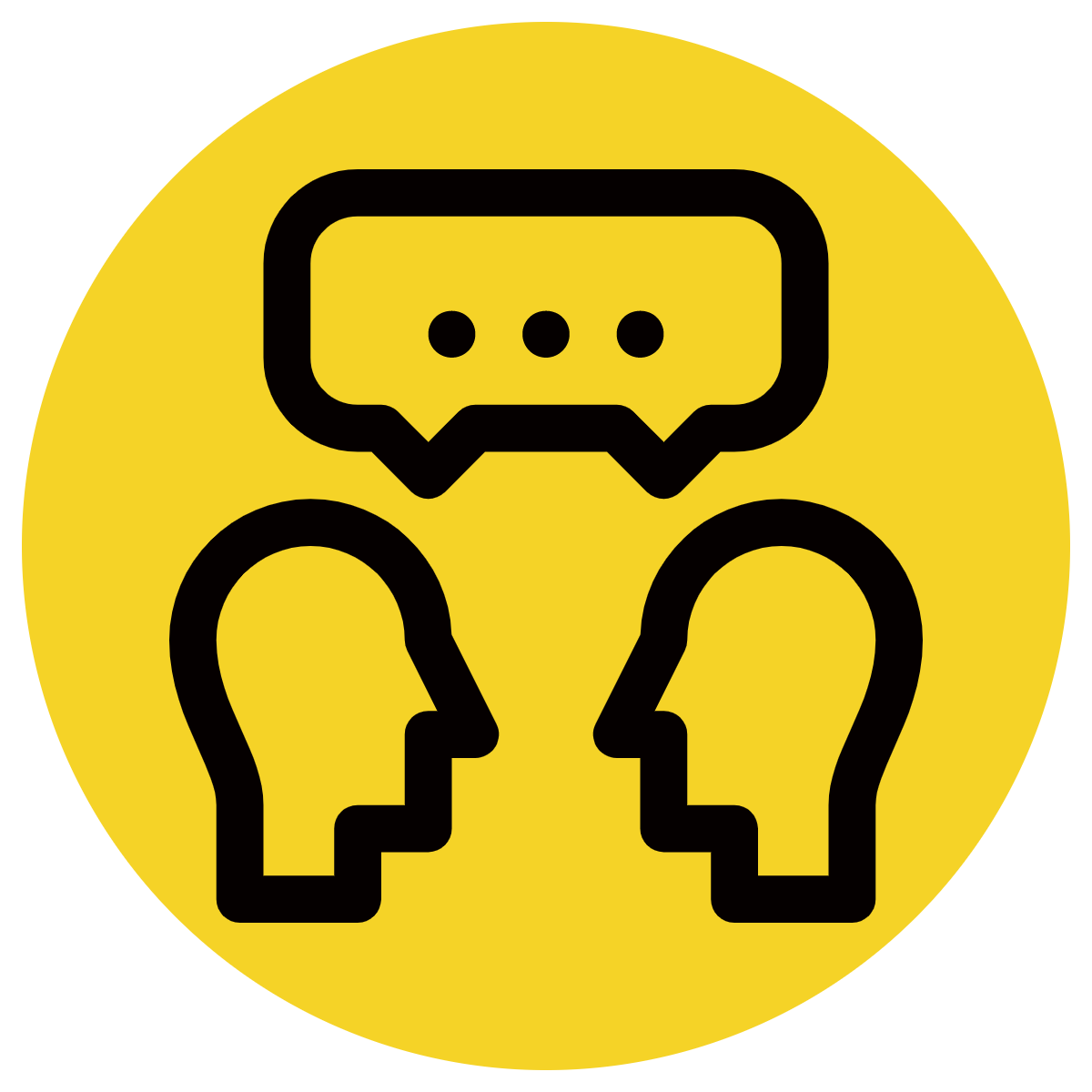 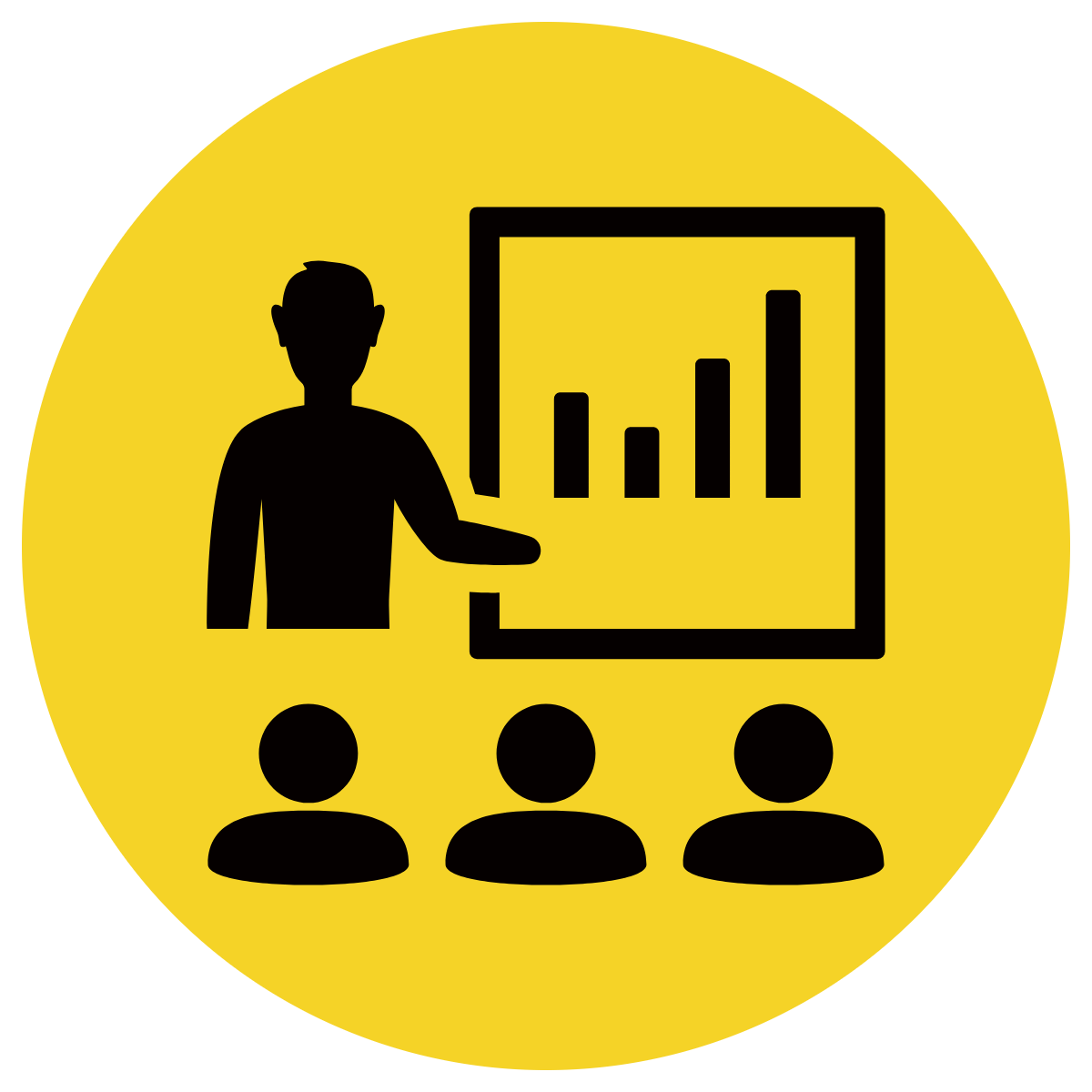 Read the sentence stem. Circle the subordinating conjunction ‘if’, ‘when’, ‘after’ or ‘before’.
Underline the action/ verb (what they are doing) that is being described before the comma.
Use this information to orally complete the sentence with a who and an action/ verb (what they are doing).
Write the sentence stem, followed by a comma, then who and an action/ verb (what they are doing).
CFU:
What is subordinating conjunction?
How do the  sentences change?
Why do the sentences change?
What will the result/ effect be?
the turtle gets to rest.
When the turtle crosses the finish line,
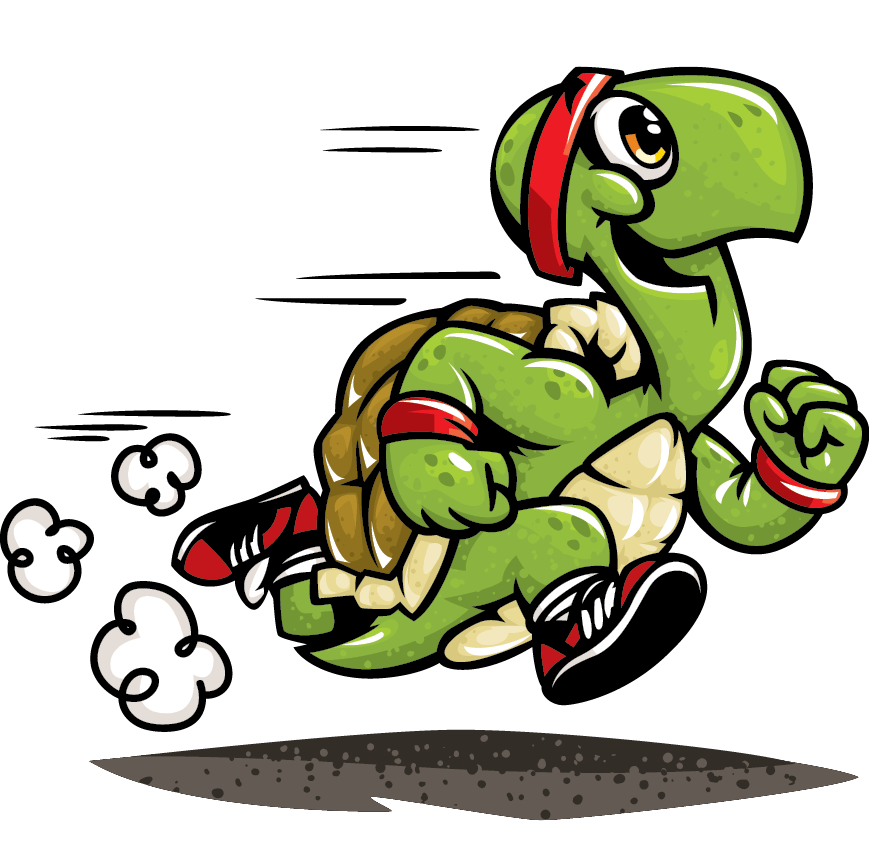 What will the result/ effect be?
If the turtle crosses the finish line,
he might get a prize.
What might happen next?
the turtle gets to rest.
After the turtle crosses the finish line,
What might happen before he crosses?
he trips over.
Before the turtle crosses the finish line,
[Speaker Notes: https://i0.wp.com/www.scientificast.it/blog/wp-content/uploads/2016/08/466.png?fit=870%2C857&ssl=1]
Skill development: We do
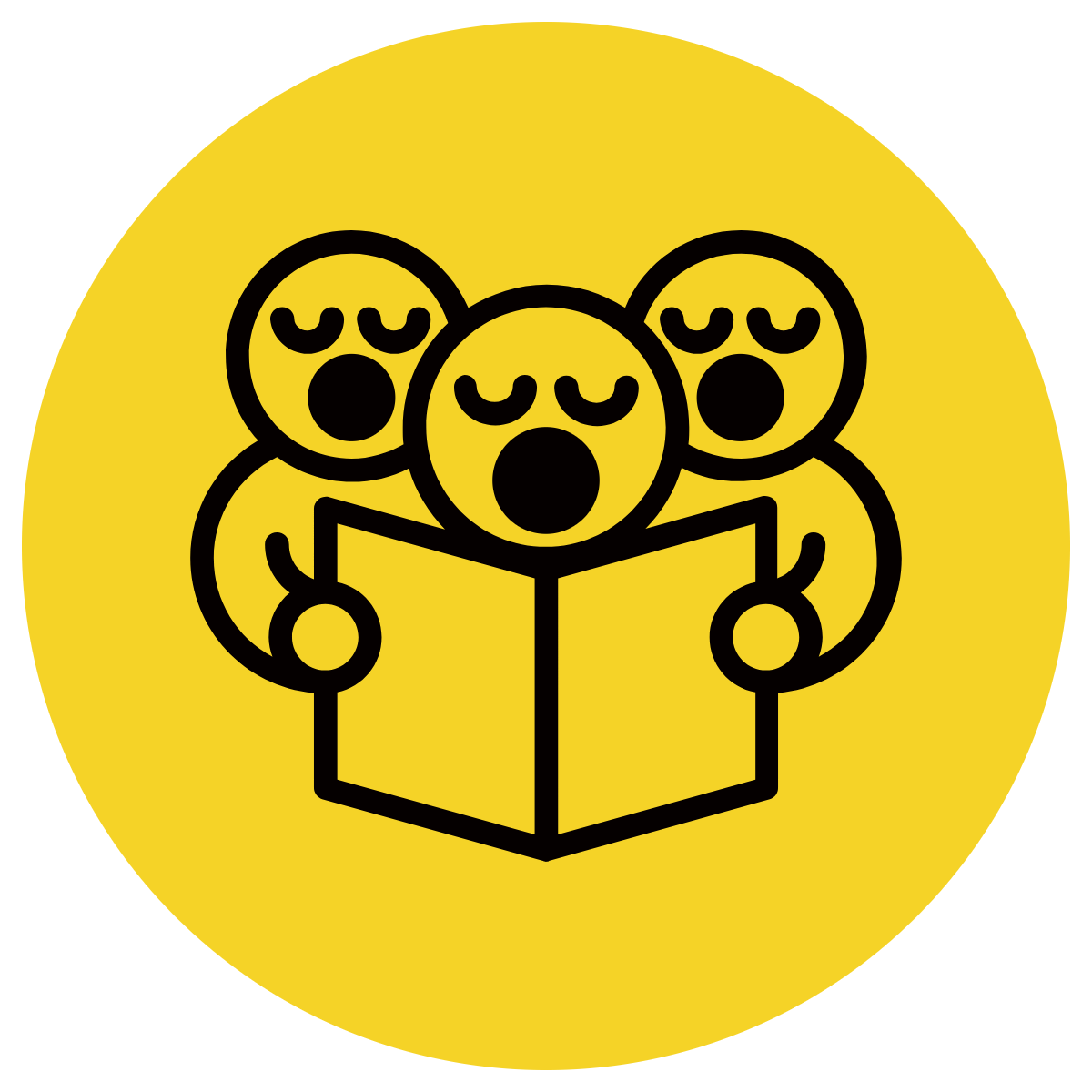 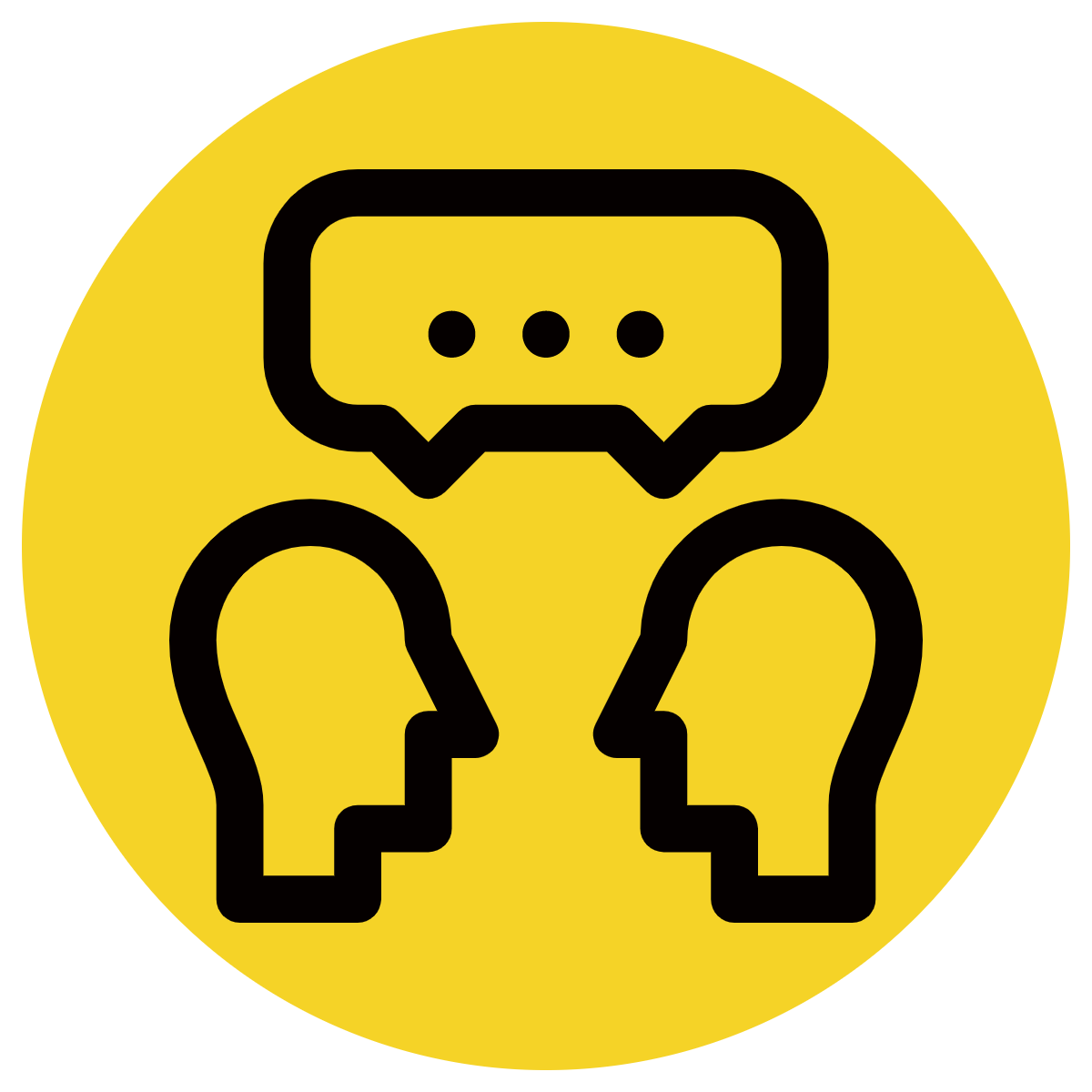 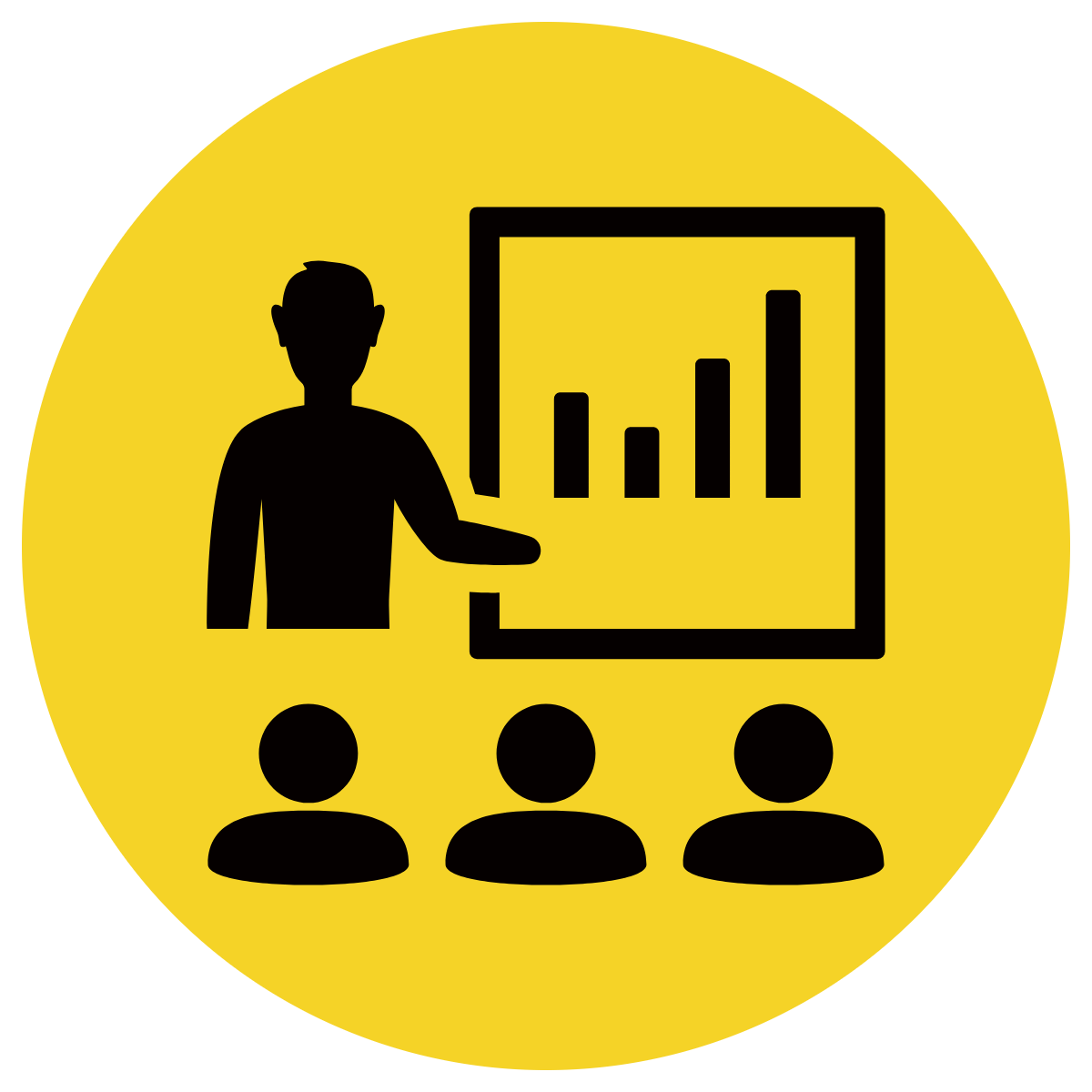 Read the sentence stem. Circle the subordinating conjunction ‘if’, ‘when’, ‘after’ or ‘before’.
Underline the action/ verb (what they are doing) that is being described before the comma.
Use this information to orally complete the sentence with a who and an action/ verb (what they are doing).
Write the sentence stem, followed by a comma, then who and an action/ verb (what they are doing).
CFU:
What is subordinating conjunction?
How do the  sentences change?
Why do the sentences change?
What will the result/ effect be?
When I eat a cupcake,
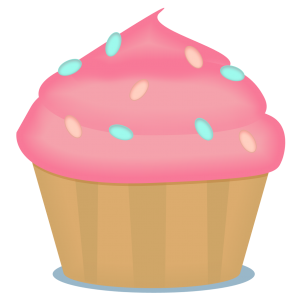 What will the result/ effect be?
If I eat a cupcake,
What might happen next?
After I eat a cupcake,
What might happen before eating a cupcake?
Before I eat a cupcake,
[Speaker Notes: http://bakesaleflyers.com/wp-content/uploads/2012/10/free-cupcake-clipart-300x300.png]
Skill development: You do
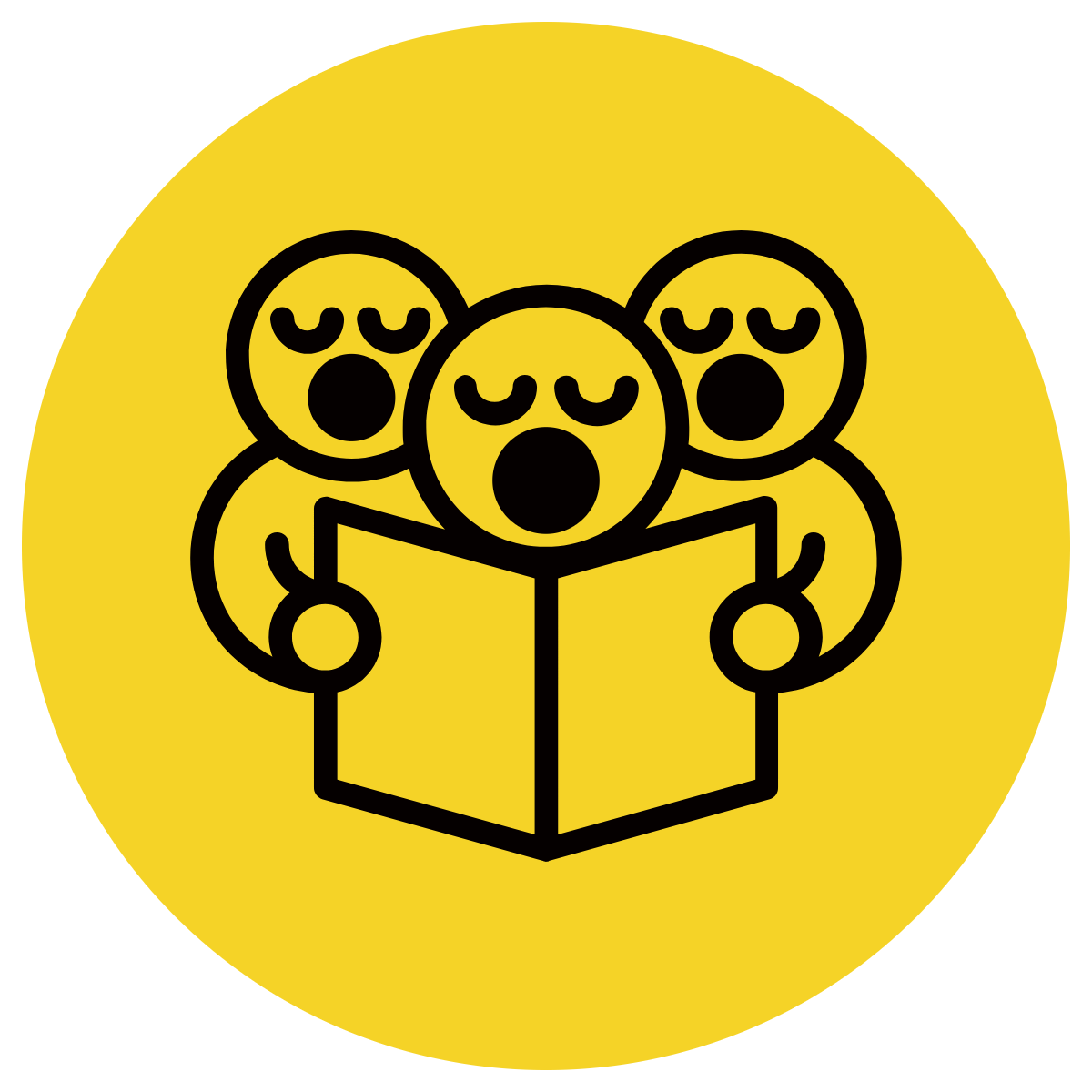 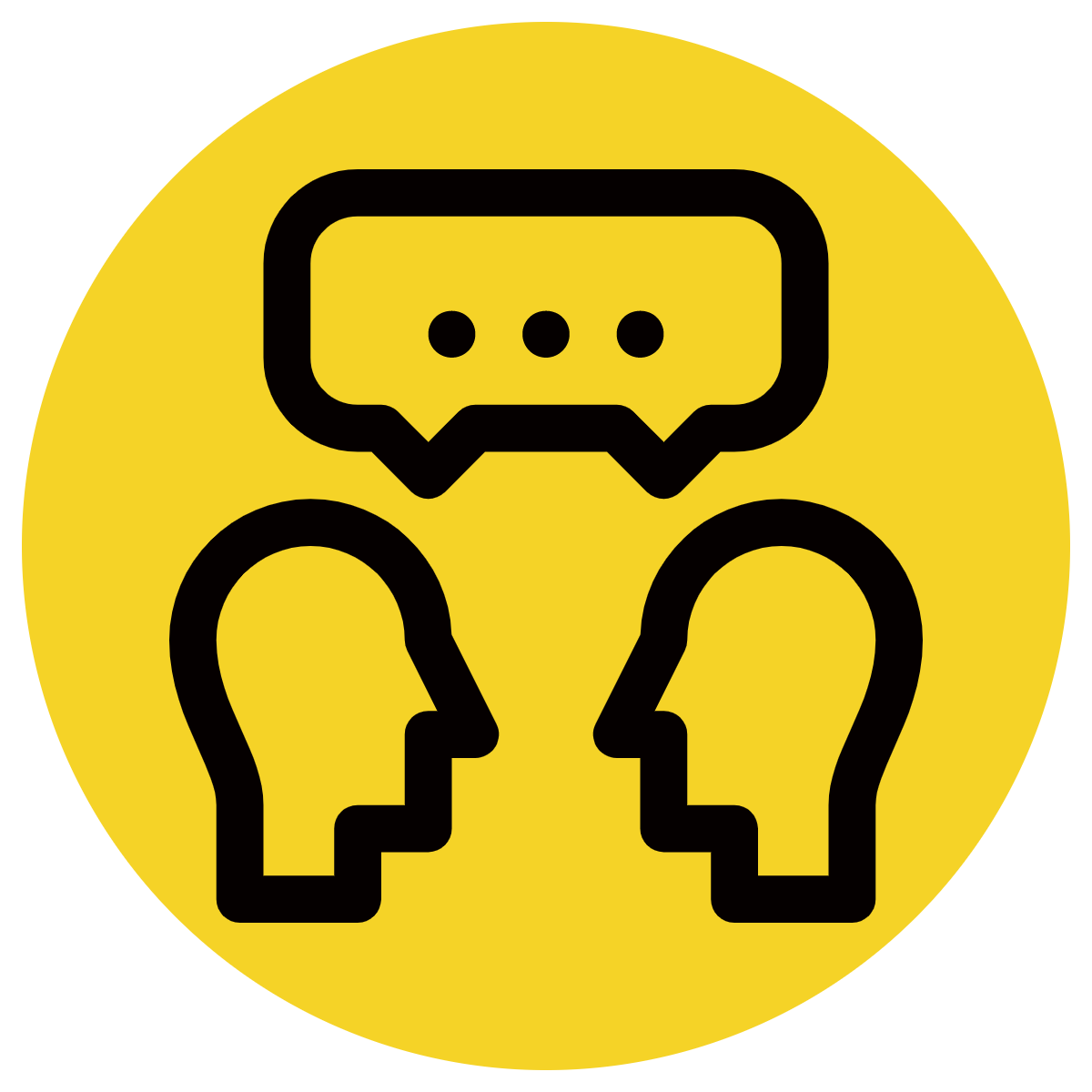 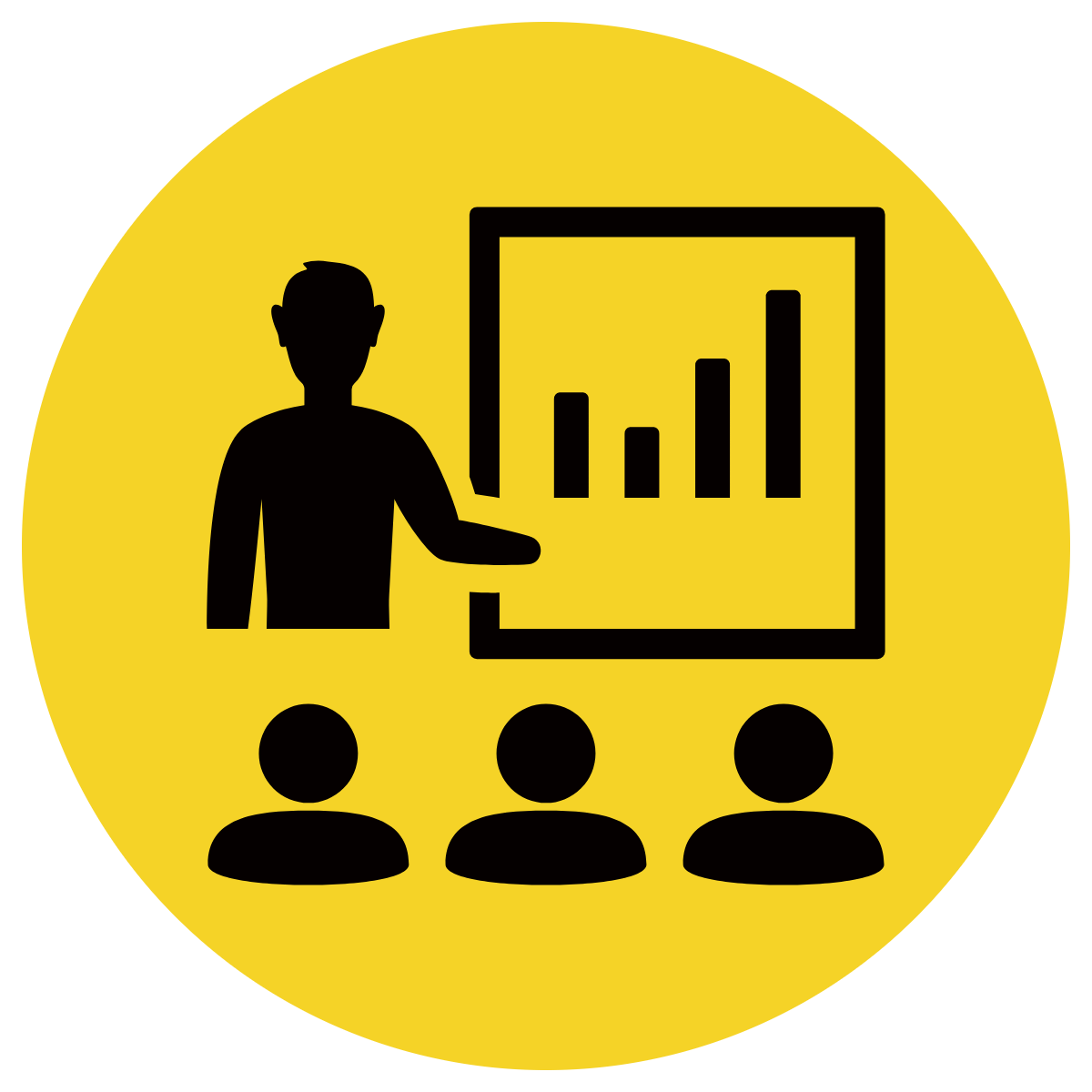 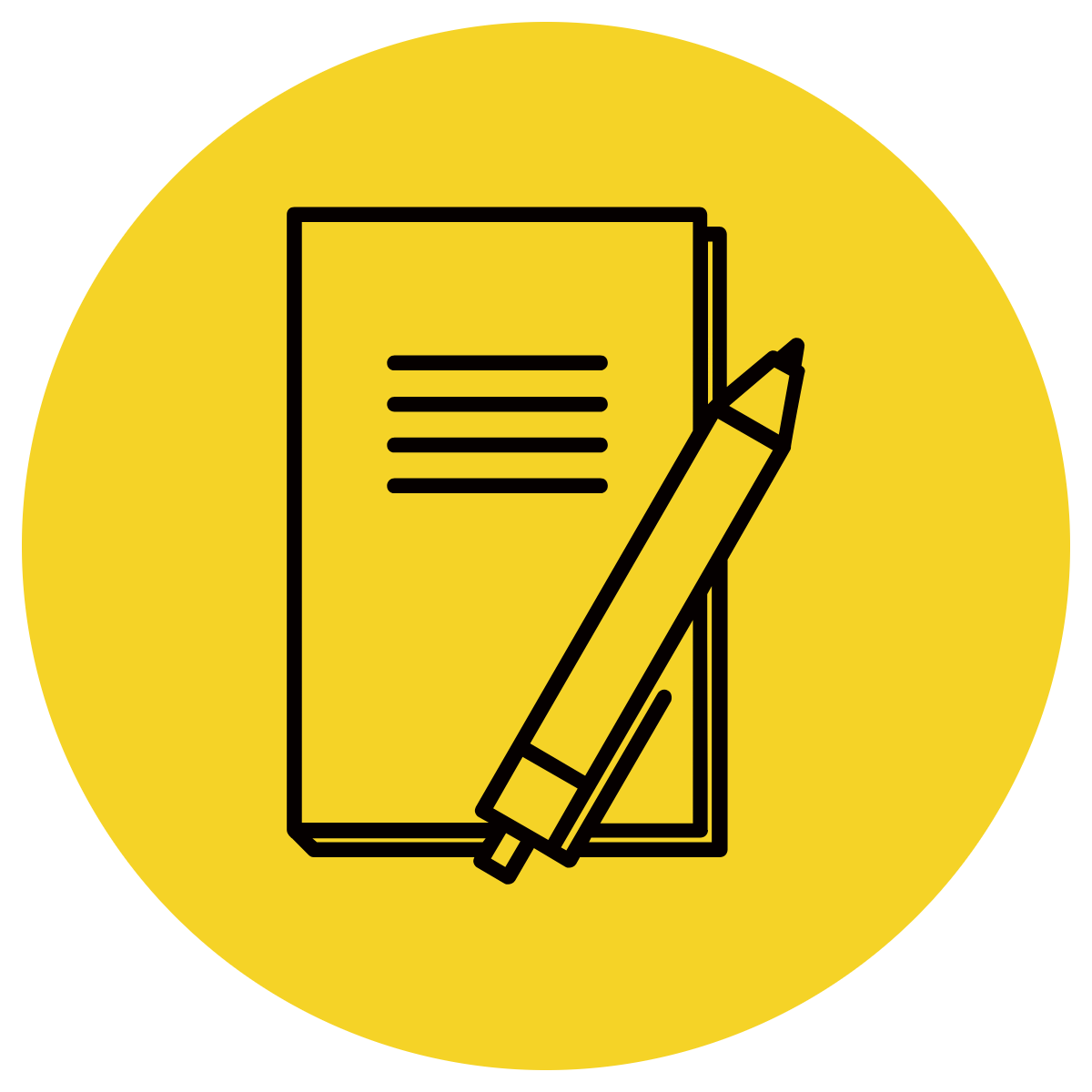 Read the sentence stem. Circle the subordinating conjunction ‘if’, ‘when’, ‘after’ or ‘before’.
Underline the action/ verb (what they are doing) that is being described before the comma.
Use this information to orally complete the sentence with a who and an action/ verb (what they are doing).
Write the sentence stem, followed by a comma, then who and an action/ verb (what they are doing).
CFU:
What is subordinating conjunction?
How do the  sentences change?
Why do the sentences change?
What will the result/ effect be?
When I have bath,
What will the result/ effect be?
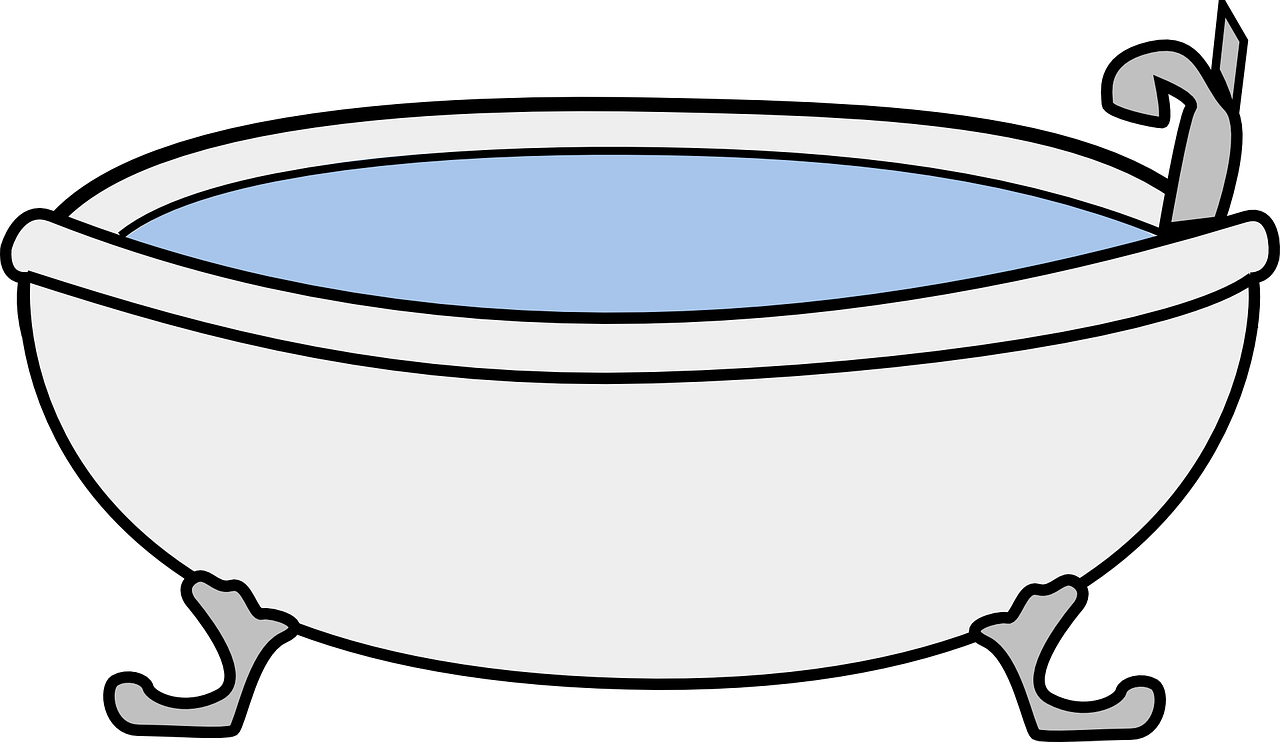 If I have a bath,
What might happen next?
After I have a bath,
What might happen before a bath?
Before I have a bath,
[Speaker Notes: https://cdn.pixabay.com/photo/2014/04/02/10/40/bathtub-304193_1280.png]
Skill development: You do
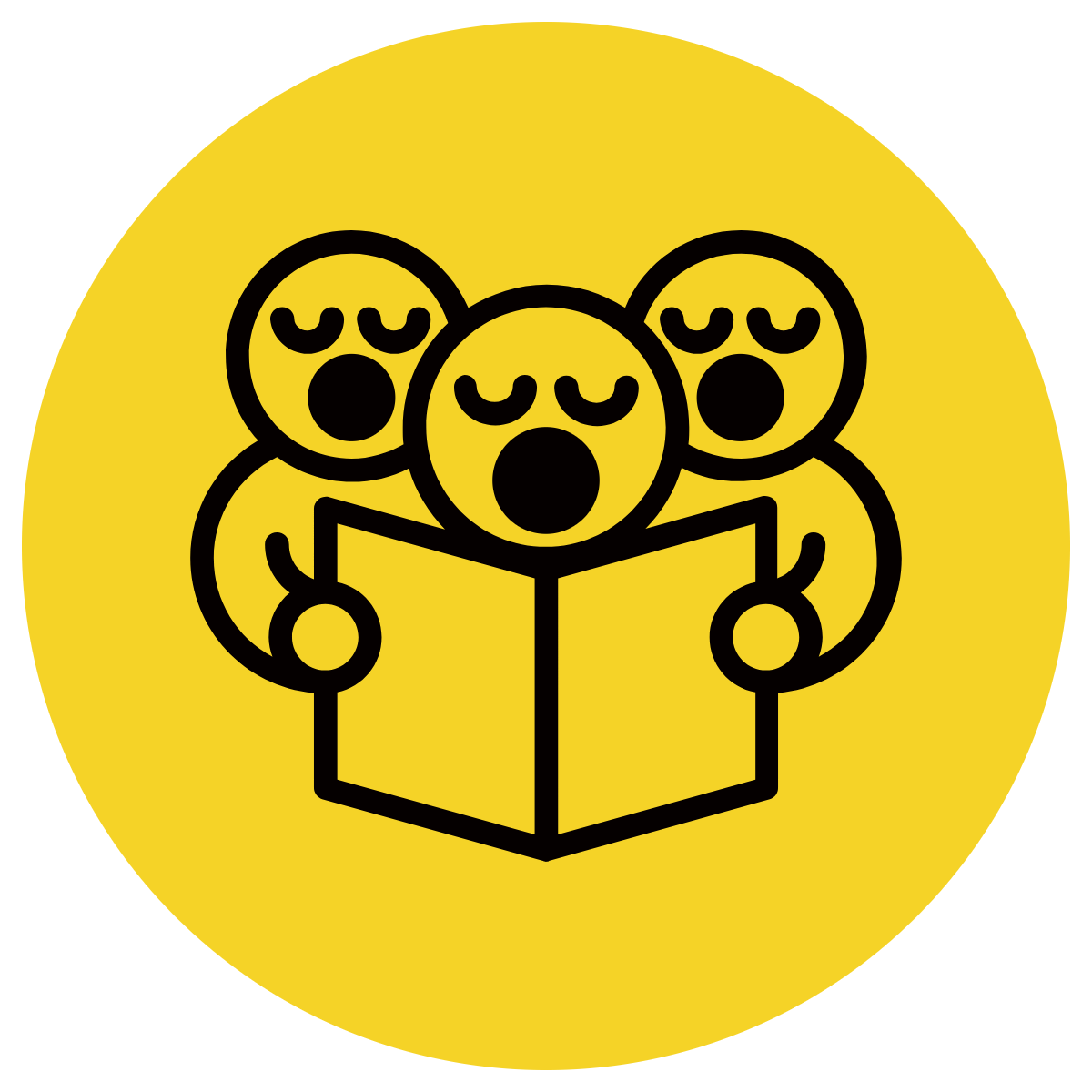 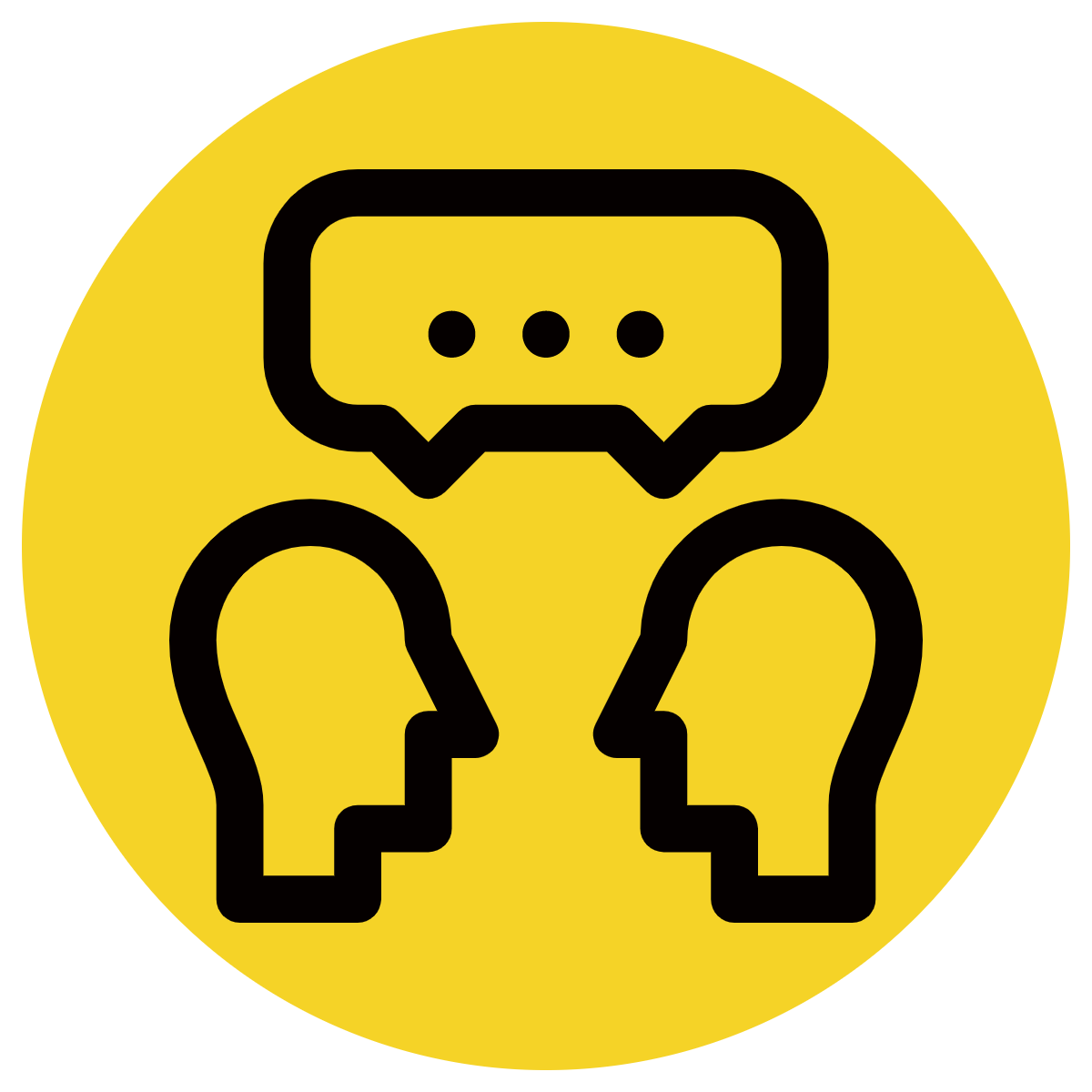 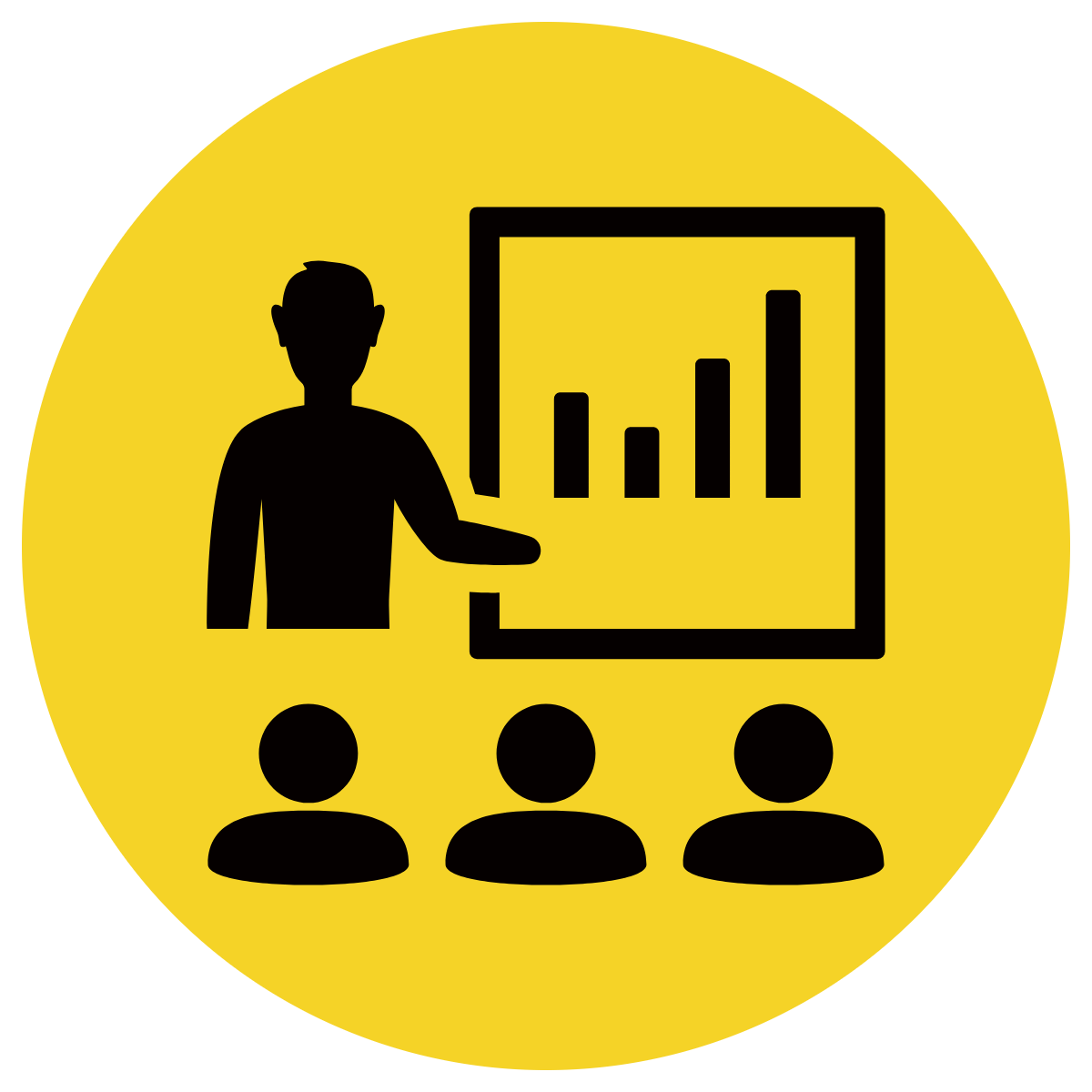 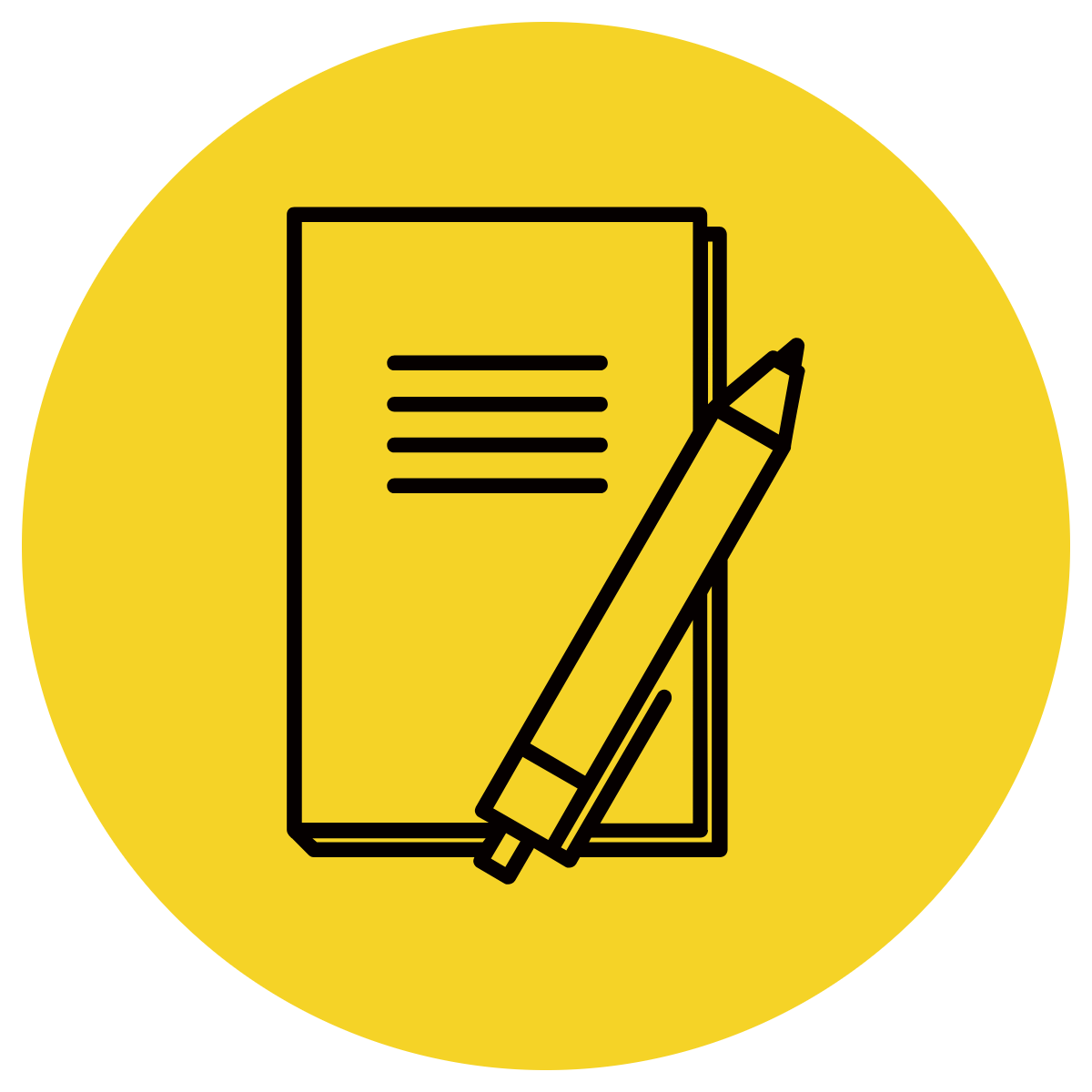 Read the sentence stem. Circle the subordinating conjunction ‘if’, ‘when’, ‘after’ or ‘before’.
Underline the action/ verb (what they are doing) that is being described before the comma.
Use this information to orally complete the sentence with a who and an action/ verb (what they are doing).
Write the sentence stem, followed by a comma, then who and an action/ verb (what they are doing).
CFU:
What is subordinating conjunction?
How do the  sentences change?
Why do the sentences change?
What will the result/ effect be?
Insert text  - use examples from content/texts/topics from class
What will the result/ effect be?
Insert text  - use examples from content/texts/topics from class
What might happen next?
Insert text  - use examples from content/texts/topics from class
What might happen before a bath?
Insert text  - use examples from content/texts/topics from class